普遍法则与架构
Universal laws 
and architectures:
Theory and lessons frombrains, hearts, cells, grids, nets, bugs, 
fluids, bodies, planes, docs, fire, fashion,
earthquakes, music, buildings, cities, art, running,
cycling, throwing, Synesthesia, spacecraft, statistical mechanics
大脑
and zombies
John Doyle 道耀 
Jean-Lou Chameau Professor
Control and Dynamical Systems, EE, & BioE
John Doyle 道耀 
Chameau Professor of Advanced Neoteny
Control and Dynamical Systems, EE, & BioE
John Doyle 道耀 
Jean-Lou Chameau Professor
Control and Dynamical Systems, EE, & BioE
#
1
Ca
tech
https://www.cds.caltech.edu/~doyle
普遍法则与架构
Universal laws 
and architectures:
The videos
The following preview is approved for all audiences.
and zombies
https://www.cds.caltech.edu/~doyle
Questions
Thanks to Anish Sarma
3
Universal laws 
and architectures:
Lifespan, violence, cancer, wound healing, and sociality
With
Lea Goentoro
Lior Pachter
Matt Thomson
Videos
Szekely P, Korem Y, Moran U, Mayo A, Alon U (2015) 

The Mass-Longevity Triangle: Pareto Optimality and the Geometry of Life-History Trait Space. 

PLOS Computational Biology 11(10): 

e1004524. https://doi.org/10.1371/journal.pcbi.1004524
http://journals.plos.org/ploscompbiol/article?id=10.1371/journal.pcbi.1004524
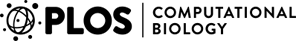 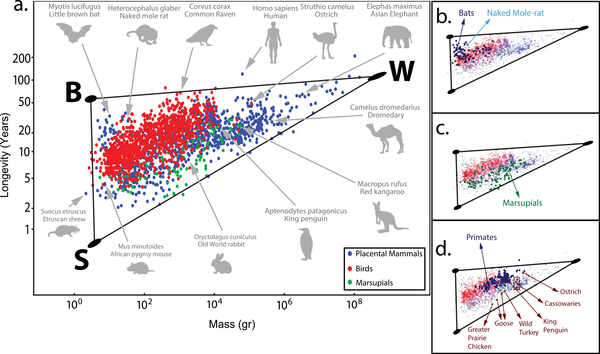 The Mass-Longevity Triangle
Longevity (years)
Mass
(gr)
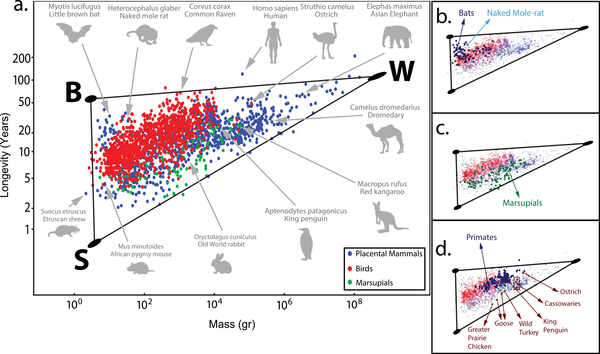 Longevity (years)
Mass
(gr)
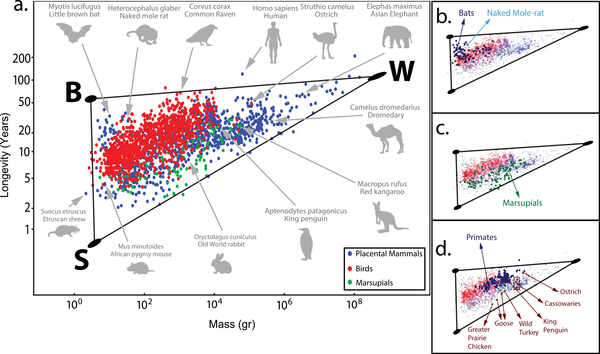 Longevity (years)
Long life can evolve iff violence is avoided
Fly
Burrow
Social
Big
Mass
(gr)
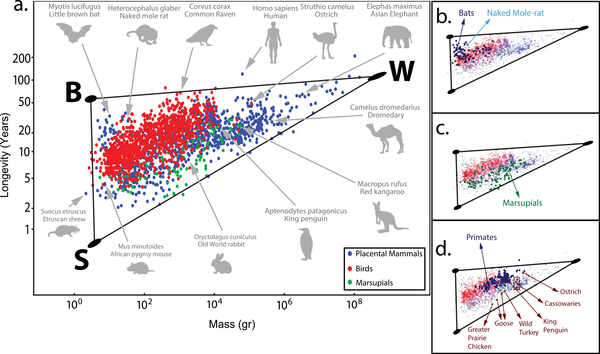 Longevity (years)
Long life can evolve iff violence is avoided
Fly
Burrow
Social
Big
What can go wrong?
Mass
(gr)
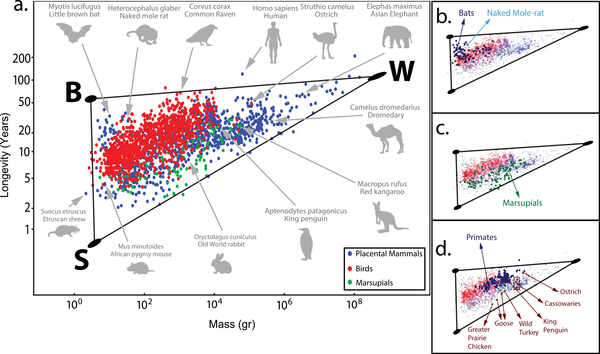 Long life but cancer?
Longevity (years)
What can go wrong?
Mass
(gr)
Peto’s Paradox: Cancer is a disease of uncontrolled cell growth and division, and the risk of developing cancer increases with the number of cell divisions during the lifetime of an organism. Thus, the expected cancer rate for large and/or long-lived species is higher than for smaller short-lived ones. 

The solid red line indicates a linear relationship between cancer rate and (body mass)*(lifespan) and the dashed red line represents an approximation of the expected cancer rate assuming a model describing the probability of an individual developing colorectal cancer after a given number of cell divisions [4]. The solid blue line represents the observation that there is no relationship between cancer risk and (body mass)*(lifespan) [5].
Expected
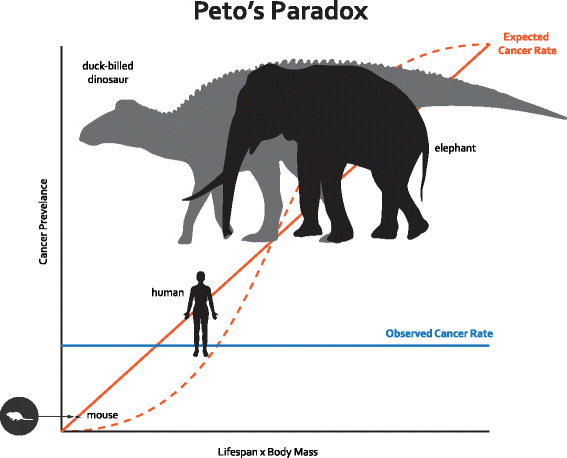 Cancer prevalence
Observed
Lifespan x Body Mass
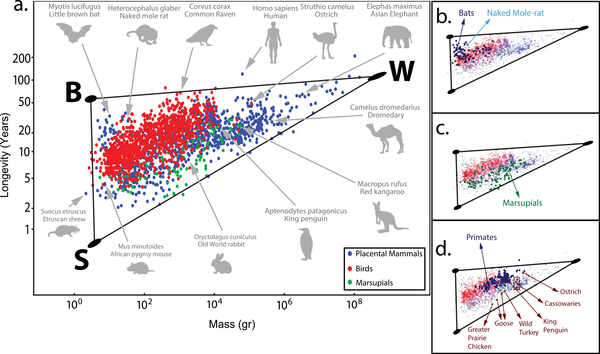 Long life but cancer?
Less cancer than expected
Longevity (years)
Mass
(gr)
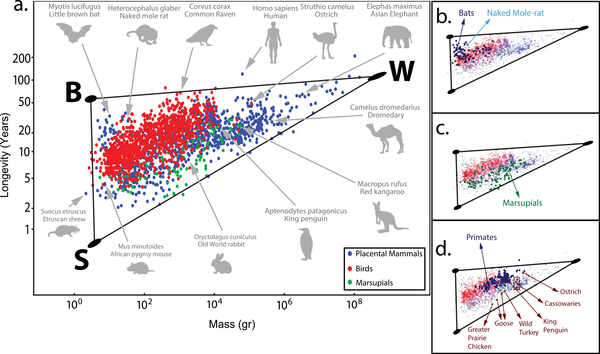 Long life but cancer?
Less cancer but
Poor wound healing
Longevity (years)
Mass
(gr)
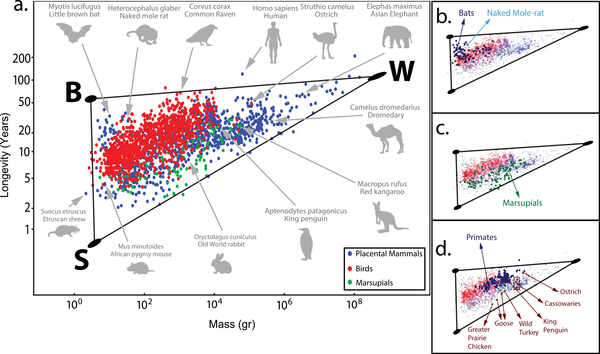 Long life but cancer?
Less cancer but
Poor wound healing
Longevity (years)
Less violence
Fly
Burrow
Social
Big
Mass
(gr)
Long life but cancer?
Less violence
Fly
Burrow
Social
Big
Less cancer but
Poor wound healing
A related triangle.
hydra
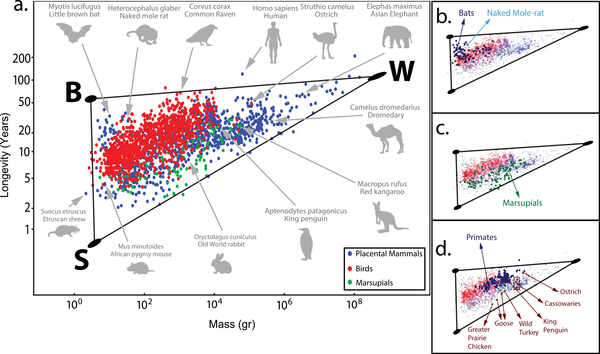 NMR?
Termite queen?
Giant squid
(counter)examples?
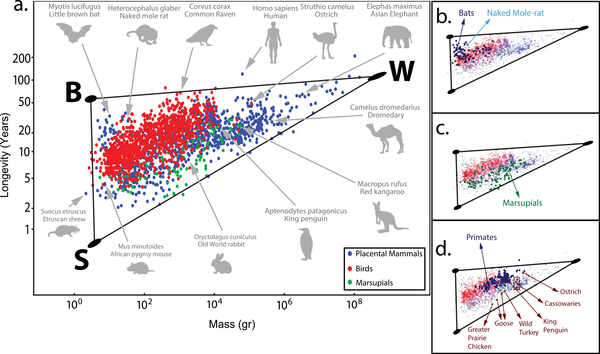 Long life but cancer?
Less violence
Fly
Burrow
Social
Big
Less cancer but
Poor wound healing
Social
Big
Elephants
Orcas
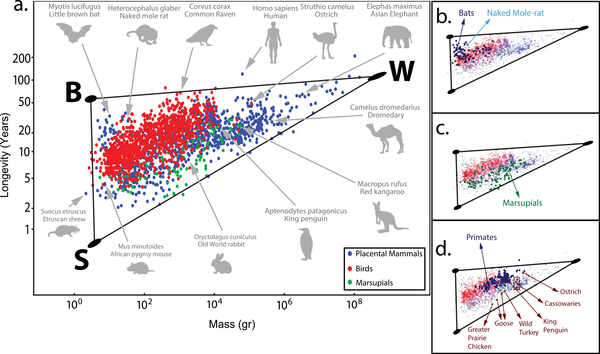 Social
Big
Elephants
Orcas
Long life but cancer?
Less violence
Fly
Burrow
Social
Big
Less cancer but
Poor wound healing
Social
Big
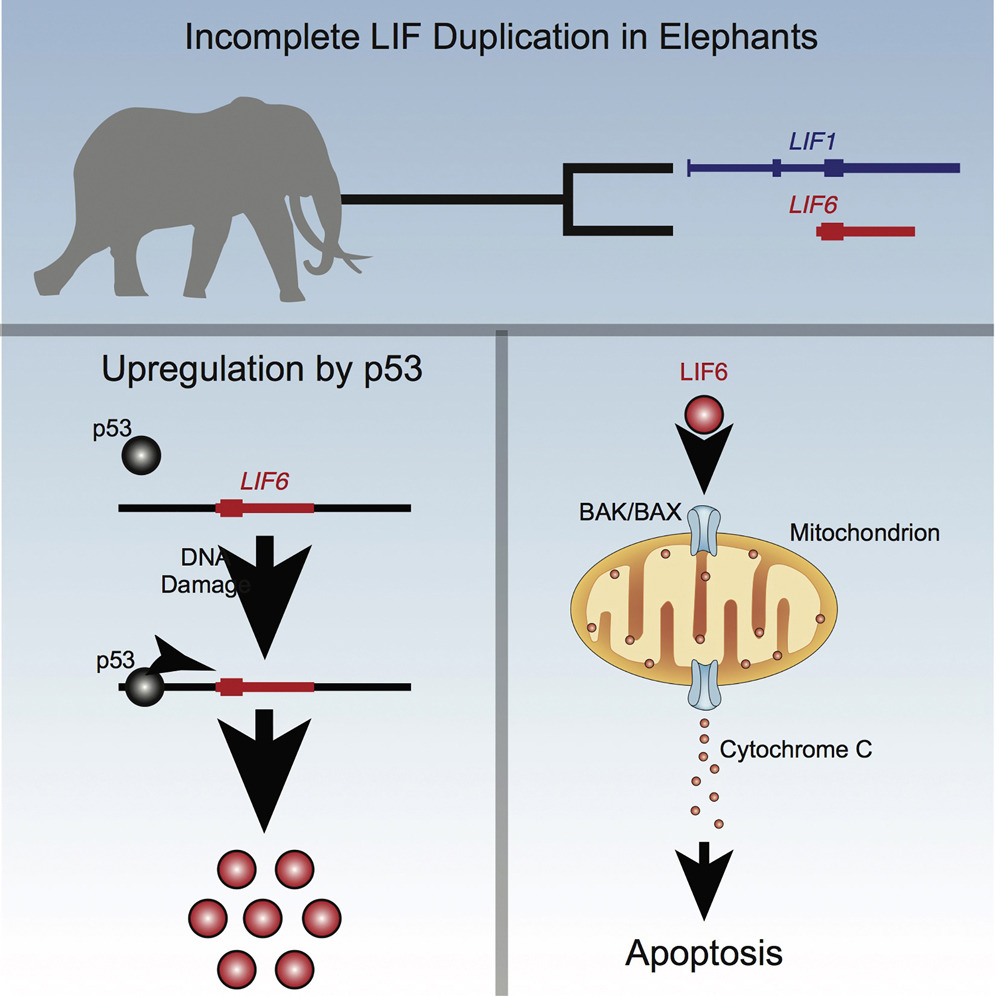 A p53 pathway upregulates cell death in elephants
Vazquez, …, Lynch, Cell Reports, 2018
Elephants
Orcas
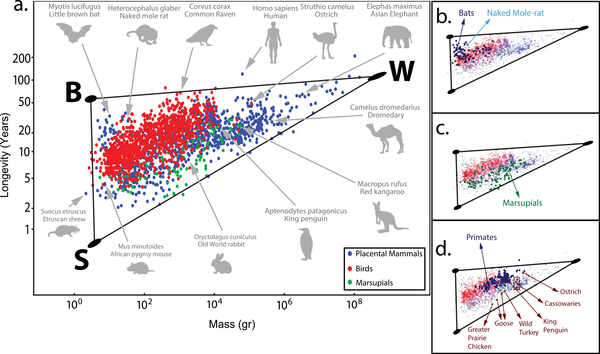 Social
Big
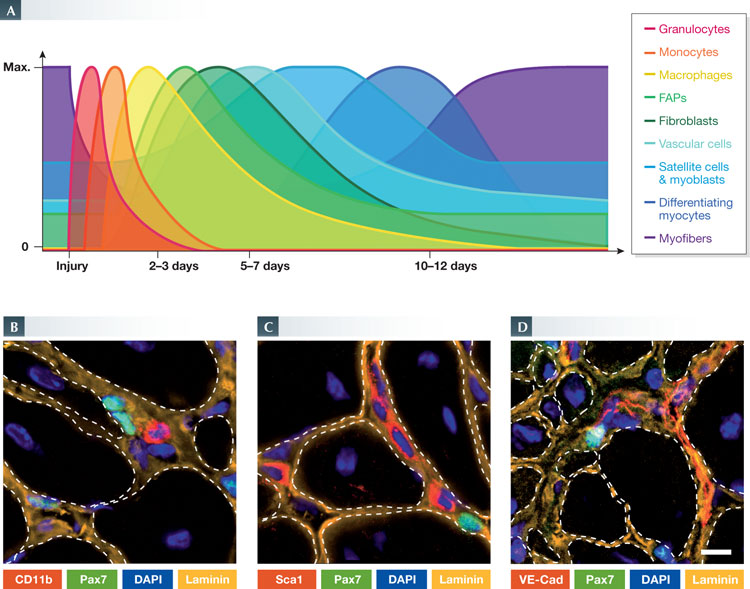 (Cartoon of) Dynamics of wound healing
Bentzinger et al, 2013
(Cartoon of) Dynamics of wound healing
Mechanisms turn on and off
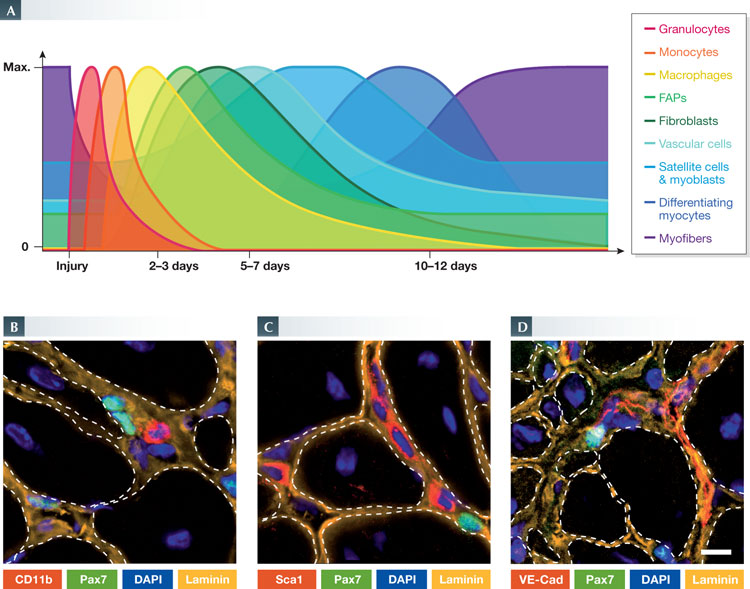 — Granulocytes
— Monocytes
— Macrophages
— Fibro-adipo progenitors
— Fibroblasts
— Vascular cells
— Satellite cells & myoblasts
— Differentiating myocytes
— Myofibers
Bentzinger et al, 2013
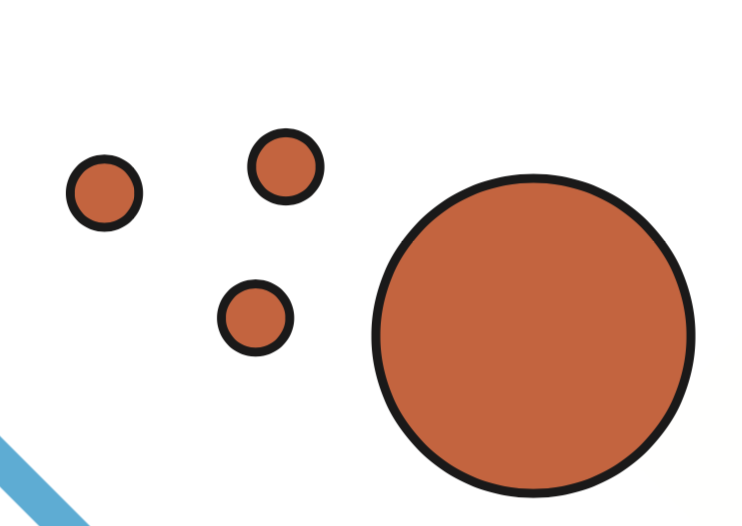 (Cartoon of) layered architecture of immune system
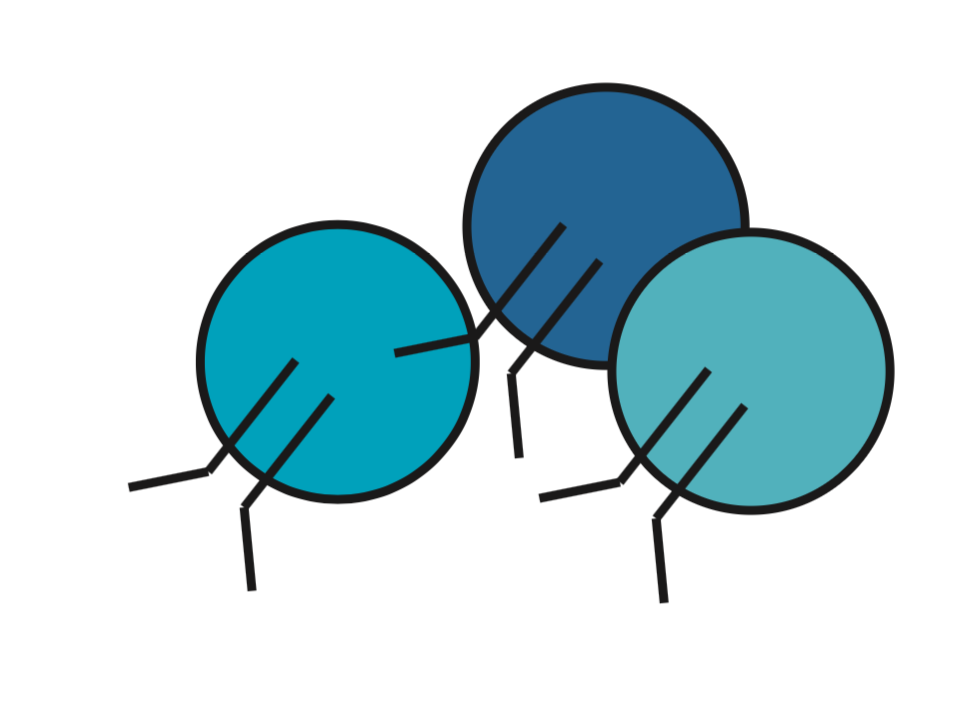 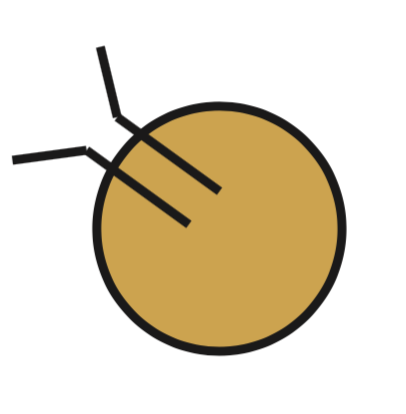 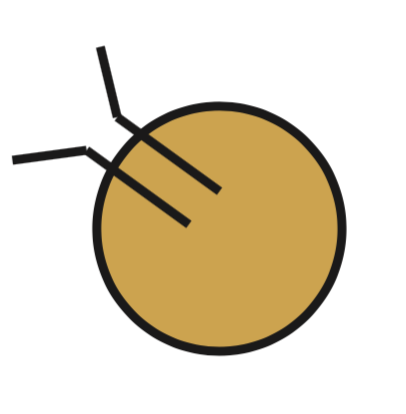 Adaptive
Killer T cells
TH cells
B cells
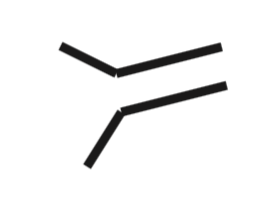 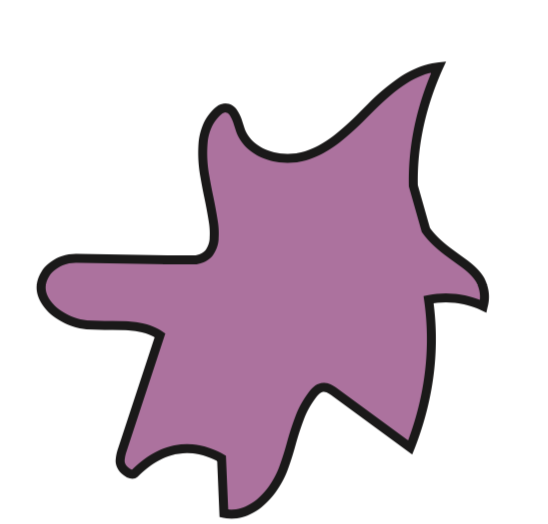 Innate
Neutrophils
Phagocytes
Intracellular
Apoptosis
ROS Secretion
(Auto)phagy
Molecular Level
Apoptosis
(Auto)phagy
ROS Secretion
Intracellular
Molecular Level
Apoptosis
ROS Secretion
(Auto)phagy
Safe
Effective
Molecular Level
Basic tradeoff in immune defense:
effective defense also hurts host
Apoptosis
ROS Secretion
(Auto)phagy
Safe
Effective
Broadly conserved
Apoptosis
(Auto)phagy
ROS Secretion
Intracellular
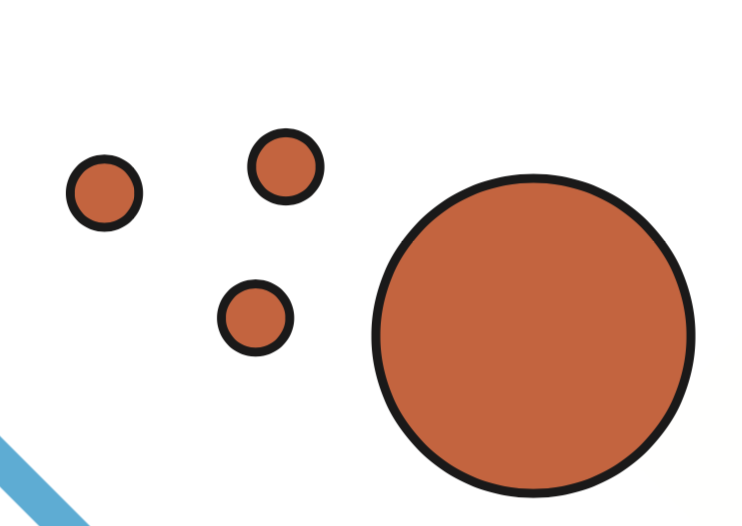 Multicellular Level
System Layers
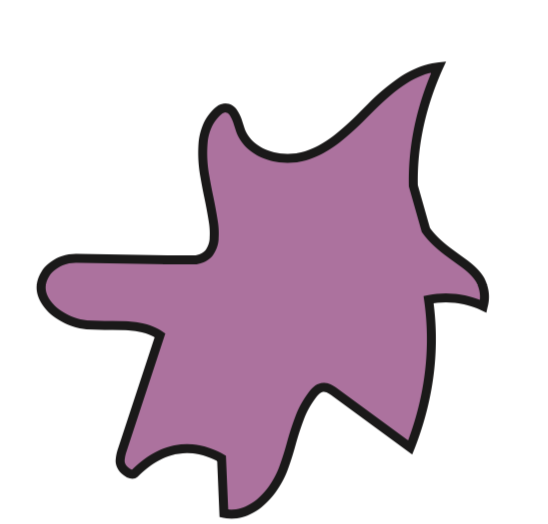 Innate
Neutrophils
Phagocytes
Apoptosis
(Auto)phagy
ROS Secretion
Intracellular
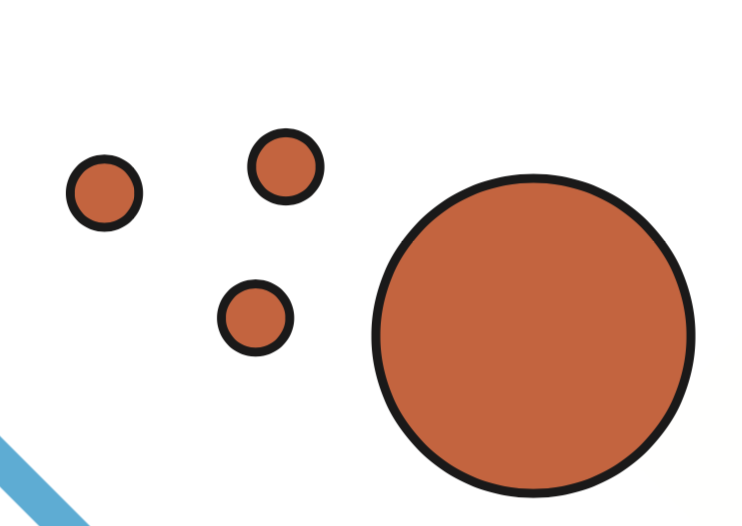 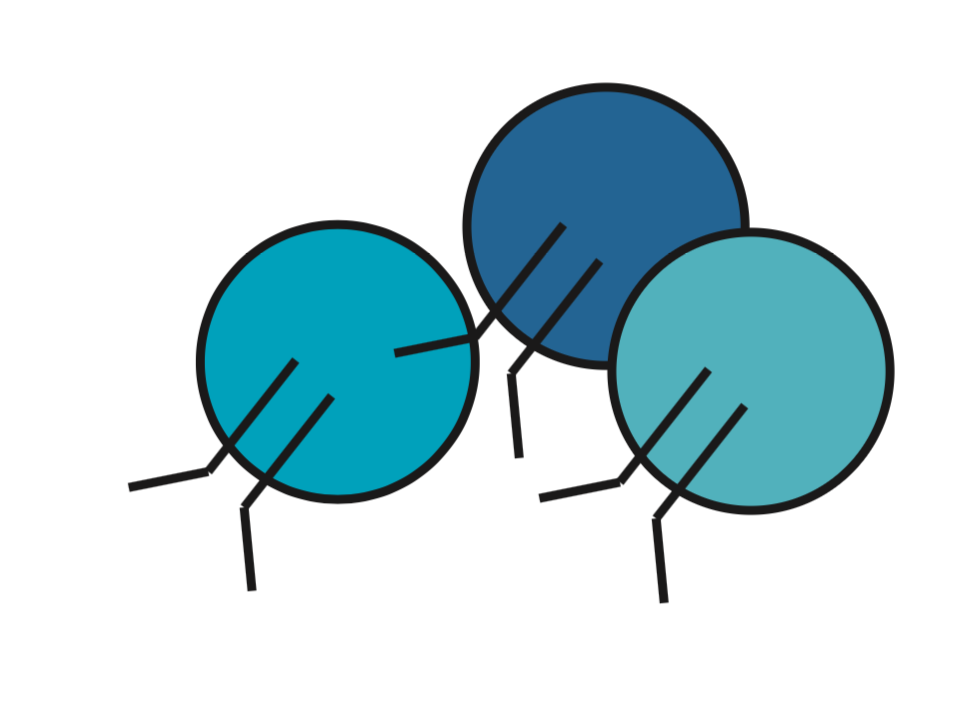 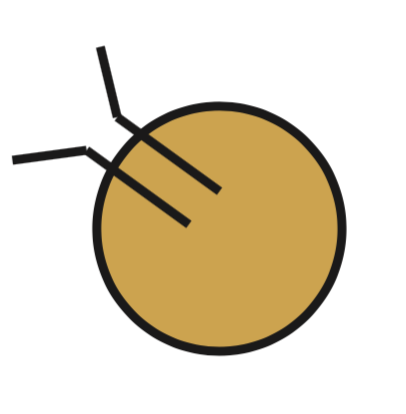 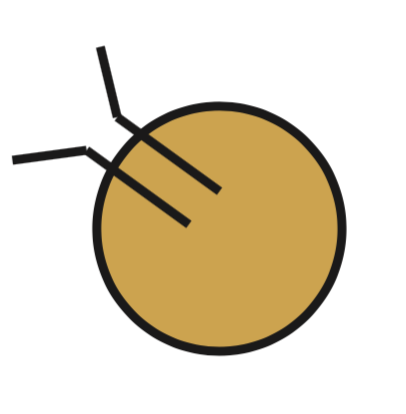 Adaptive
Killer T cells
TH cells
B cells
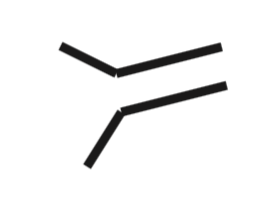 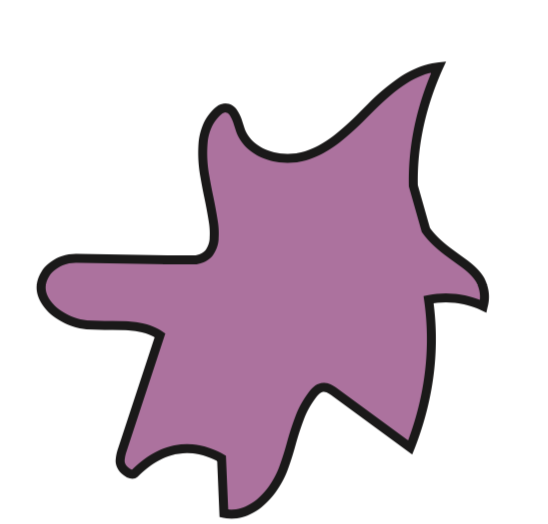 Innate
Neutrophils
Phagocytes
Apoptosis
(Auto)phagy
ROS Secretion
Intracellular
Main idea:
Reuse low-level mechanisms
Layered control
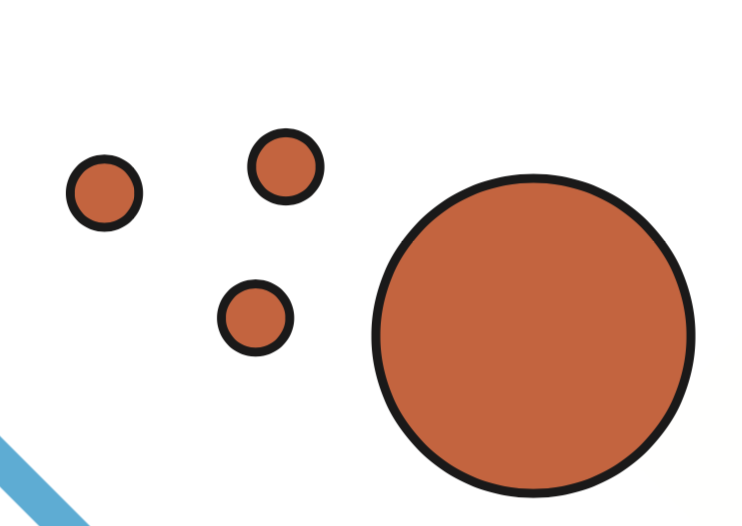 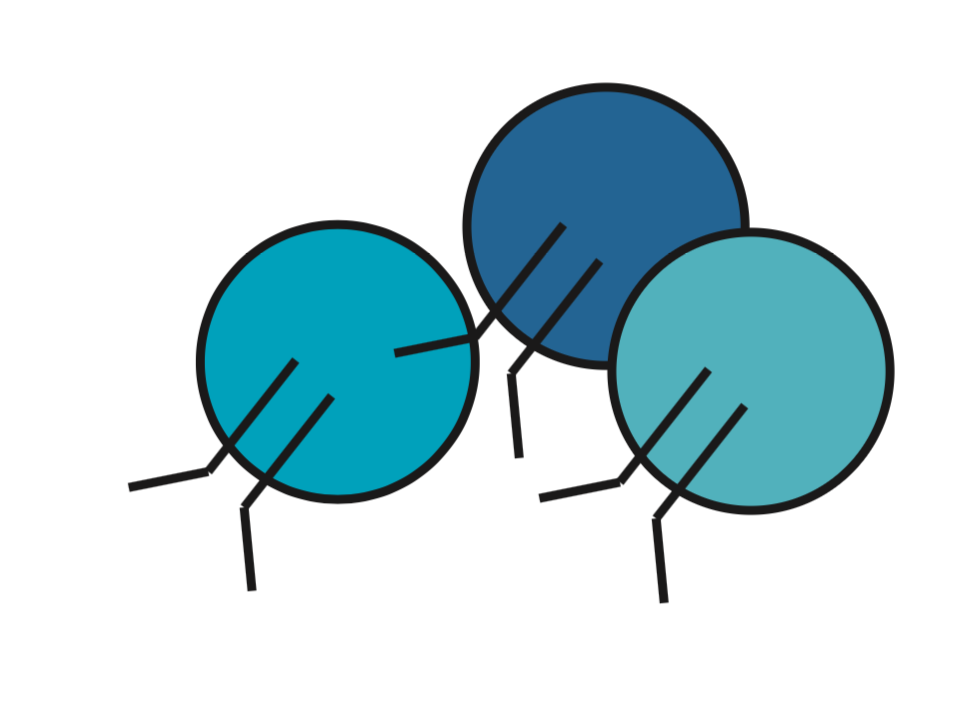 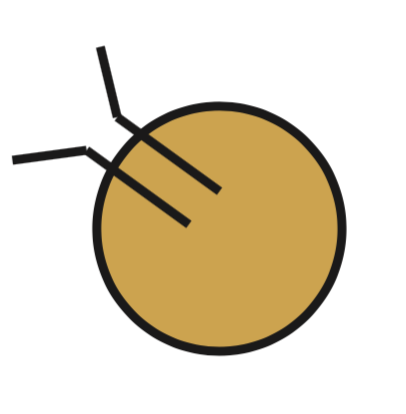 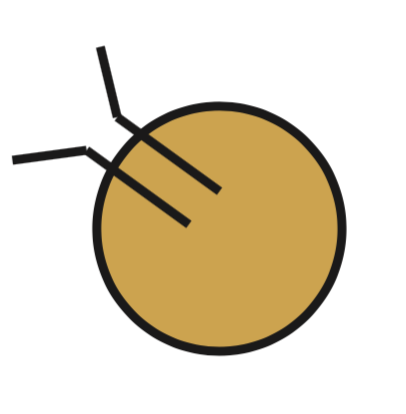 Adaptive
Killer T cells
TH cells
B cells
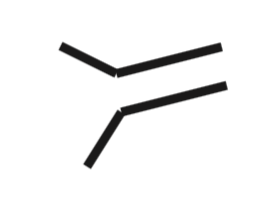 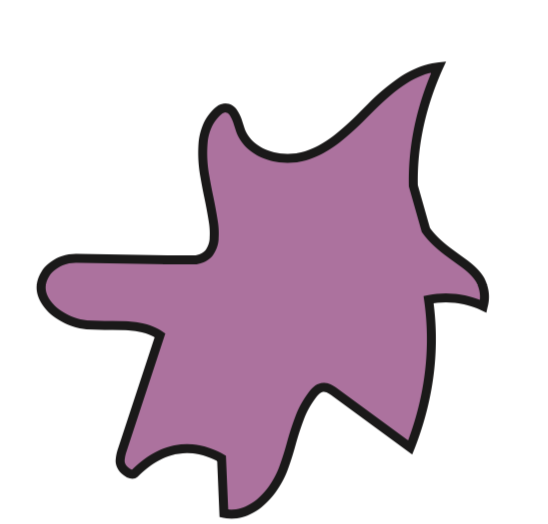 Innate
Neutrophils
Phagocytes
Intracellular
Apoptosis
ROS Secretion
(Auto)phagy
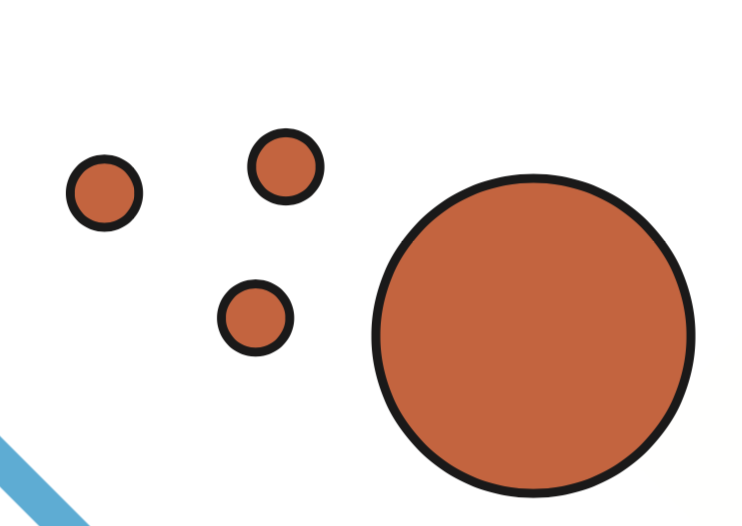 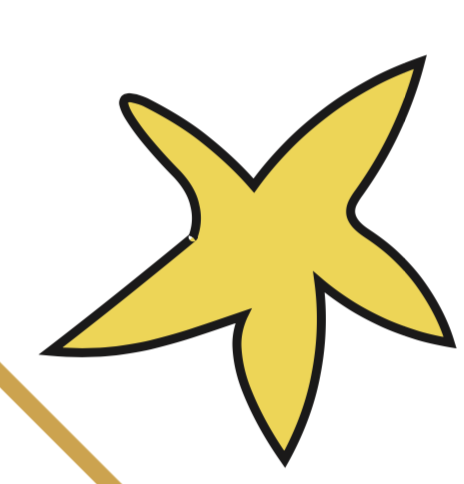 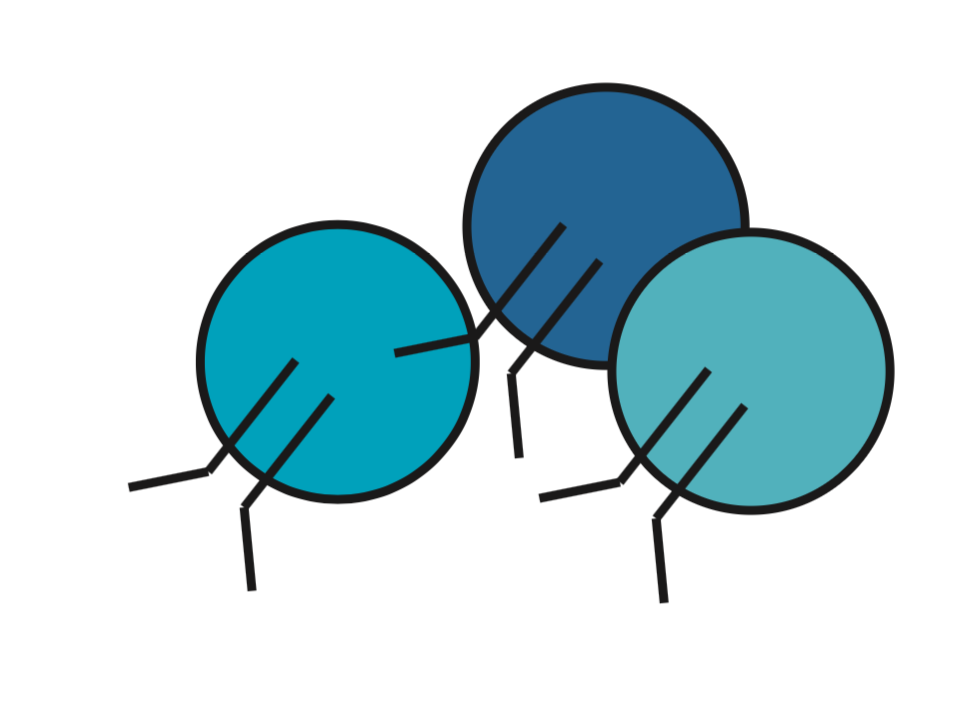 Adaptive
Immune cell diversity balances fast and accurate responses
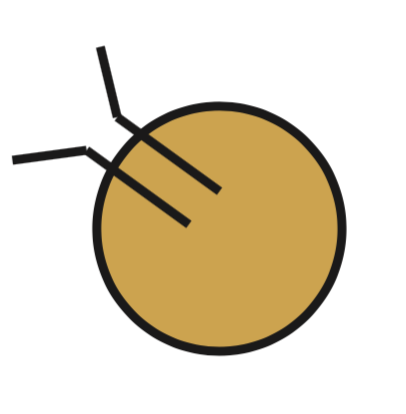 pMHC-TCR
FcR-Antibody
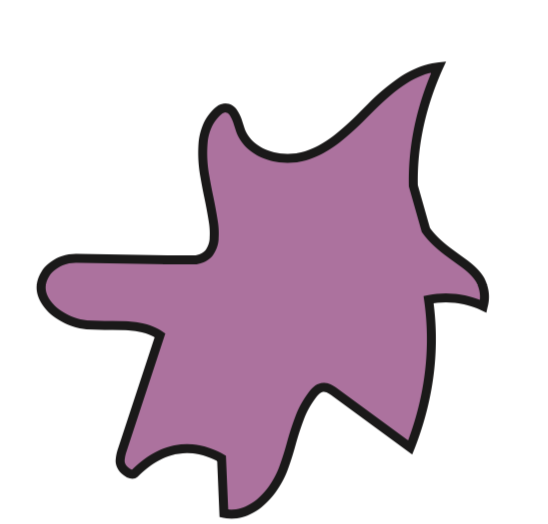 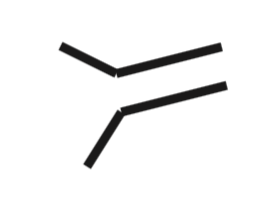 Fast
Innate
Accurate
Flexible
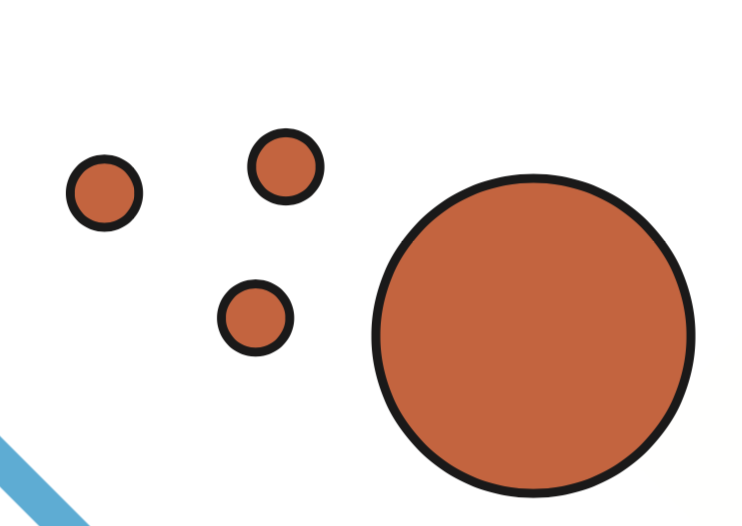 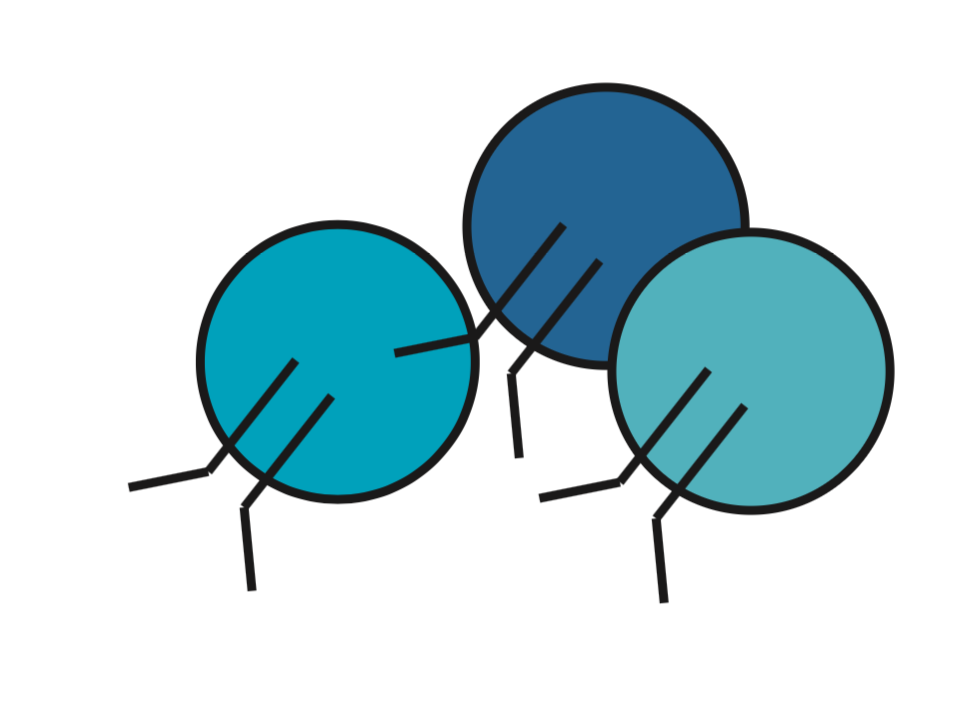 Adaptive
Immune cell diversity balances fast and localized responses
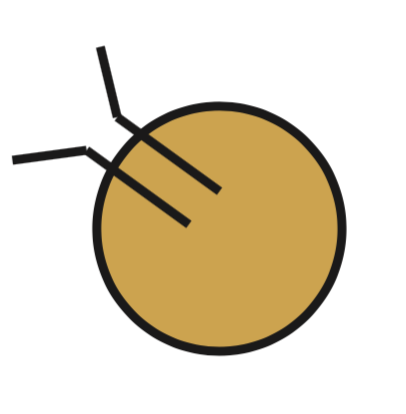 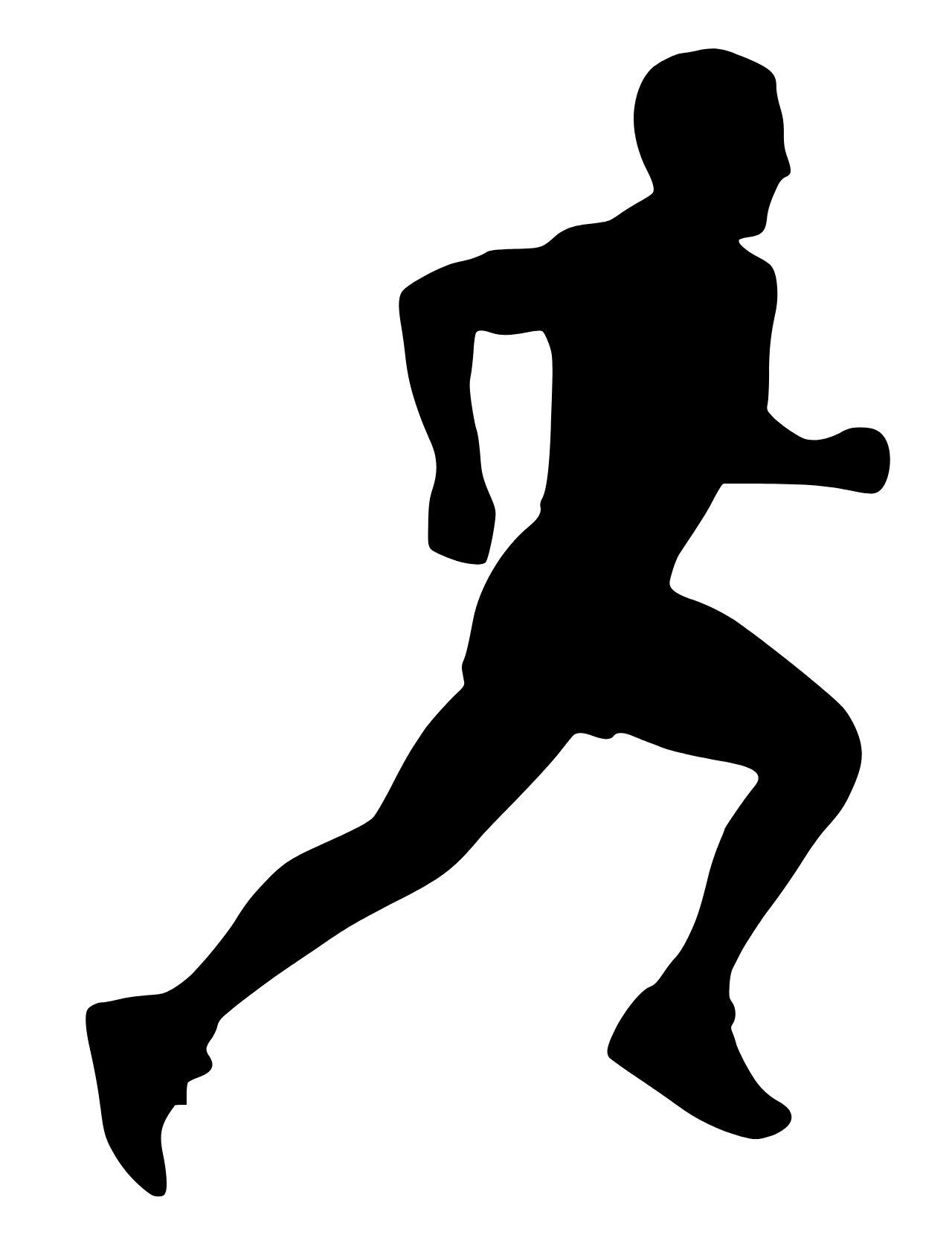 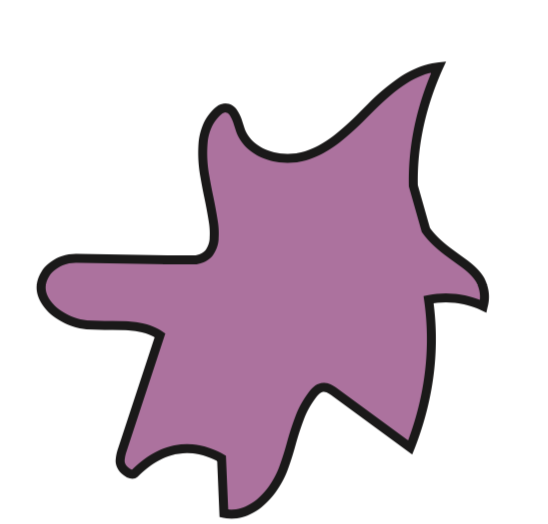 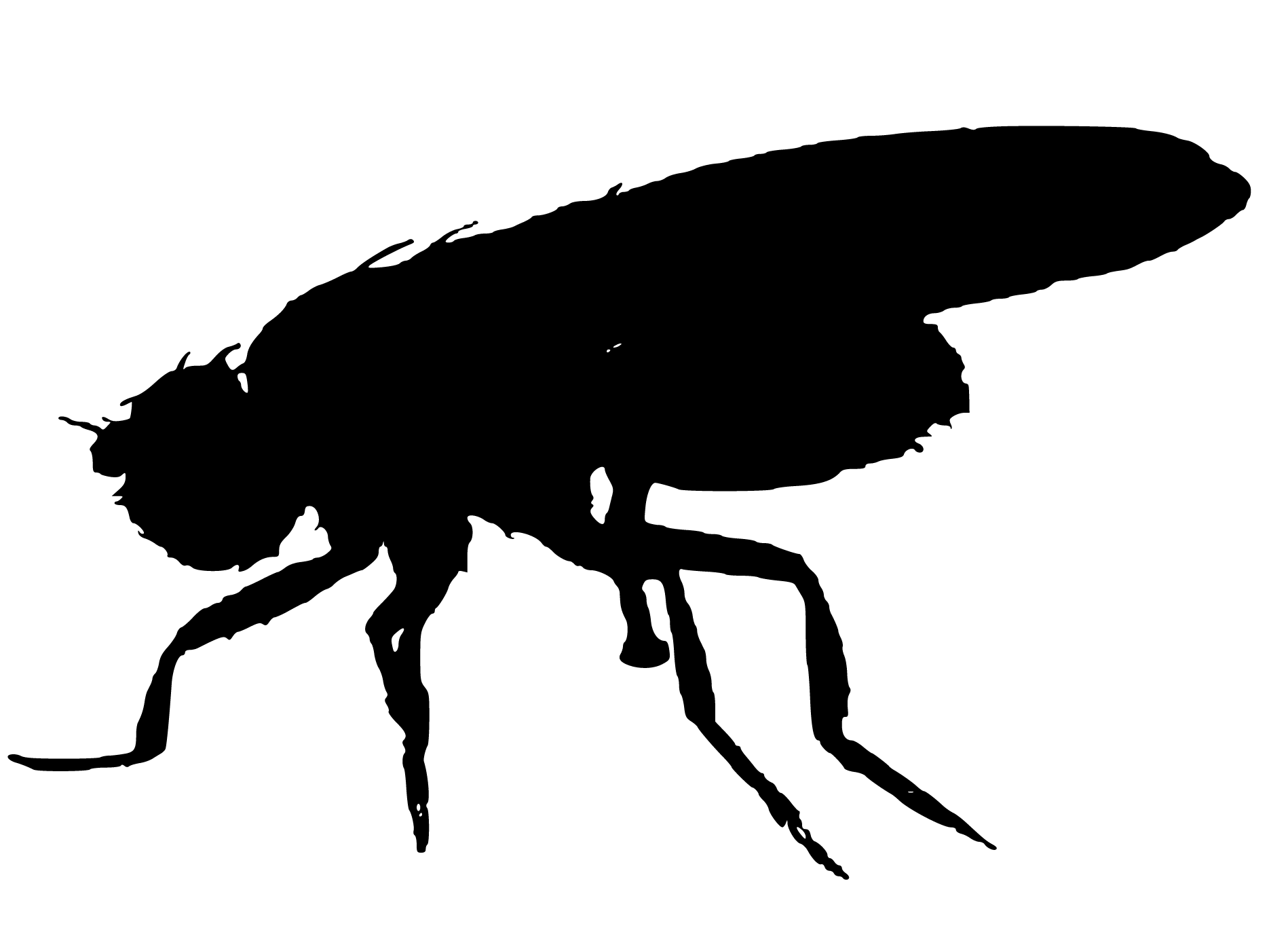 Fast
Innate
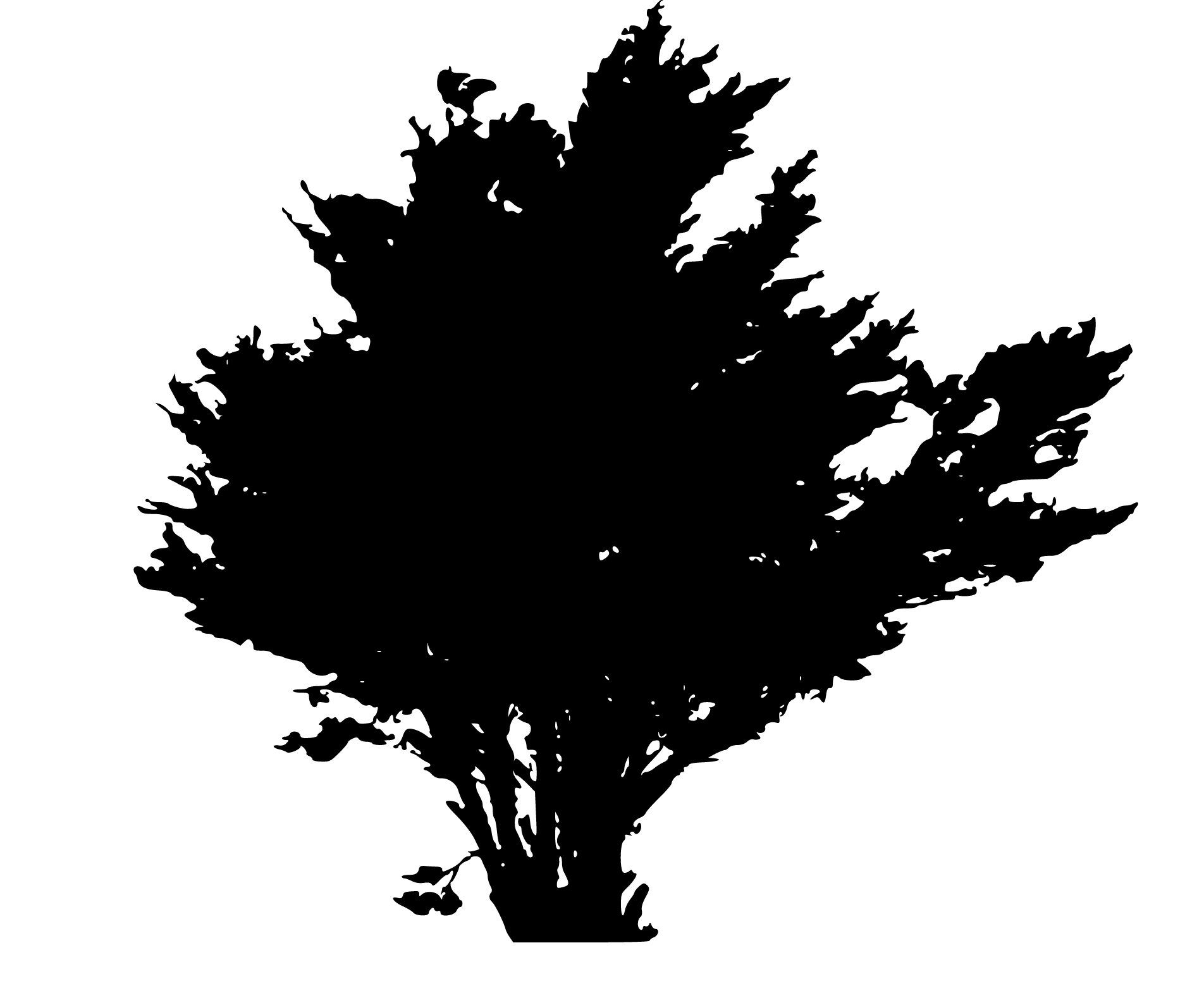 Accurate
Flexible
(Intracellular)
A tradeoff in each layer: defense vs repair
Adaptive
TH ↔ TReg
Innate
M1 ↔ M2
Intracellular
Apoptosis (p53) ↔ Division
ROS ↔ Antioxidants
Autophagy ↔ Synthesis
Fast
Accurate
Flexible
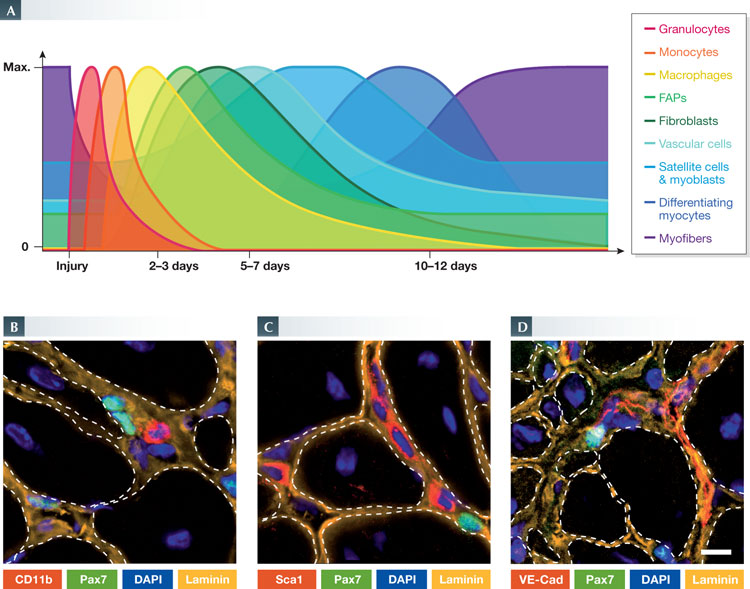 Macrophages persist at wound sites to promote repair (?)
Bentzinger et al, 2013
Causes of Death in Adults Over 65
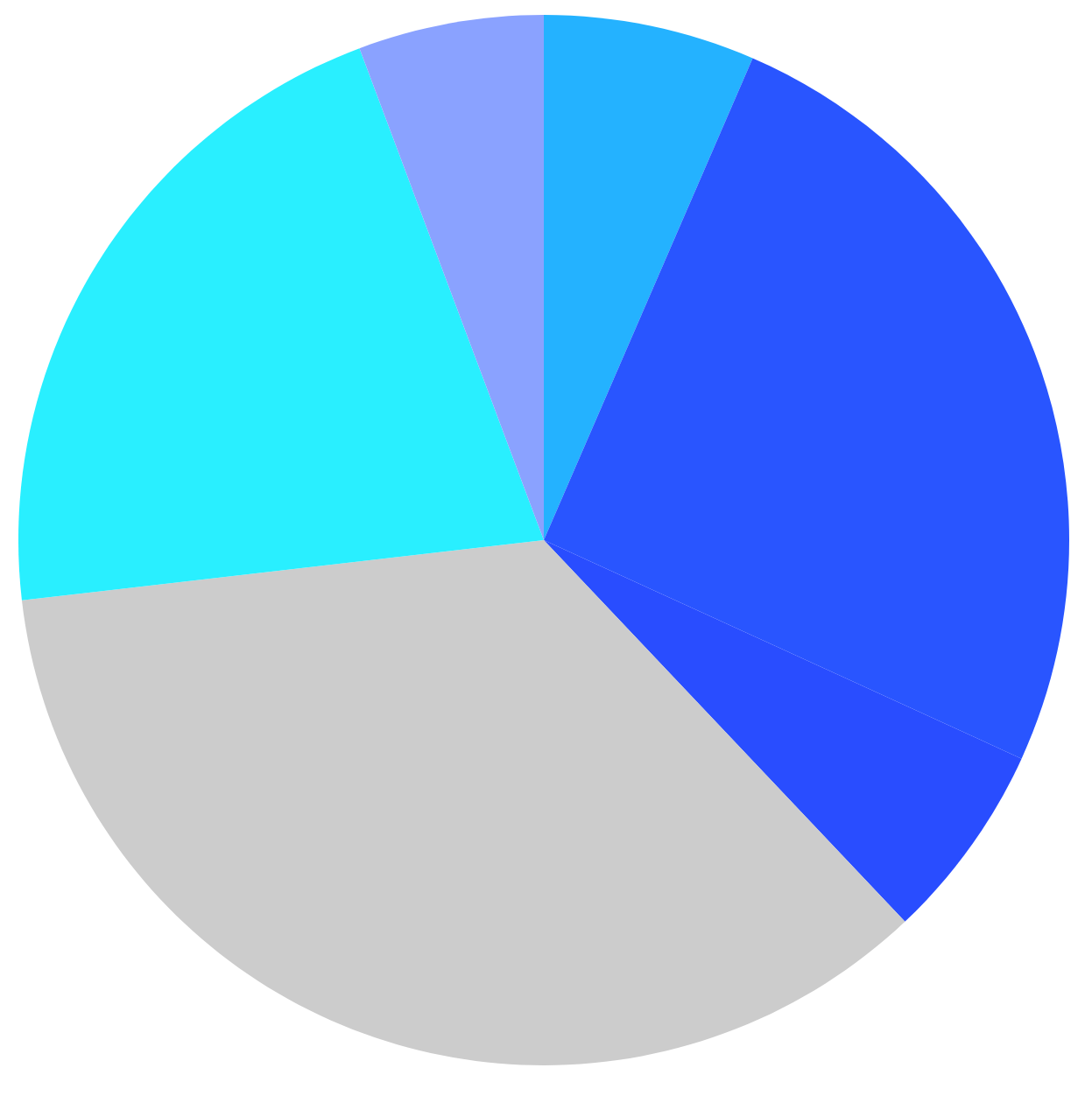 Cancer
Neurodegen.
Pulmonary
Vascular
Inflammation
Oxidative Stress
Regeneration
Causes of Death in Adults Over 65
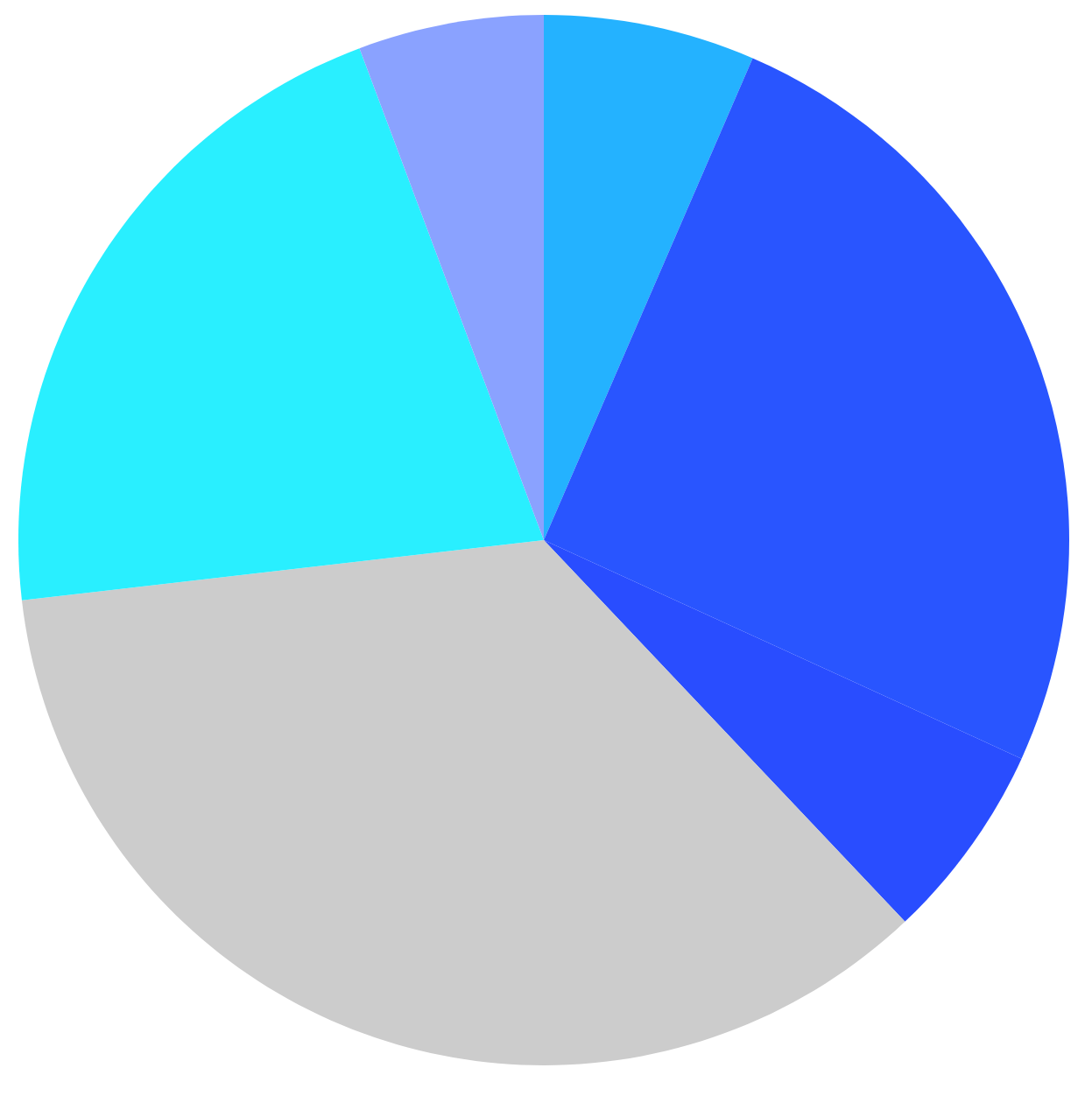 Cancer
Neurodegen.
Pulmonary
Vascular
Shared causes: need for theory?
Inflammation
Oxidative Stress
Regeneration
Causes of Death in Adults Over 65
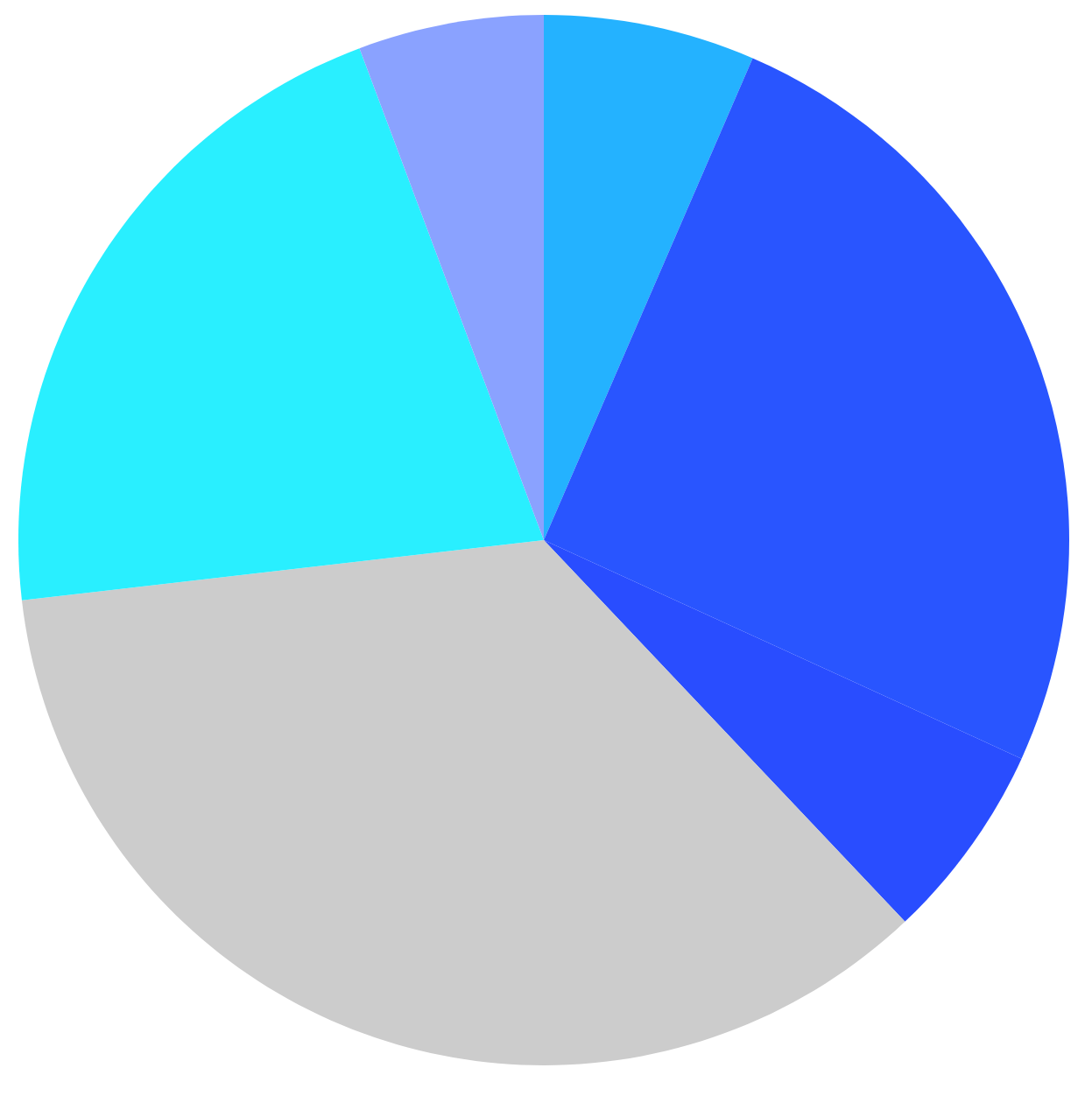 Inverse Correlation?
Cancer
Neurodegen.
Pulmonary
Vascular
Inflammation
Oxidative Stress
Regeneration
50-69
70+
Zoom in: U.S.
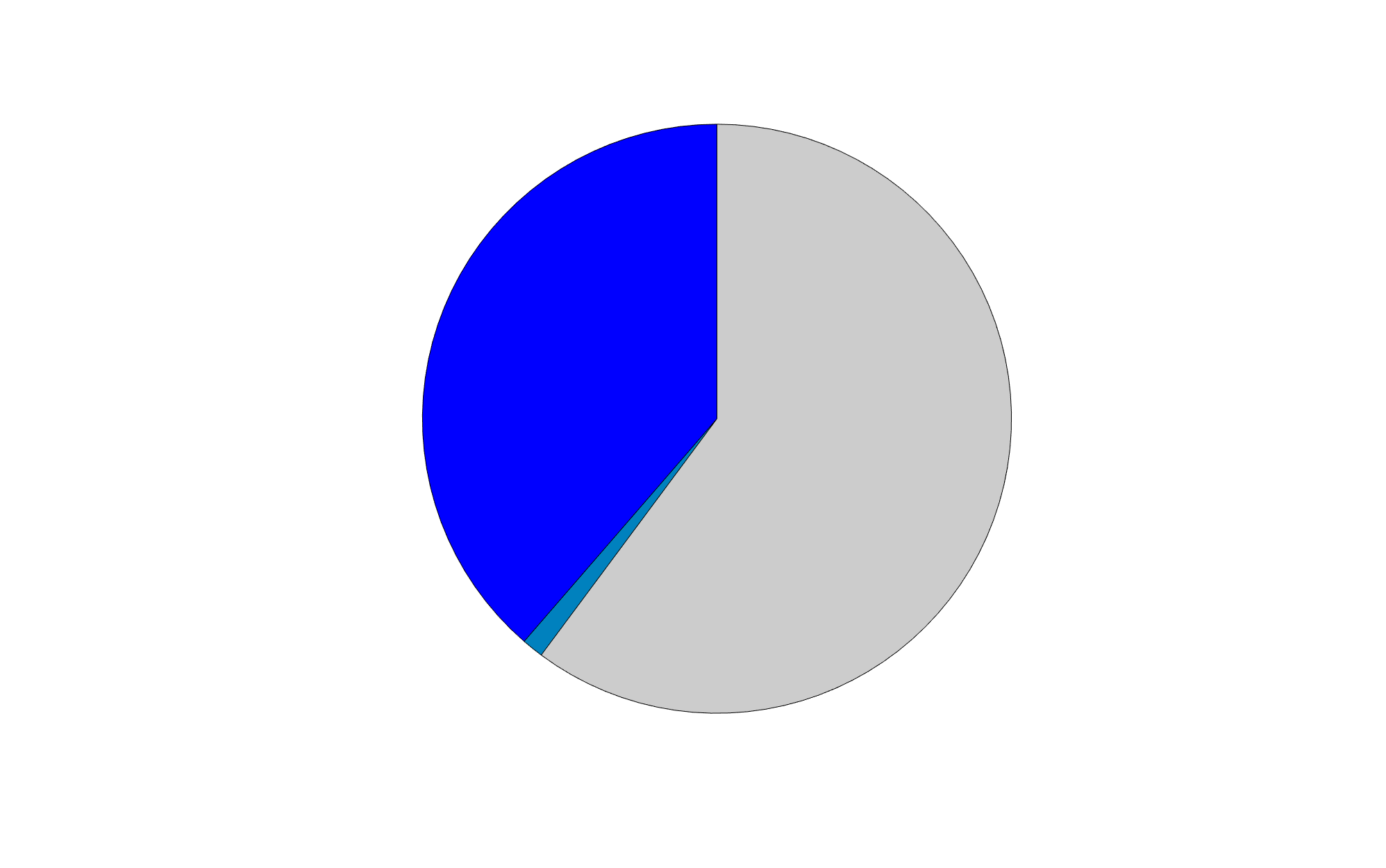 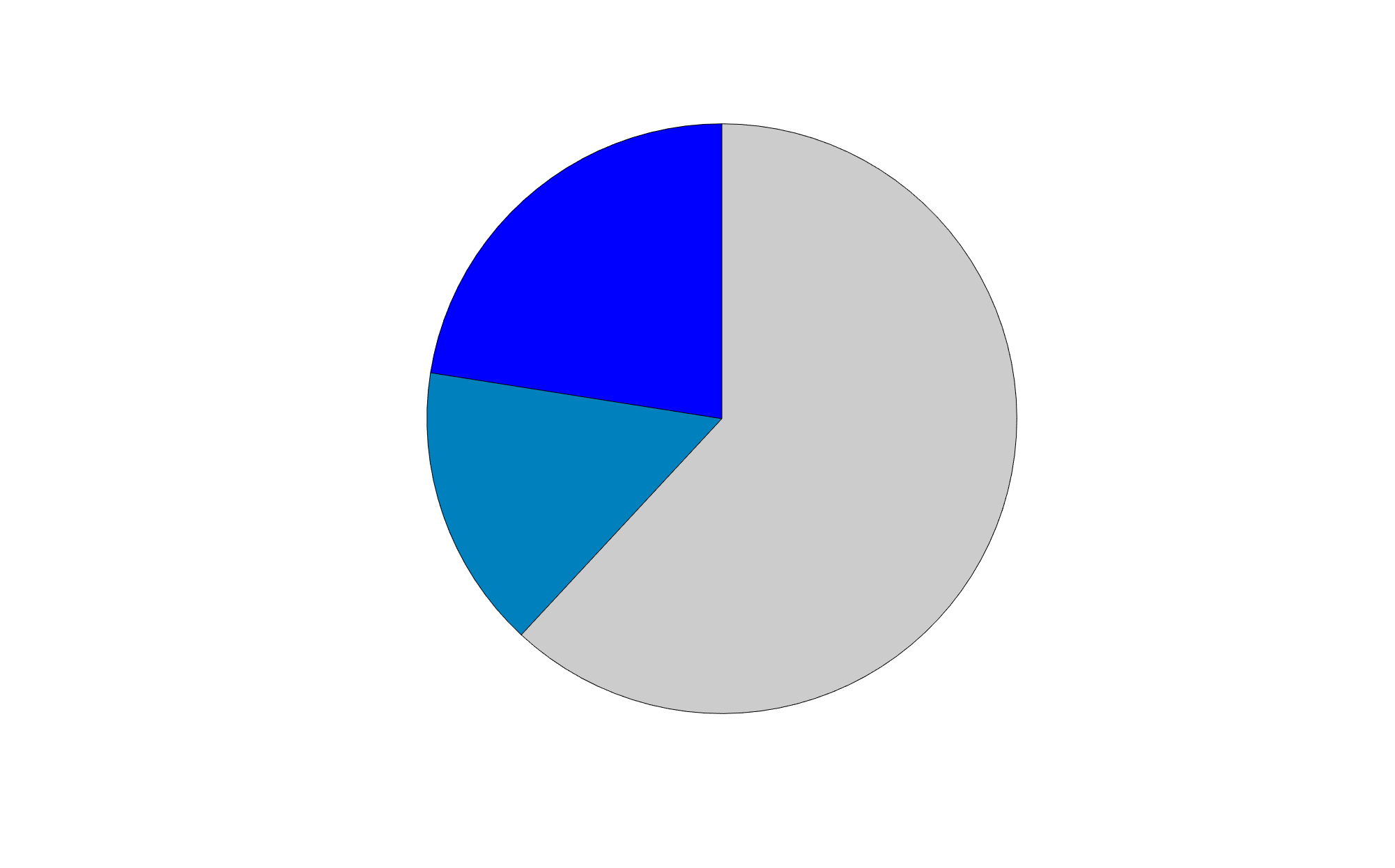 Cancer
Cancer
Neuro
Neuro
Shared causes: need for theory?
Inflammation
Oxidative Stress
Regeneration
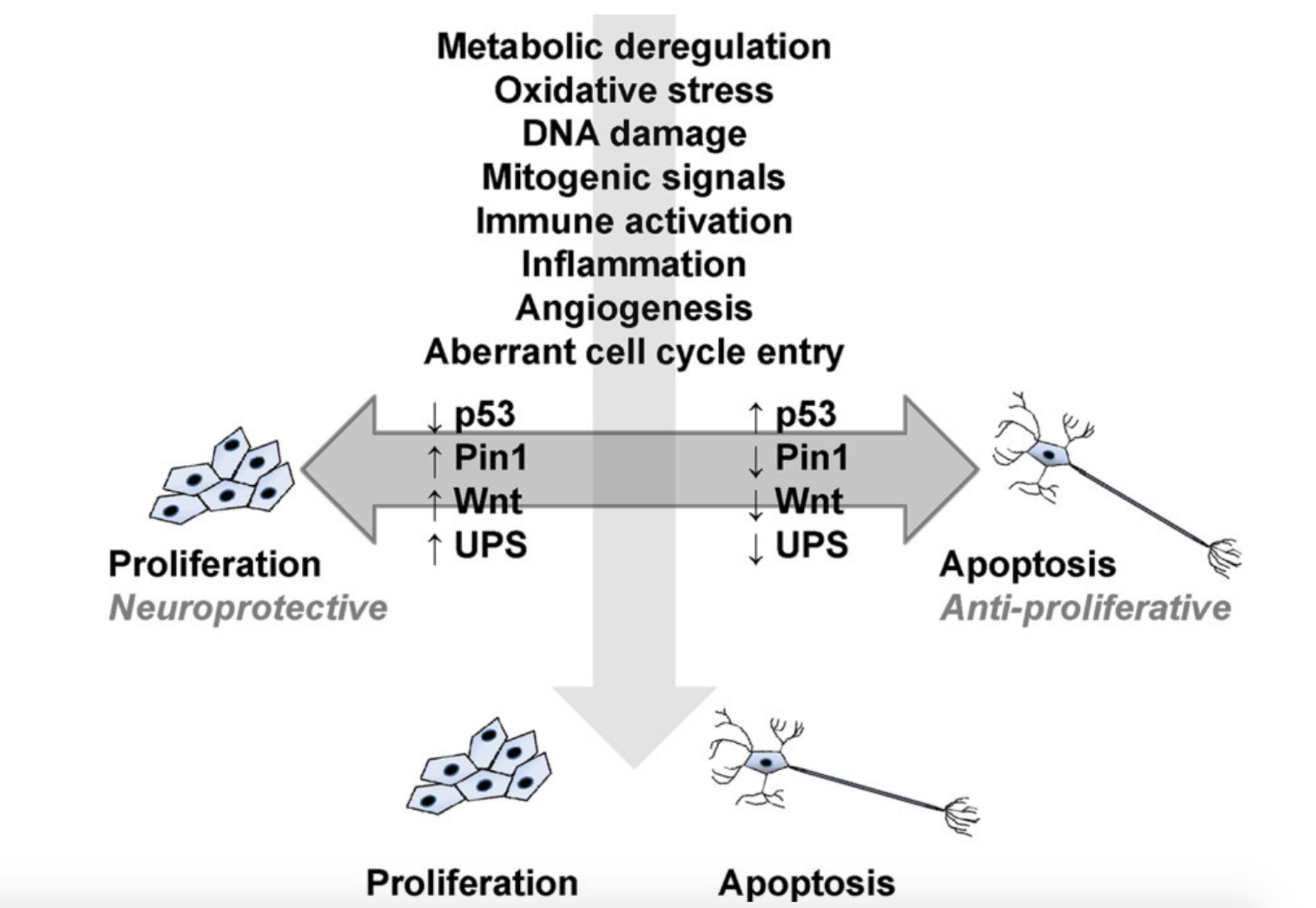 Molecular Level
Many genes
Little clarity
Cancer
Neuro
Driver, 2014
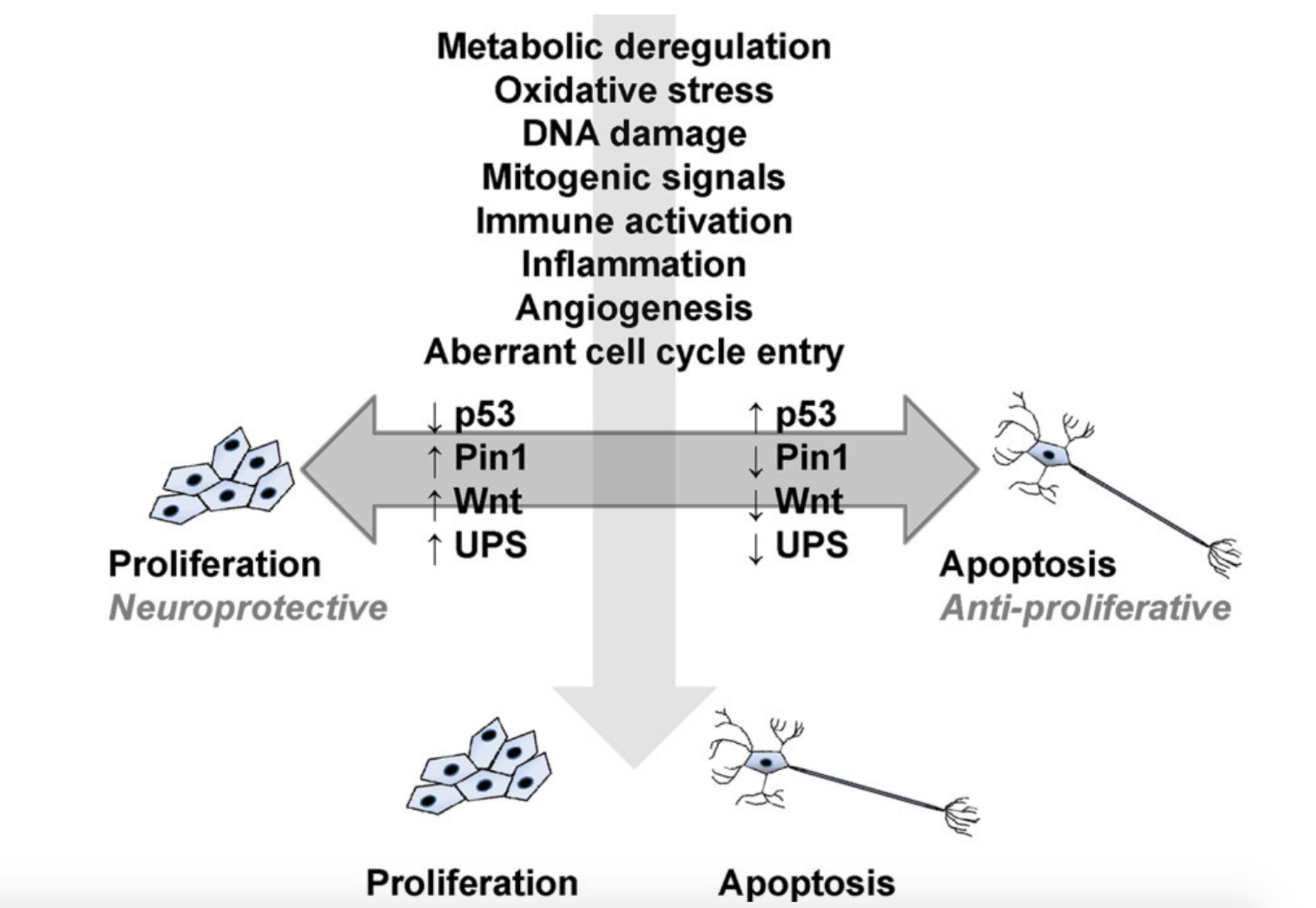 Molecular Level
Many genes
Little clarity
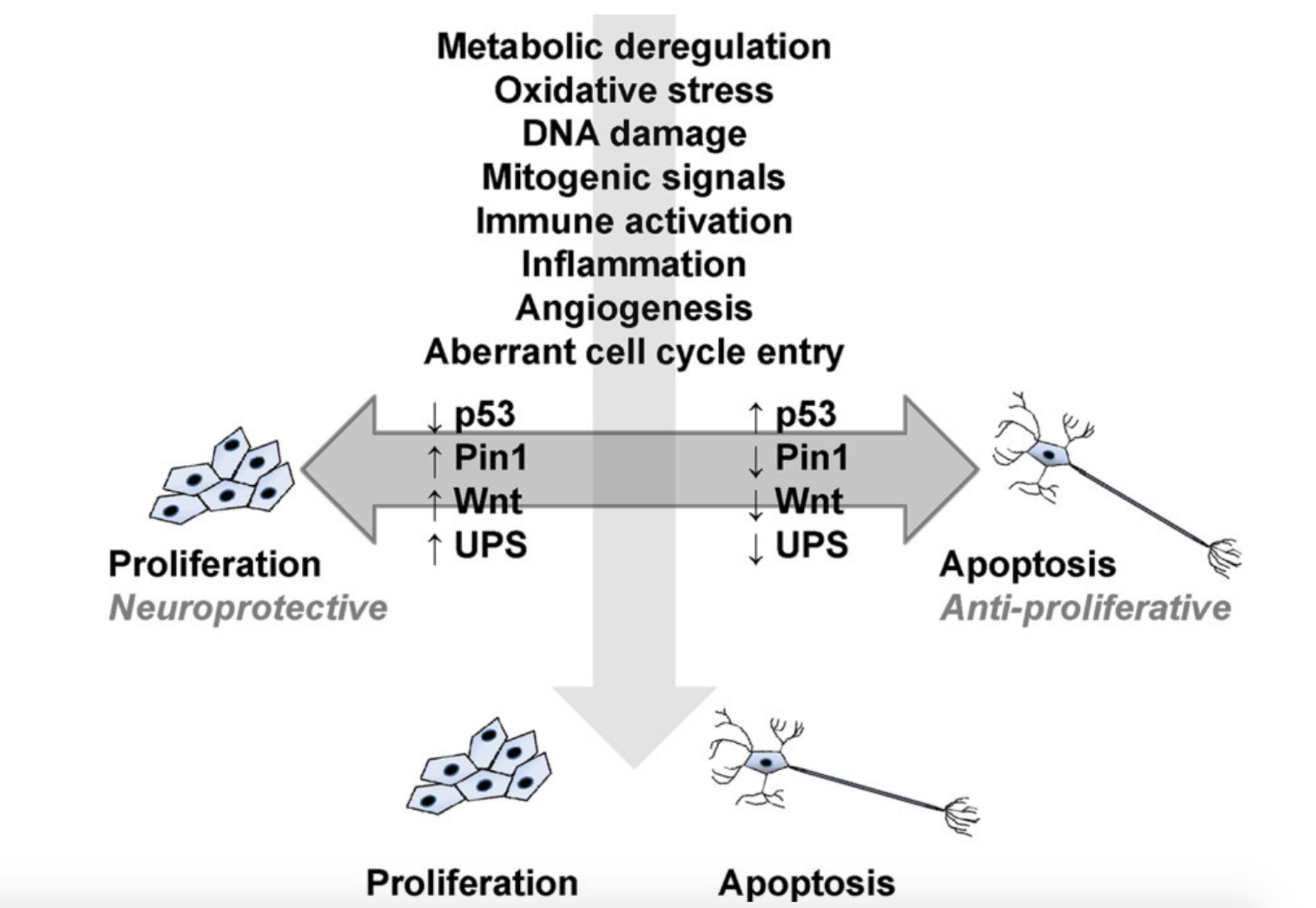 Cancer
Neuro
Driver, 2014
Adaptive
System Level
Laws, layers, levels
TH ↔ TReg
Innate
M1 ↔ M2
Intracellular
Apoptosis (p53) ↔ Division
ROS ↔ Antioxidants
Autophagy ↔ Synthesis
Molecular Level
Fast
Apoptosis
Accurate
Flexible
ROS Secretion
Safe
(Auto)phagy
Effective
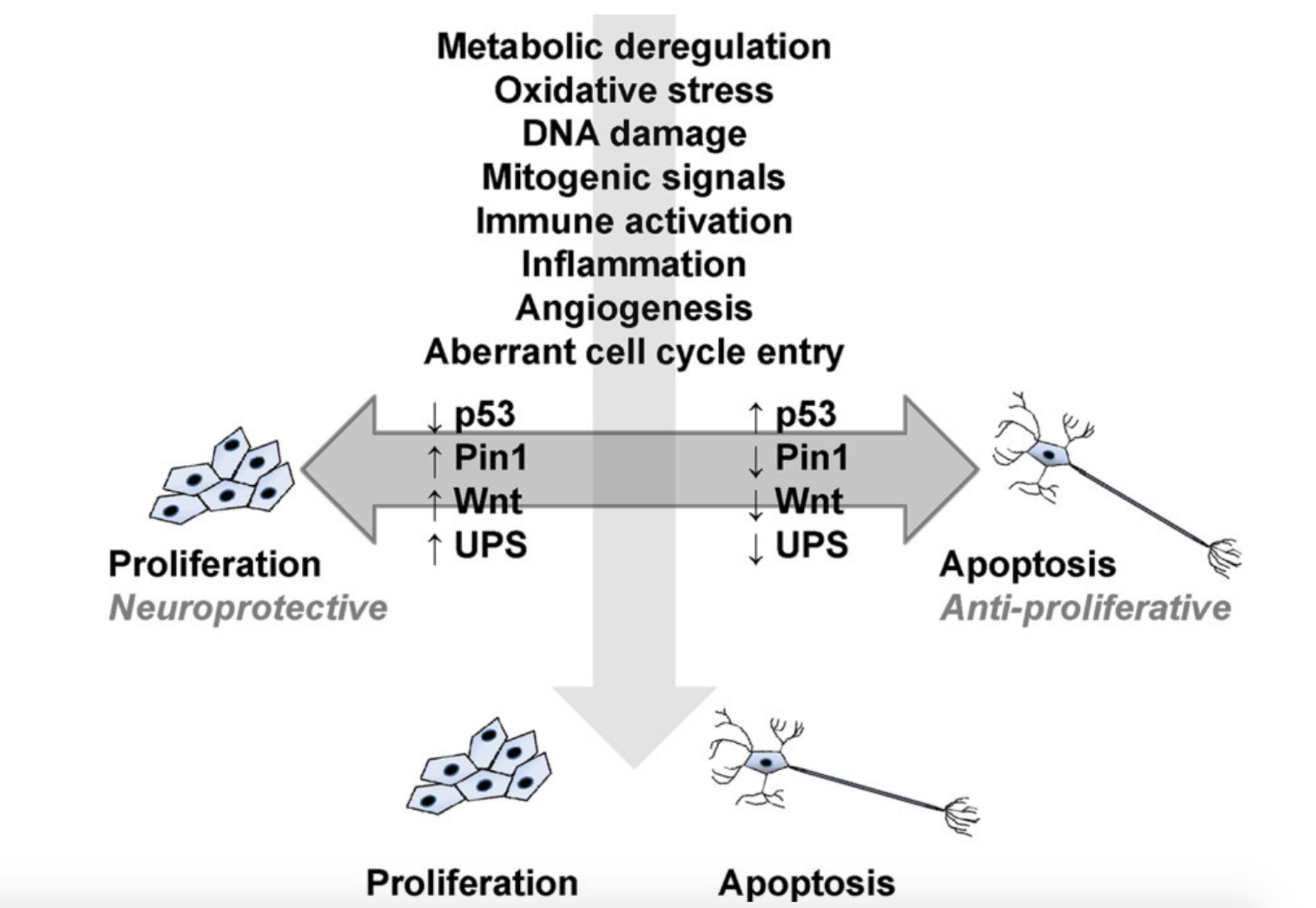 Adaptive
Laws, layers, levels
Auto-
immune?
TH ↔ TReg
Innate
M1 ↔ M2
Intracellular
Apoptosis (p53) ↔ Division
ROS ↔ Antioxidants
Autophagy ↔ Synthesis
Molecular Level
Fast
Apoptosis
Accurate
Flexible
ROS Secretion
Safe
(Auto)phagy
Effective
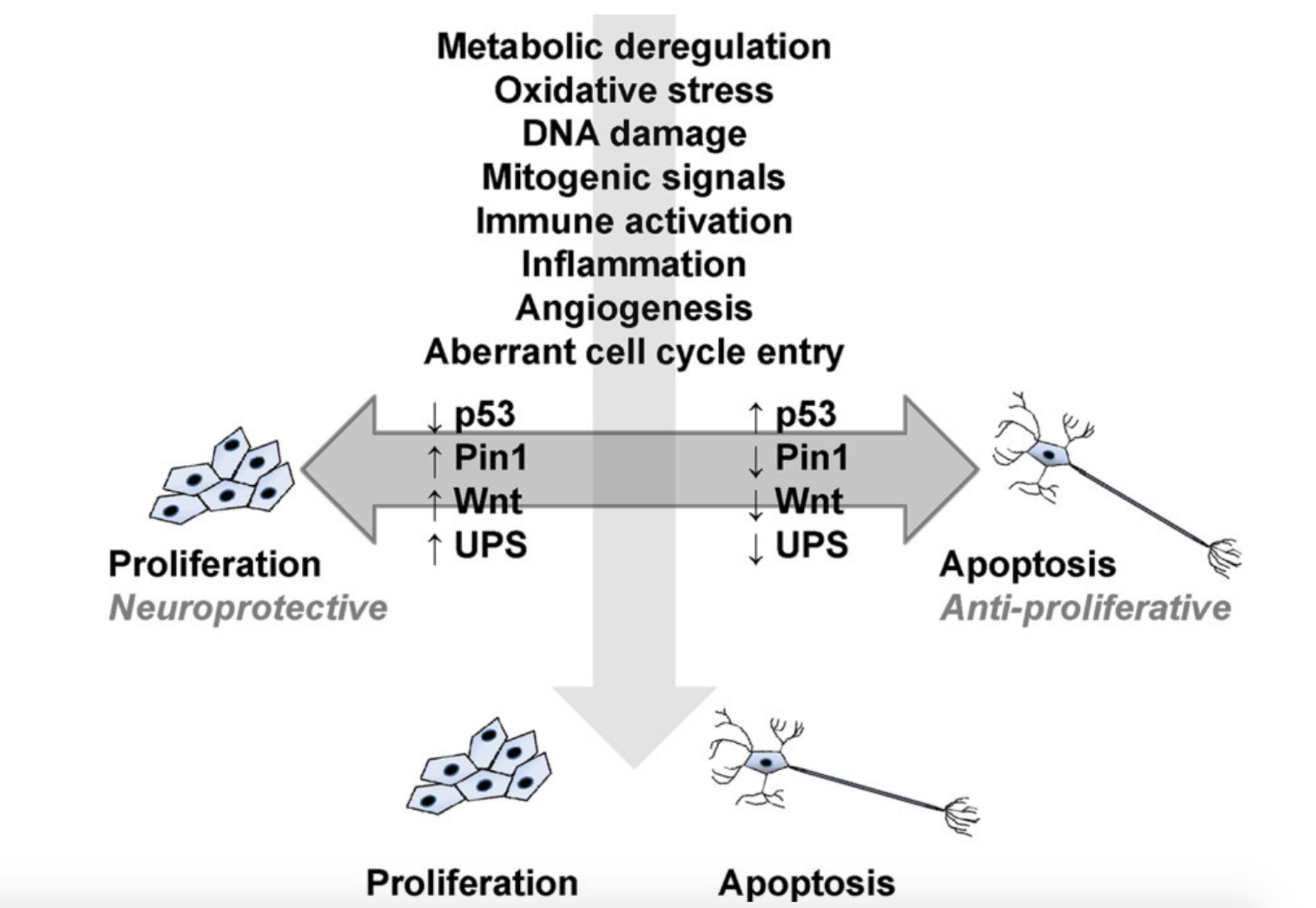 Some answers?
From further afield
Fast
trail
Inaccurate
Reflex Layer
Rigid
Localized
Unconscious
Unstable real dynamics
Automatic
Slow
Accurate
Stable virtual dynamics
Flexible
Planning Layer
Centralized
Vision
Conscious
Deliberate
bumps
Trail&bumps
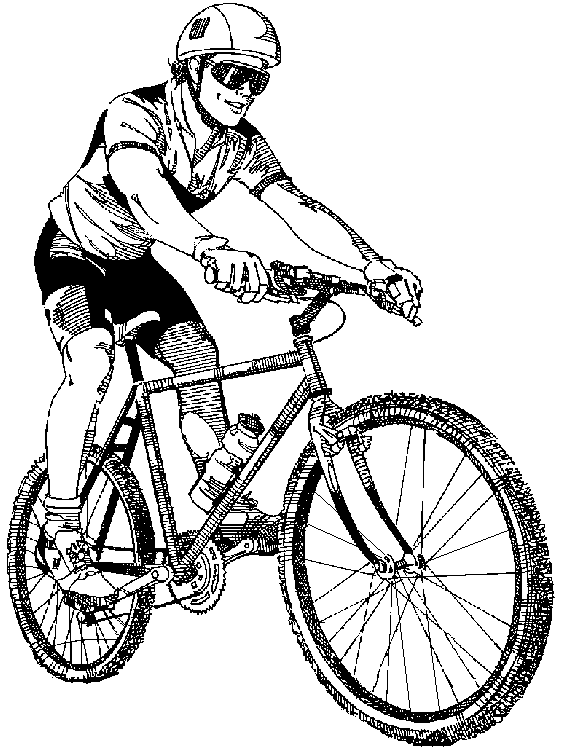 Layers
Layers
trail
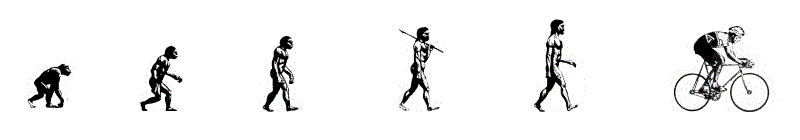 Planning
Slow
Architecture
Law
bumps
DSS
Reflex
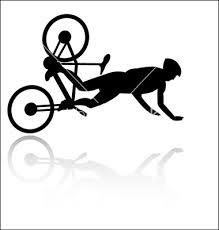 Fast
Diversity 
sweet spots
Accurate
Inaccurate
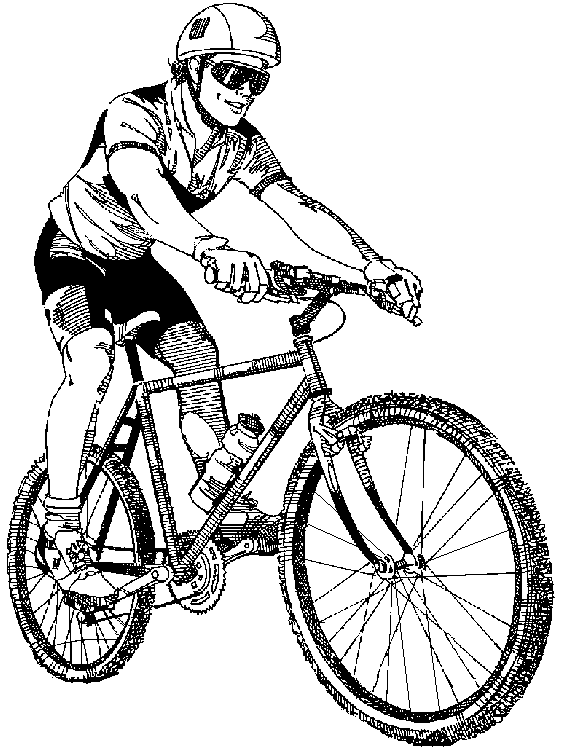 Trail&bumps
The bike&rider 
system has

rider 

and 

bike 
layers
Layers
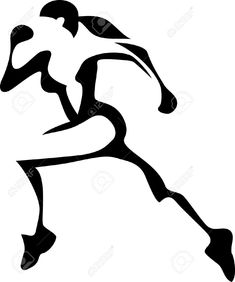 Slow
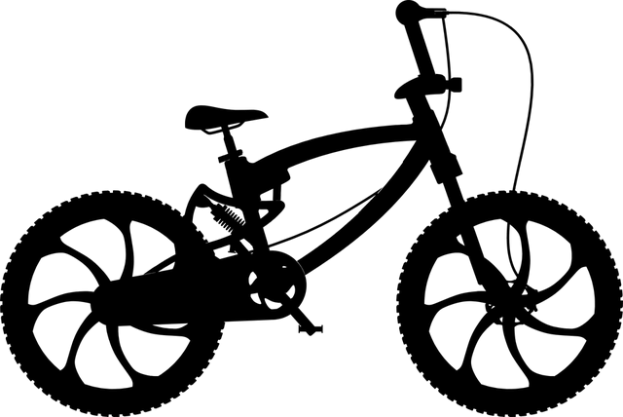 DSS
Fast
Accurate
Inaccurate
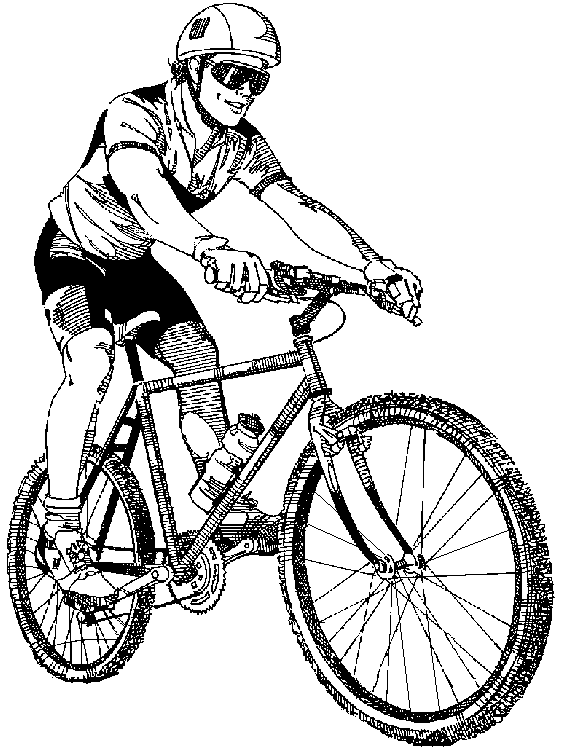 Trail&bumps
The bike&rider 
system has
rider 
and 
bike 
layers
Layers
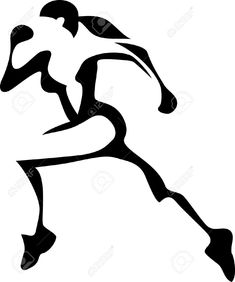 Slow
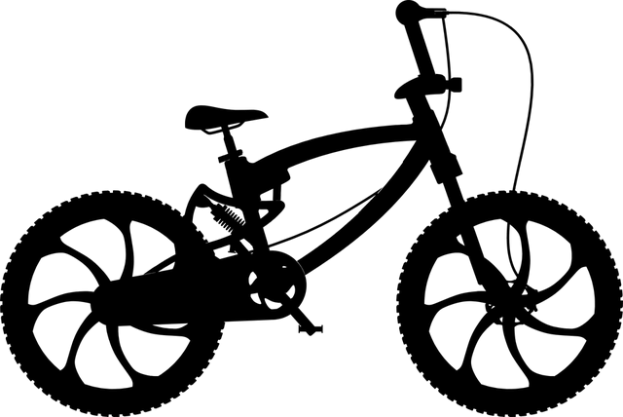 We’ll ignore the bike from now on.
Fast
Accurate
Inaccurate
Error
Cortex
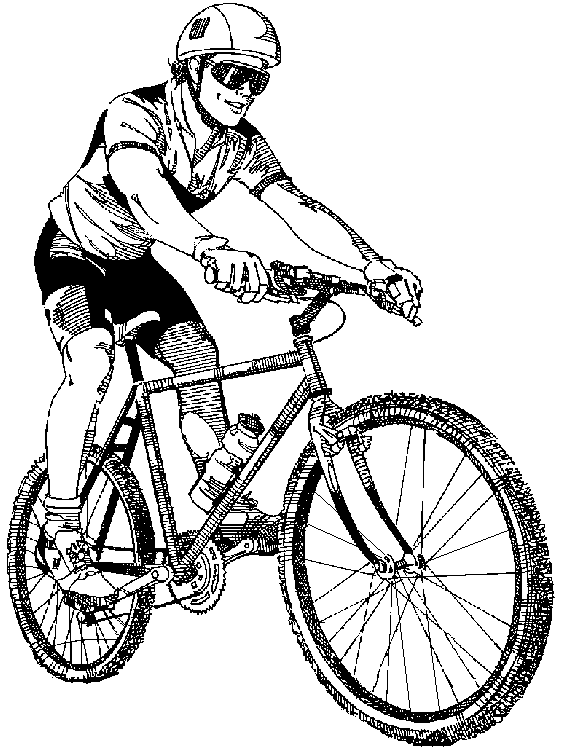 Object motion
vision
Trail&bumps
+
Rider level
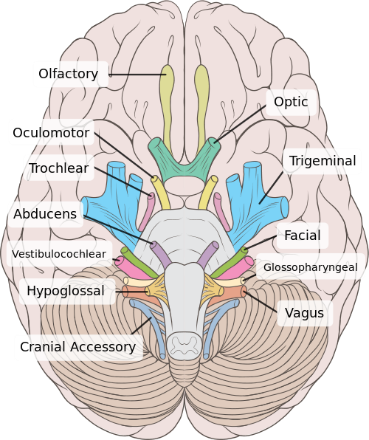 Head motion
Act
delay
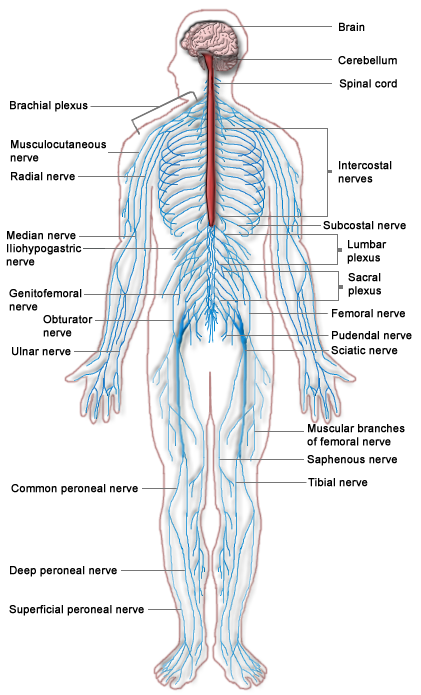 eye
Inner
ear
vest
nuclei
Tune
Vestibulo-
Cerebellum
sweat
Rider = system

Physiology = parts
Physiology level
reticular formation
pharynx
larynx
regurg.
muscles
balance
GI tract
nausea
diaphragm
vomiting
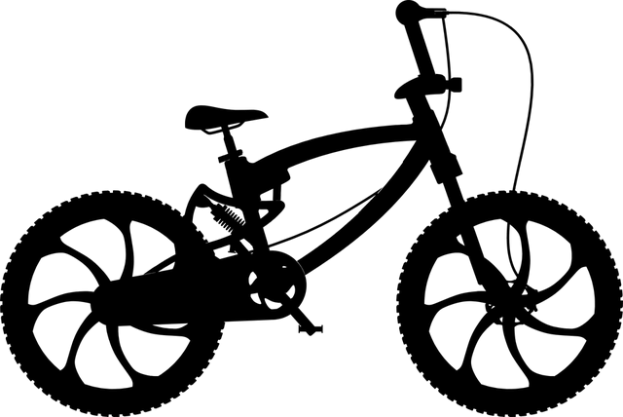 Bikes also have parts levels.
Error
Cortex
Object motion
vision
+
The physiology level is layered.
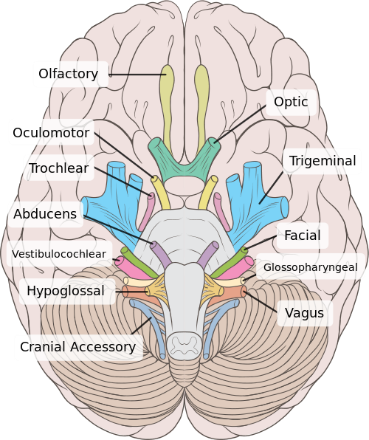 Head motion
Act
delay
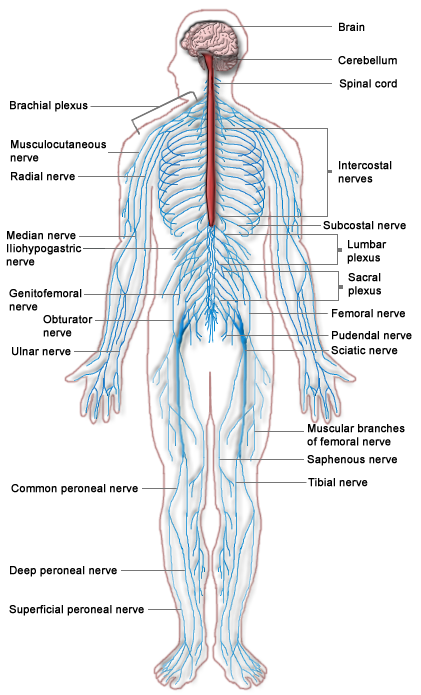 eye
Physiology level
Inner
ear
vest
nuclei
Tune
Vestibulo-
Cerebellum
sweat
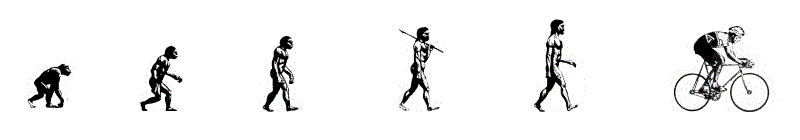 Planning
Slow
reticular formation
Architecture
pharynx
larynx
regurg.
muscles
balance
GI tract
nausea
diaphragm
vomiting
Law
Virtual
Reflex
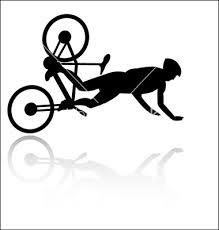 Fast
Accurate
Inaccurate
Trail&bumps
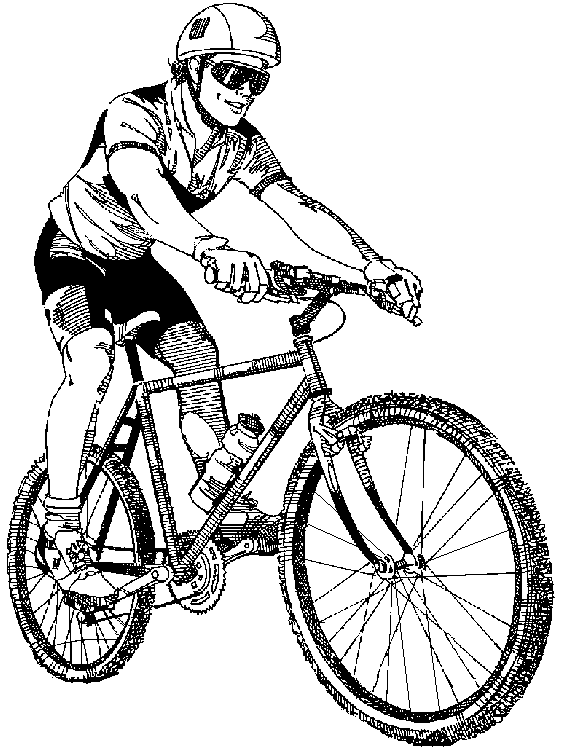 So this is both levels and layers
Layers
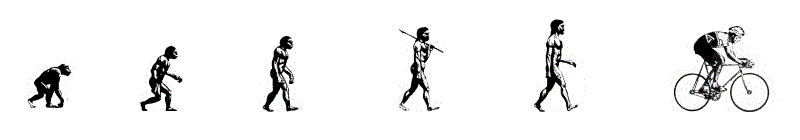 Planning
Slow
Architecture
Layers
Law
DSS
Reflex
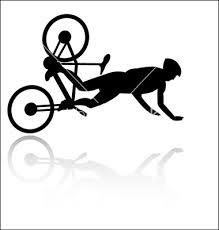 Fast
Diversity 
sweet spots
Accurate
Inaccurate
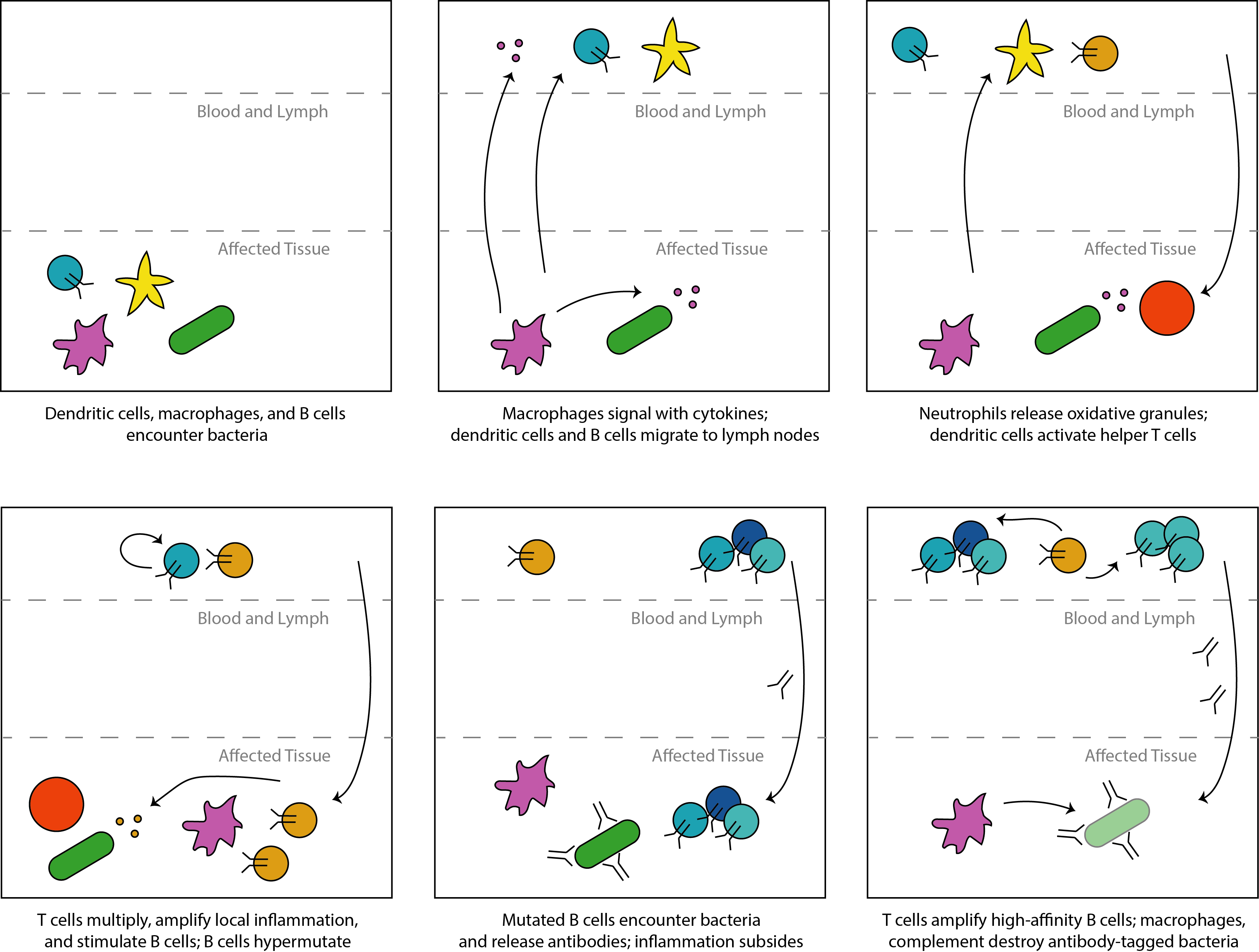 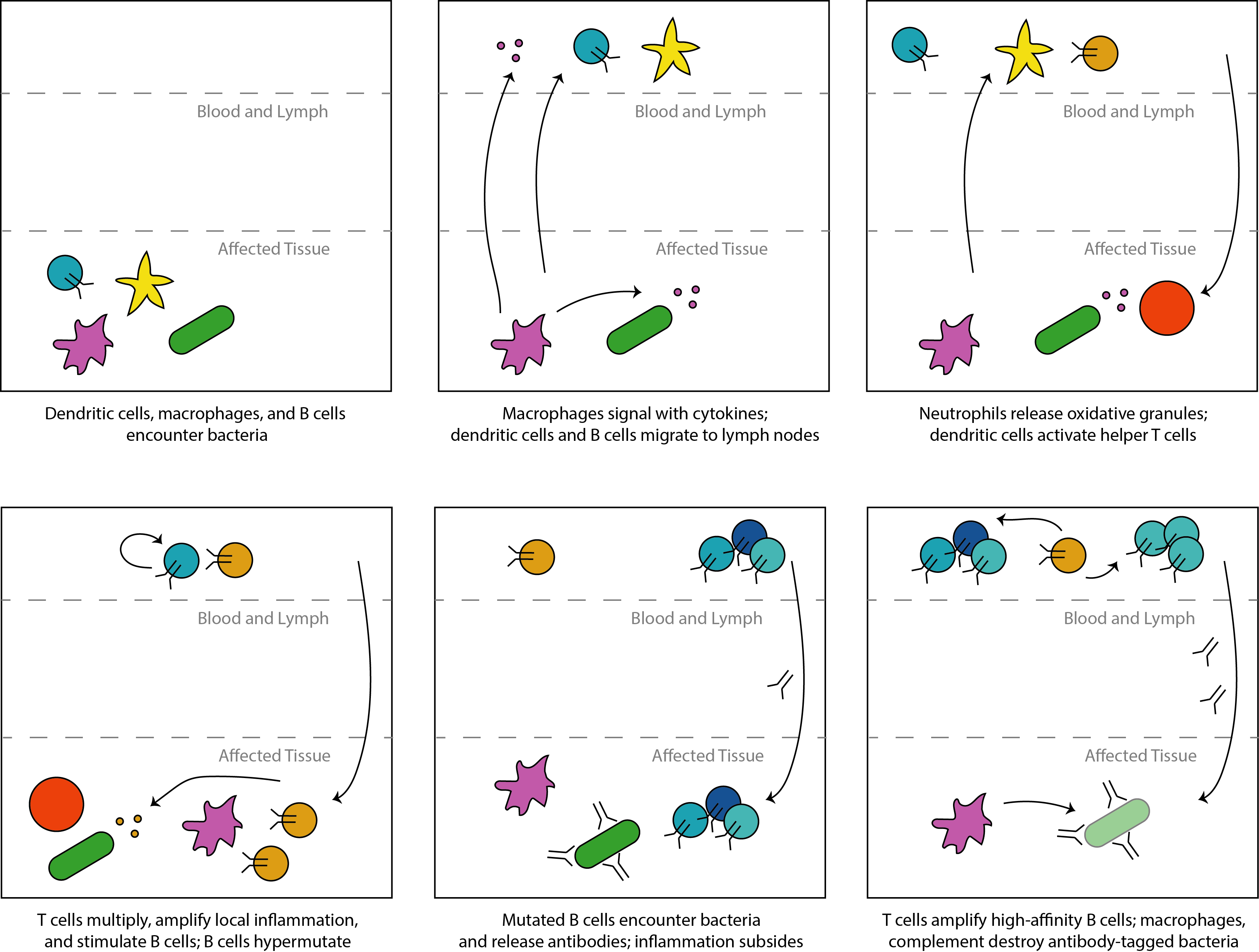 Slow
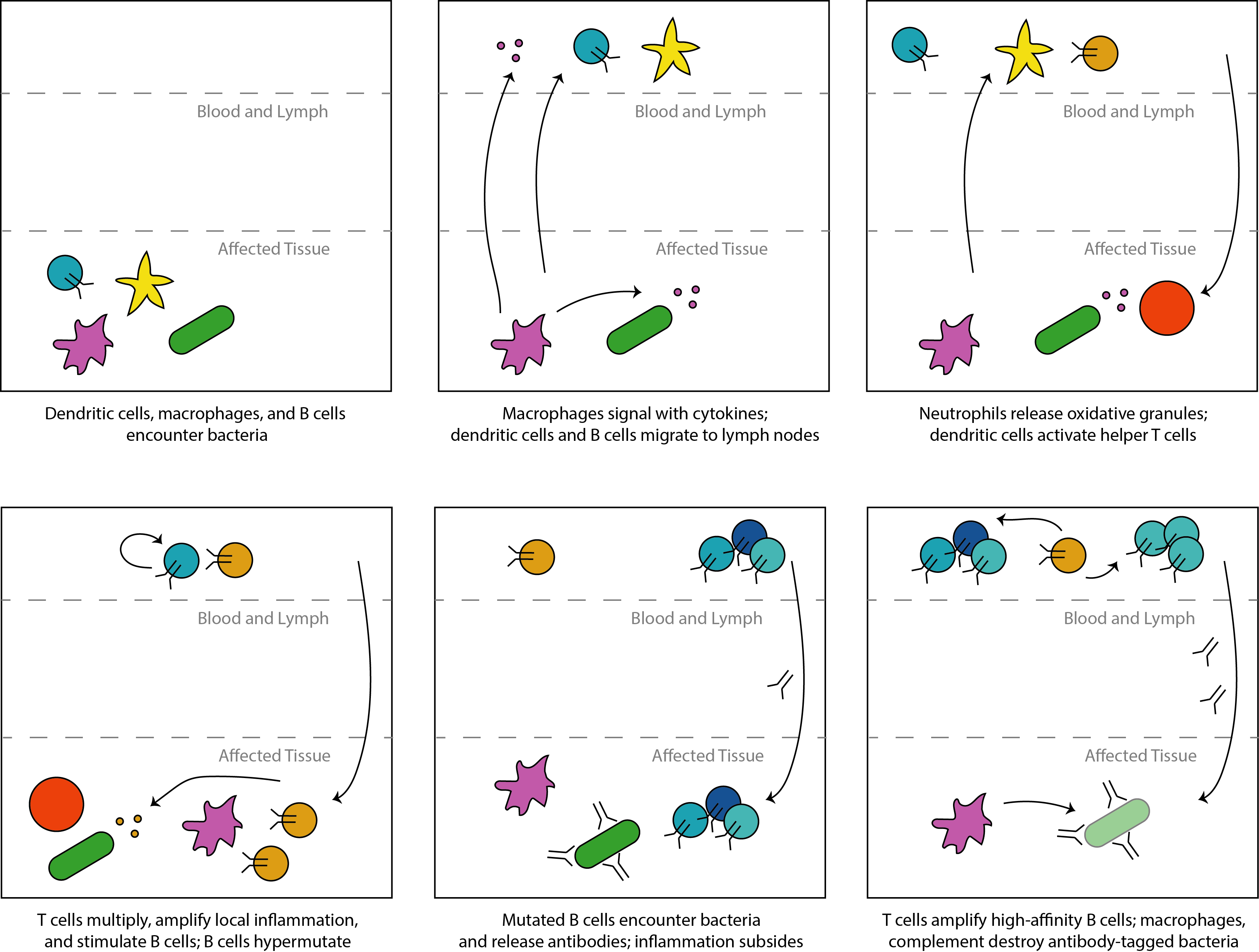 Slow
reach
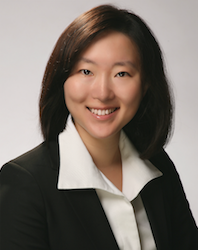 Transport
walk
Diversity Sweet Spots
Fast
Strong
Adaptive
Immune
drive
Inaccurate
Accurate
Cheap
pMHC-TCR
DSS
DSS
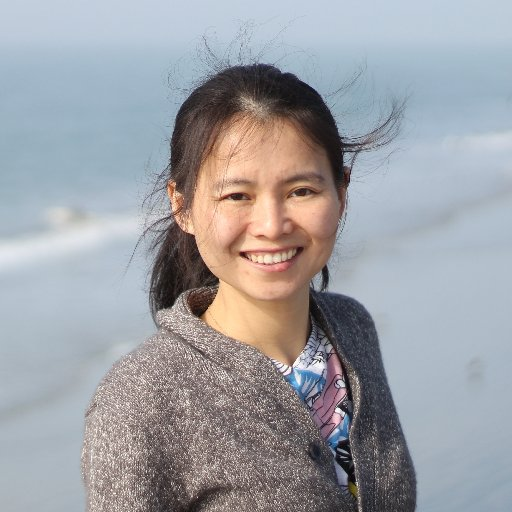 fly
Fast
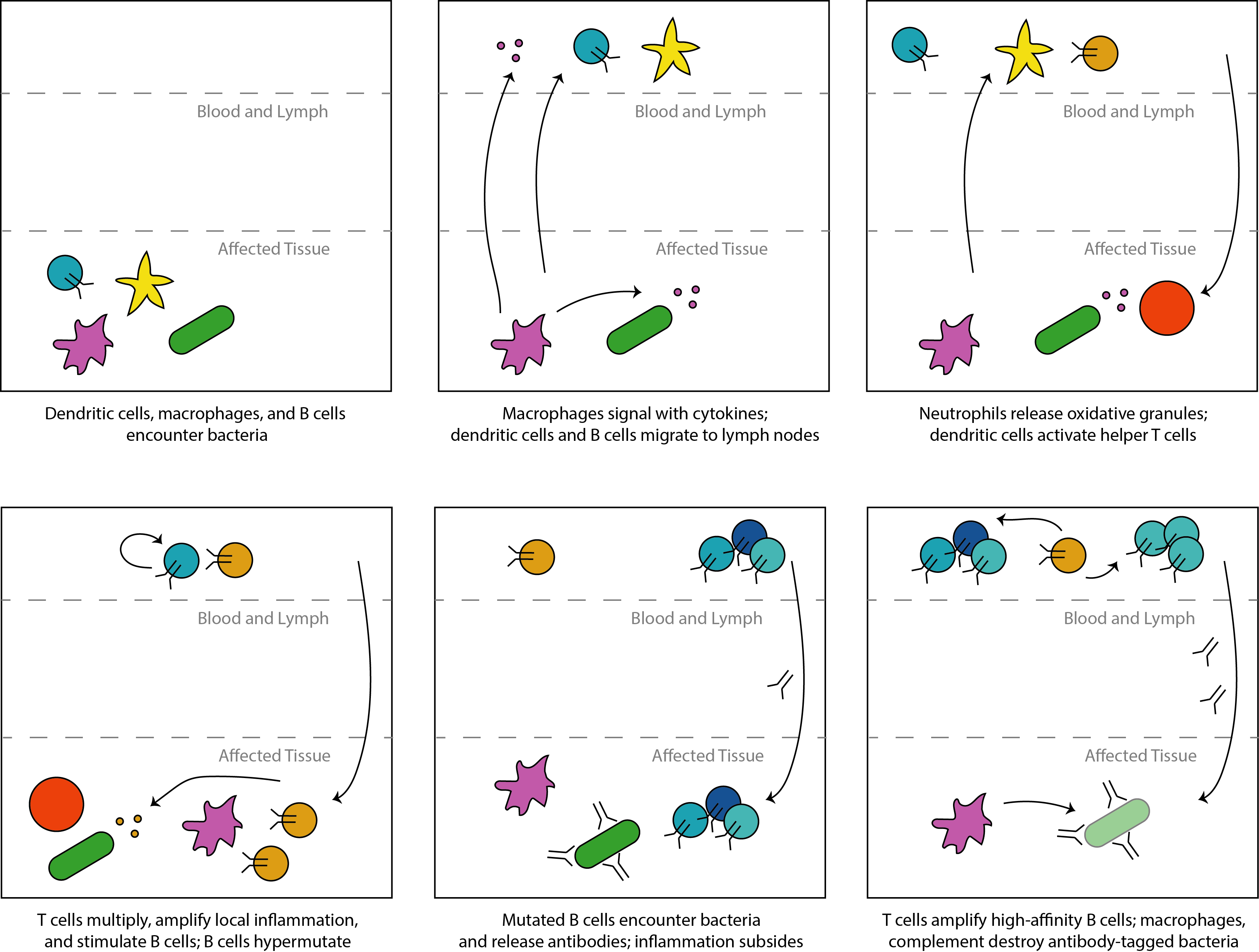 FcR
Slow oxy
Inaccurate
Accurate
DSS everywhere
Tradeoffs
Fast oxy
Innate
Muscles
DSS
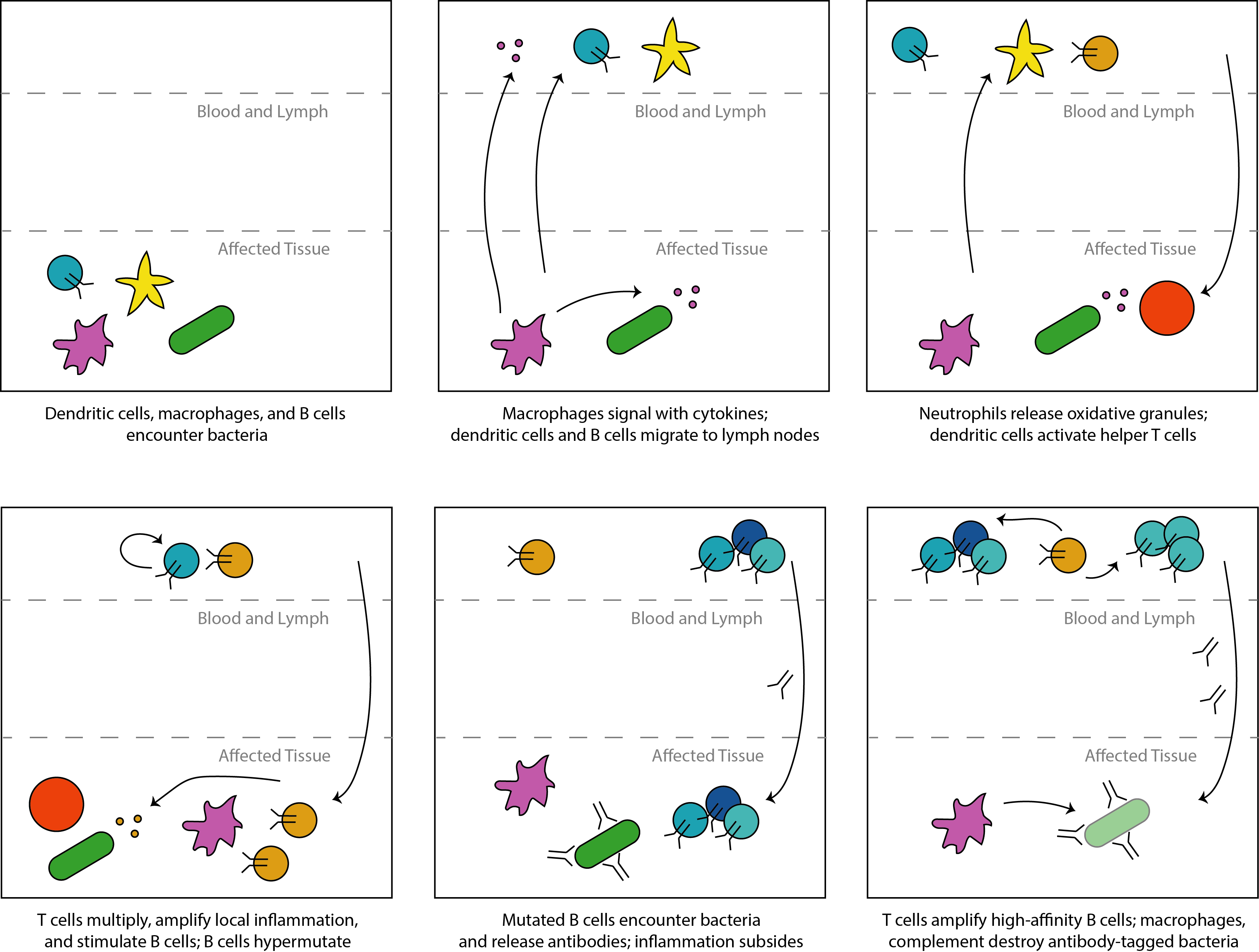 Fast
Fast glyco
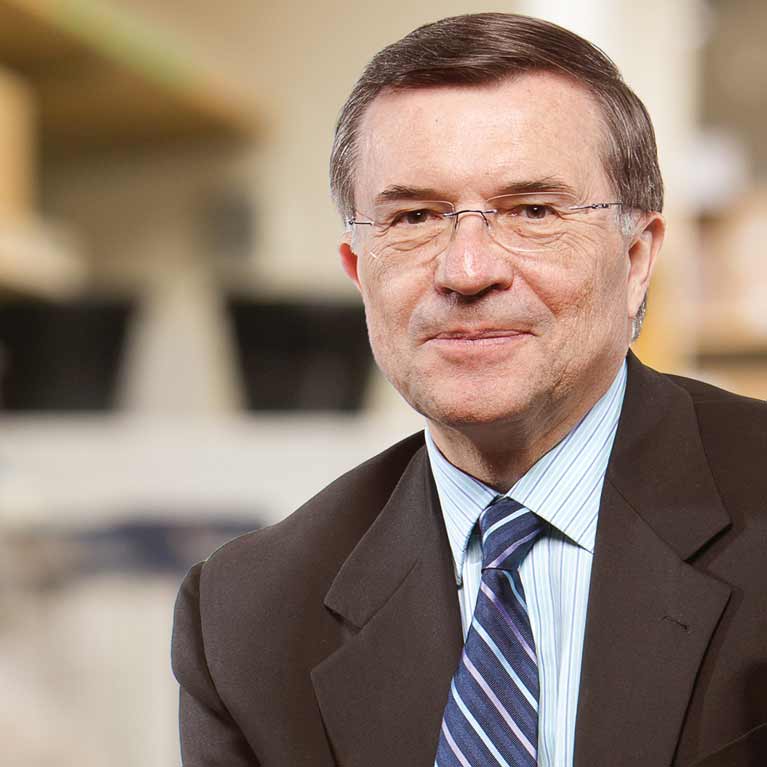 Accurate
Error
Cortex
Trail&bumps
Object motion
vision
+
Head motion
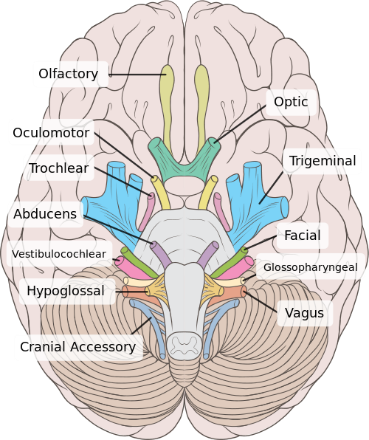 Act
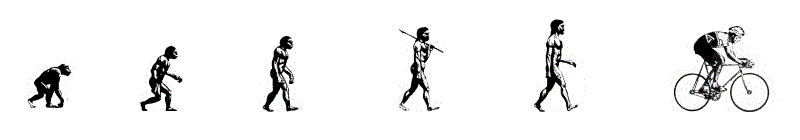 delay
Planning
Slow
Physiology
eye
Architecture
Inner
ear
vest
nuclei
Tune
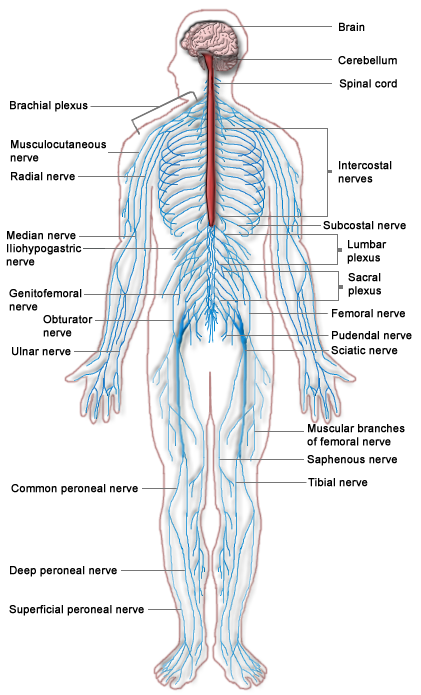 Vestibulo-
Cerebellum
sweat
Law
Fast
reticular formation
Reflex
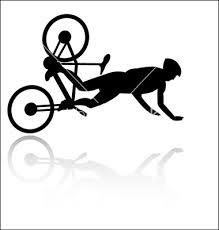 pharynx
larynx
regurg.
muscles
balance
GI tract
nausea
diaphragm
vomiting
Accurate
Inaccurate
Two “orthogonal” pictures of layering. Can we do better?
Error
Cortex
Performance
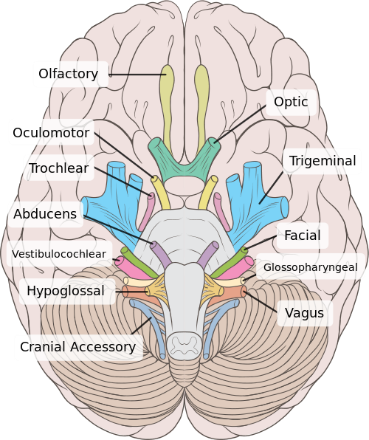 Planning
Object motion
Slow
vision
+
Physiology
Architecture
Head motion
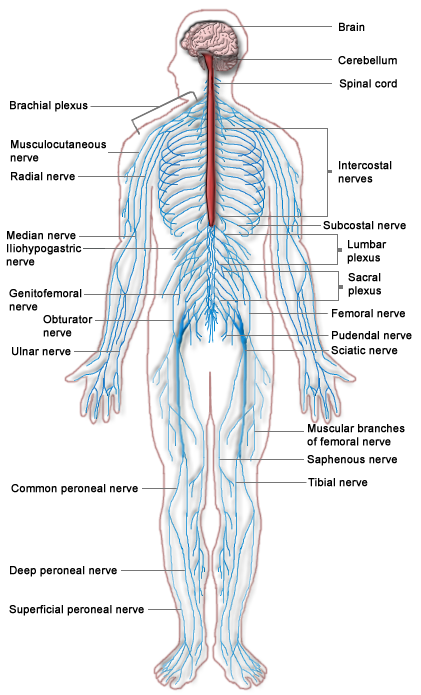 Layers
Act
delay
Law
Fast
Virtual
eye
Reflex
Inner
ear
vest
nuclei
Tune
Vestibulo-
Cerebellum
sweat
Accurate
Inaccurate
reticular formation
pharynx
larynx
regurg.
muscles
balance
GI tract
nausea
diaphragm
vomiting
More levels ?
It’s levels all the way down.
Error
Cortex
Performance
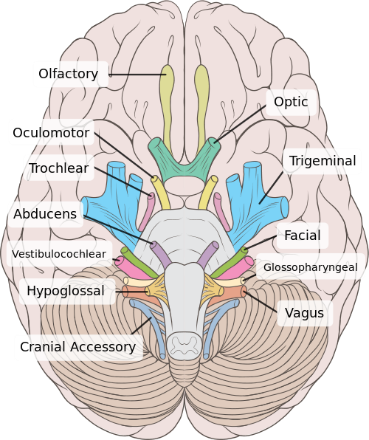 Slow
Planning
Object motion
Slow
vision
+
Physiology
Architecture
Head motion
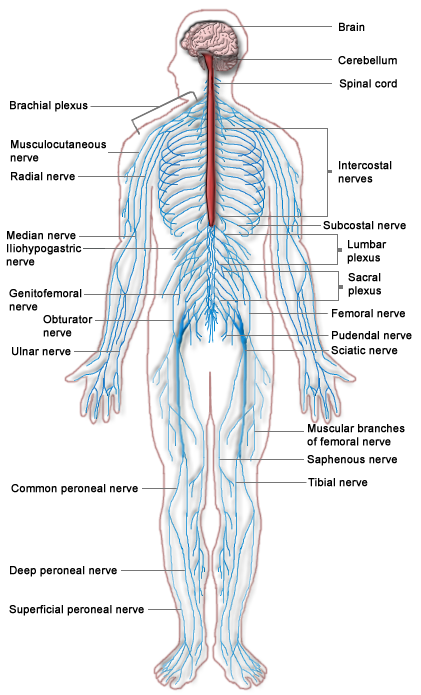 Layers
Fast
Act
delay
Law
Fast
Inaccurate
Accurate
Virtual
eye
Reflex
Inner
ear
vest
nuclei
Tune
Vestibulo-
Cerebellum
sweat
Accurate
Inaccurate
reticular formation
pharynx
larynx
regurg.
muscles
balance
GI tract
nausea
Levels
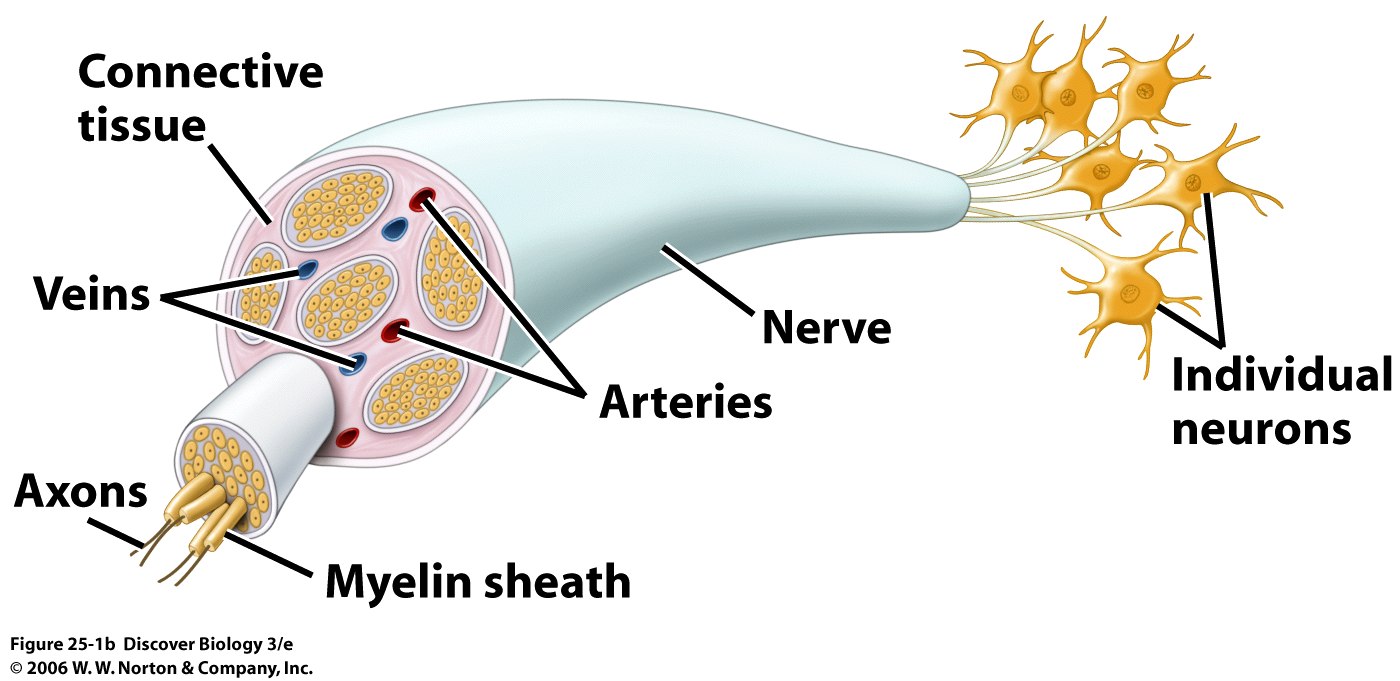 Nerves
diaphragm
vomiting
Optic
Vestibular
Sciatic
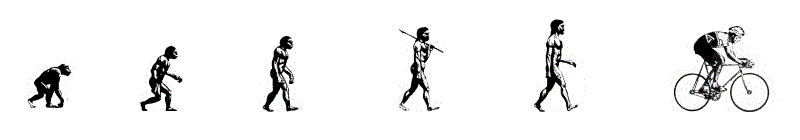 Slow
Slow
trail
H
r
r
V
Layers
Architecture
Theory
Law
Fast
Fast
L
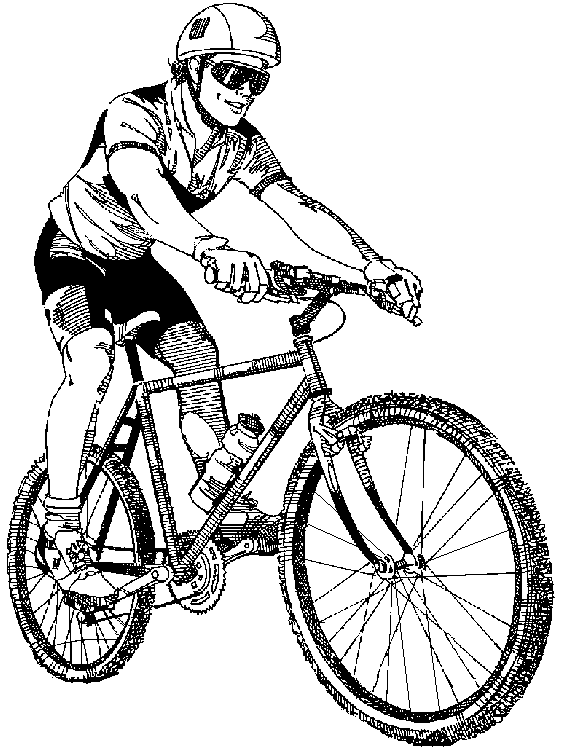 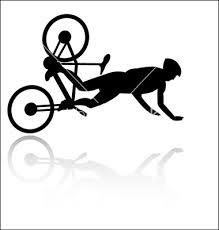 +
T
Inaccurate
Inaccurate
Accurate
Accurate
M
Flexible
Rigid
bumps
Diverse
S
G
trail
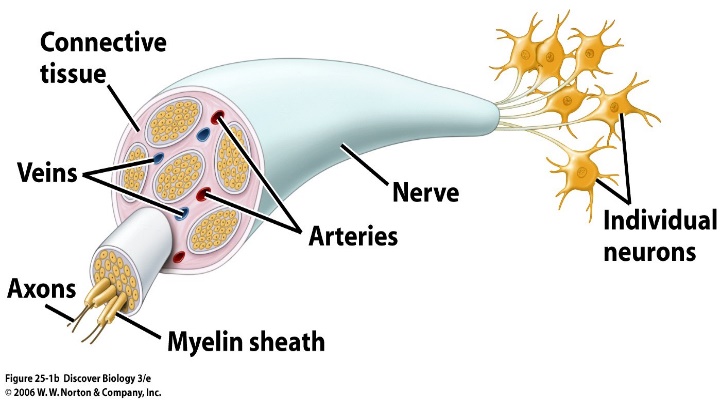 Nerves
Optic
w
Levels
bumps
Vestibular
[Speaker Notes: Here, both the block diagram in the formula split up quite nicely. 
You can think this system as the sum of two subsystems. The total cost is the sum of each cost.]
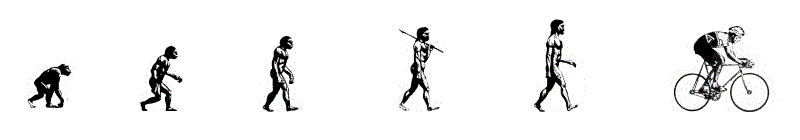 Slow
Slow
trail
H
r
r
V
Layers
Architecture
Theory
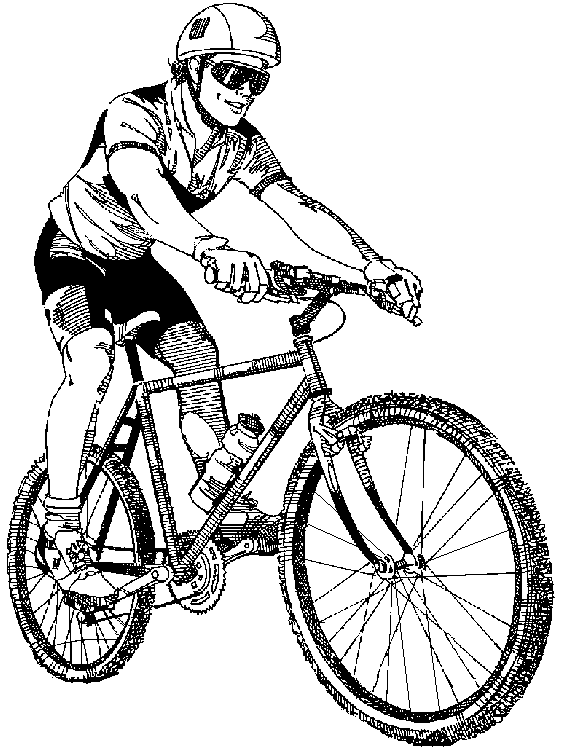 Law
Fast
Fast
L
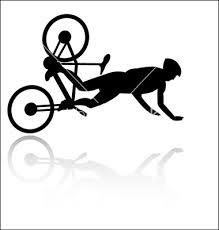 +
T
Inaccurate
Inaccurate
Accurate
Accurate
M
Flexible
Rigid
bumps
Diverse
S
Levels
G
trail
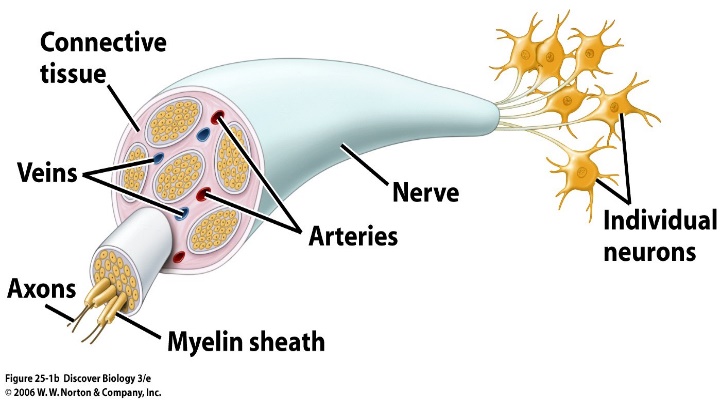 Nerves
Optic
w
bumps
Vestibular
[Speaker Notes: Here, both the block diagram in the formula split up quite nicely. 
You can think this system as the sum of two subsystems. The total cost is the sum of each cost.]
Performance
Planning
Slow
Slow
Slow
Architecture
Law
Law
Law
Reflex
Fast
Strong
Fast
Fast
Inaccurate
Inaccurate
Inaccurate
Accurate
Accurate
Accurate
Cheap
Flexible
Rigid
Slow oxy
Muscles
Sensory Nerves
Optic
Fast oxy
Fast glyco
Vestibular
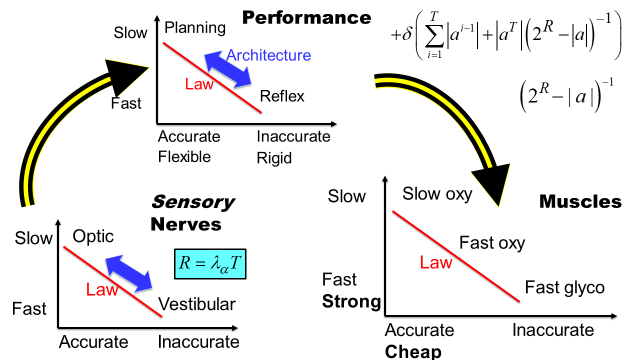 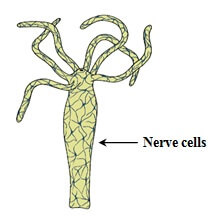 Focusing initially on sensorimotor control
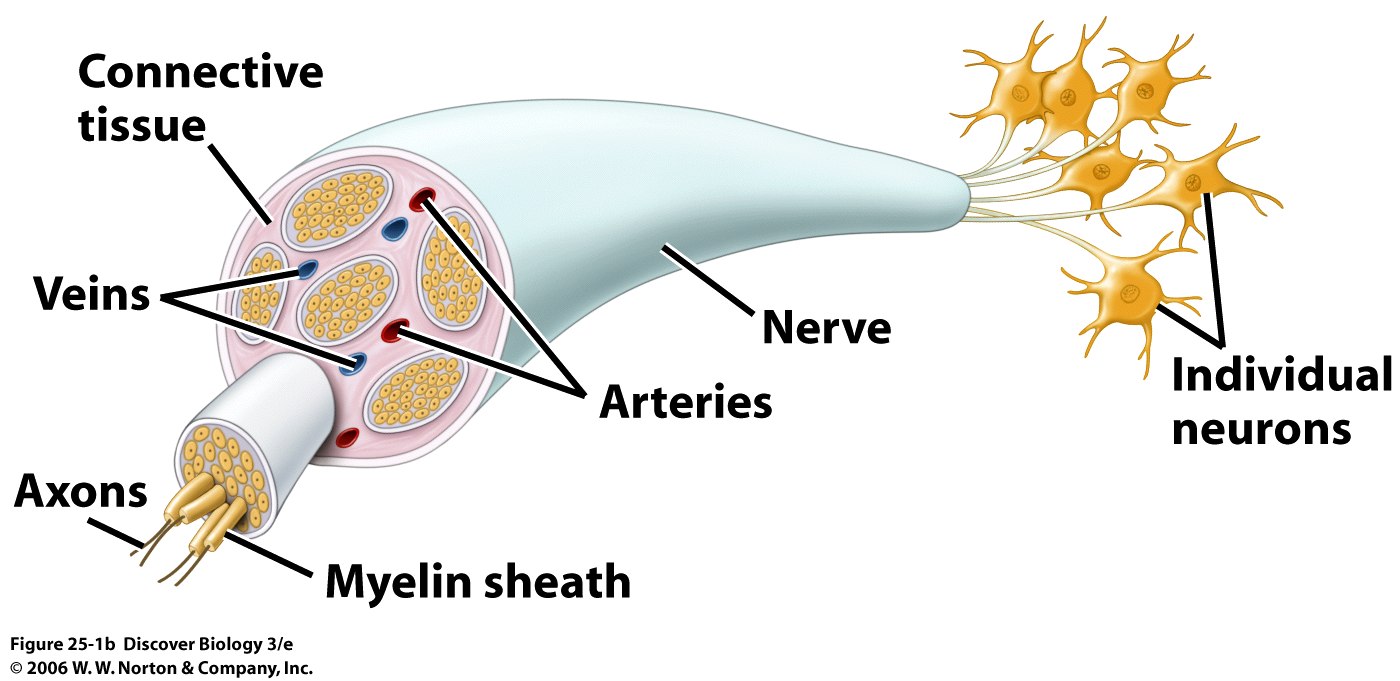 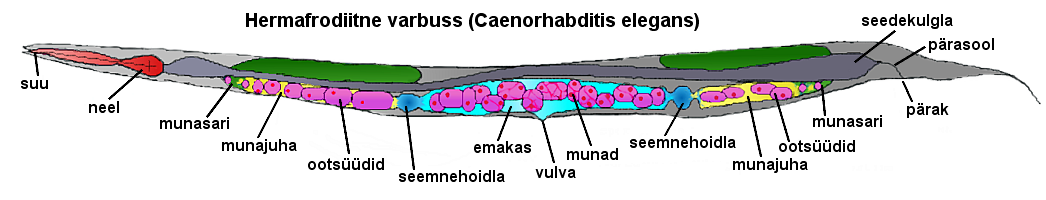 [Speaker Notes: .]
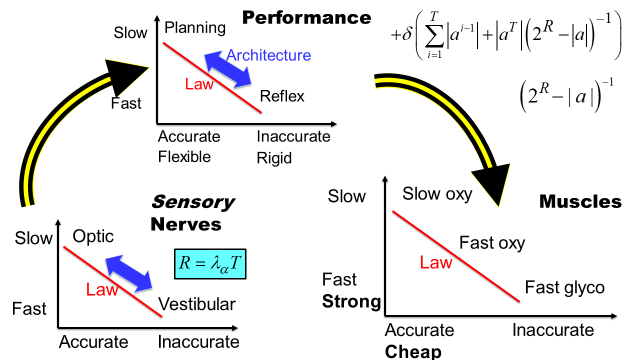 Stopped at nerve level
Lower levels (e.g. channels) heavily studied
Defer lower levels for now
Focus on additional layers (OS) and functions (speech, cognition)
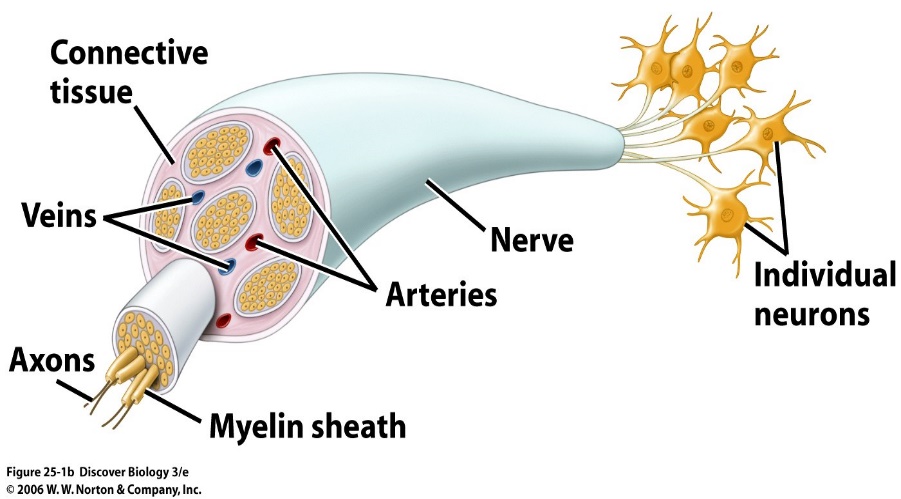 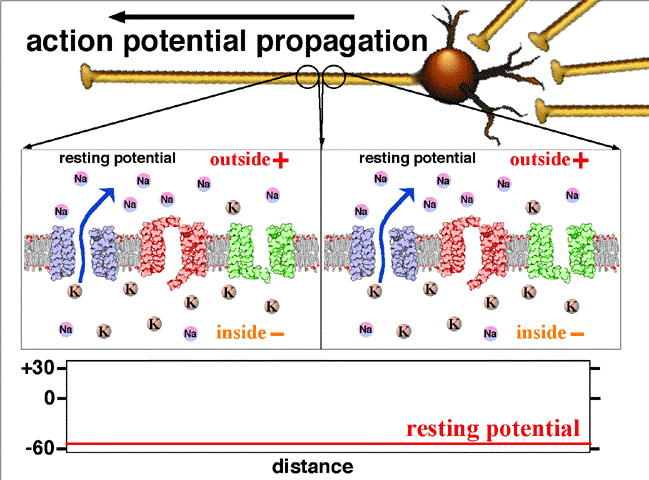 More levels
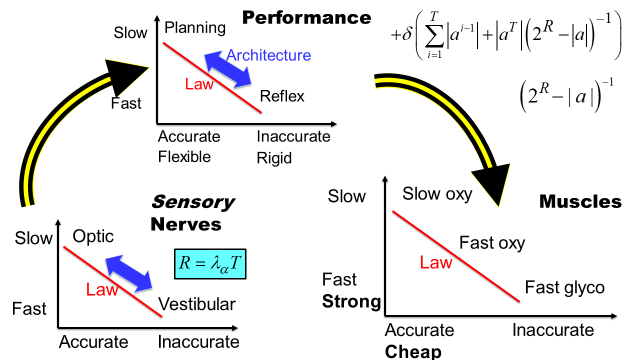 Acquire
Translate/
	integrate
Automate
Slow
Flexible
Prefrontal
Learning
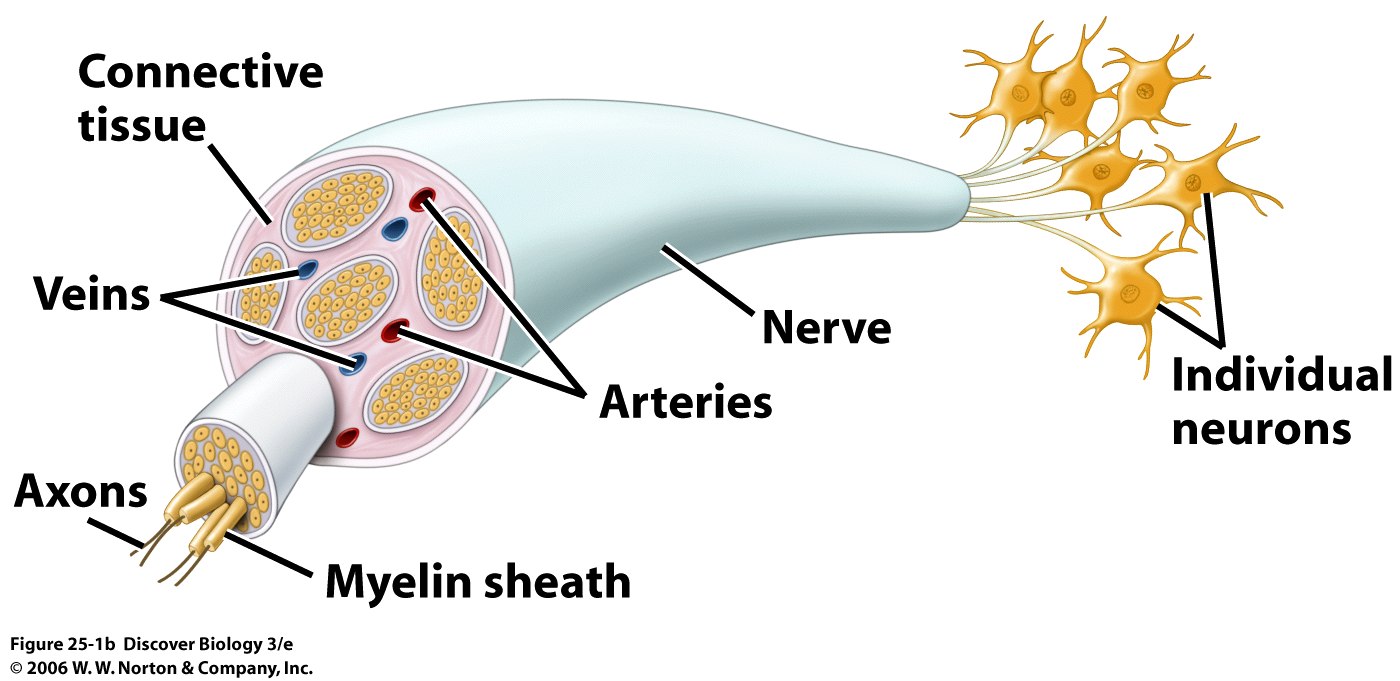 Motor
Sensory
Striatum
Fast
Inflexible
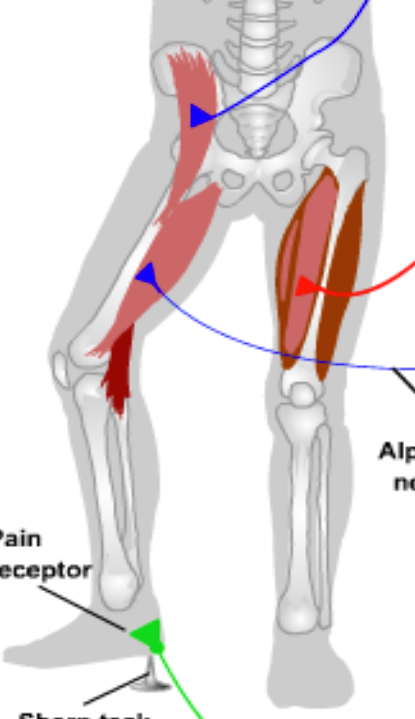 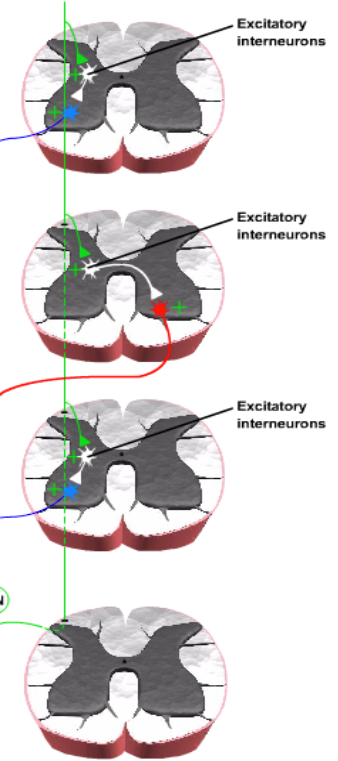 Learning is high priority
How to best add learning?
Reflex
[Speaker Notes: .]
Planning
Universal laws and 
virtual
architectures
Slow
Law
Virtual
Fast
Reflex
Architectures: 
Good, Bad, Ugly, Hijacked,…
Accurate
Inaccurate
Flexible
Rigid
Laws: 					constrains the possible
Architectures: 		deconstrains the lawful
Virtualization:		create sweet spot
Software
Universal laws and architectures

“constraints that deconstrain”
Slow
Architecture
Law
Fast
Hardware
Accurate
Inaccurate
Flexible
Gerhart &
Kirschner
Rigid
Laws: 					constrains the possible
Architectures: 		deconstrains the lawful
Software
Universal laws and 
virtual
architectures
Slow
Architecture
Law
Fast
Virtual
Hardware
Accurate
Inaccurate
Flexible
Rigid
Laws: 					constrains the possible
Architectures: 		deconstrains the lawful
Virtualization:		create sweet spot
Software
Diversity 
Sweet 
Spots
Slow
Architecture
Law
Fast
DSS
Hardware
Accurate
Inaccurate
Flexible
Rigid
Laws: 					constrains the possible
Architectures: 		deconstrains the lawful
Virtualization:		create sweet spot
Software
Slow
At any level, 
a law can be
Phenomenology
“Theory”
Mathematics
Law
Fast
Hardware
Accurate
Inaccurate
Flexible
Rigid
Laws: 					constrains the possible
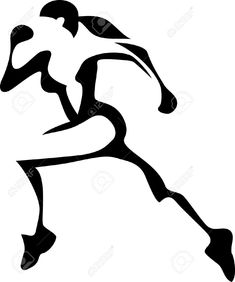 Slow
walk/run
Global 
Transport?
Fast
Inaccurate
Accurate
Flexible
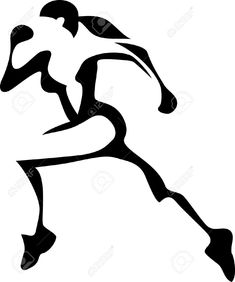 SAT=Speed
Accuracy
Tradeoffs
Slow
walk/run
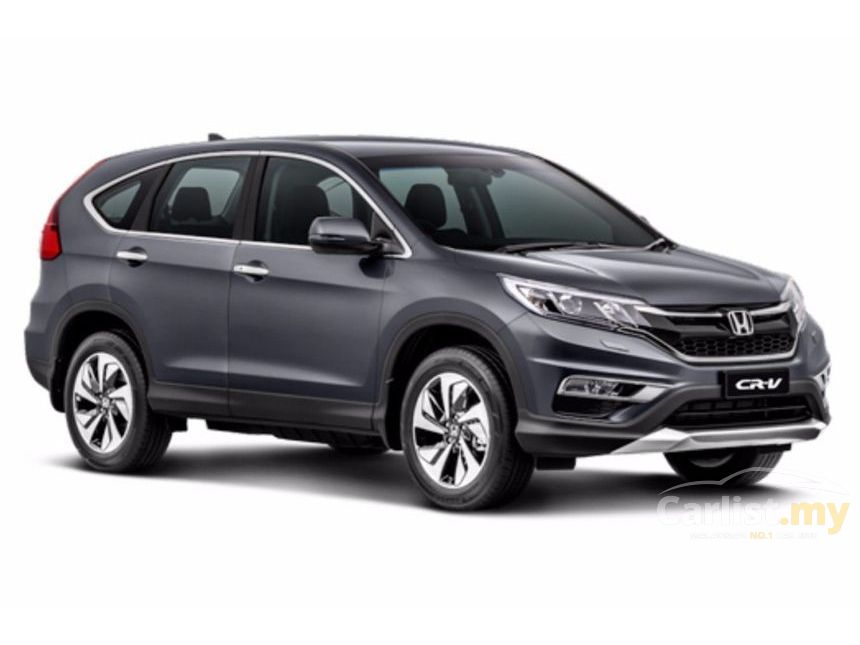 Global 
Transport?
drive
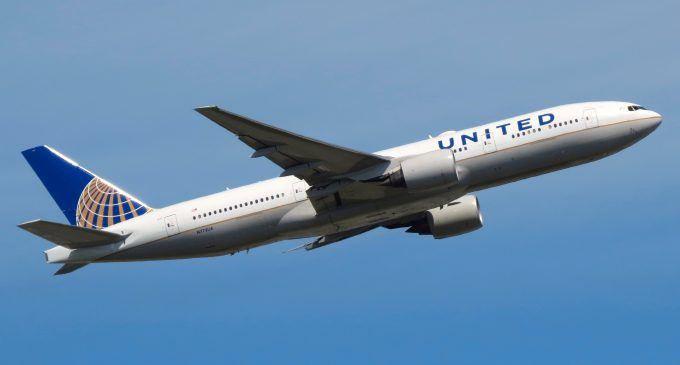 Fast
Not to scale
fly
Inaccurate
Accurate
Flexible
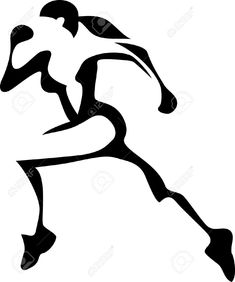 Fictional superheroes have different “laws”
Slow
walk/run
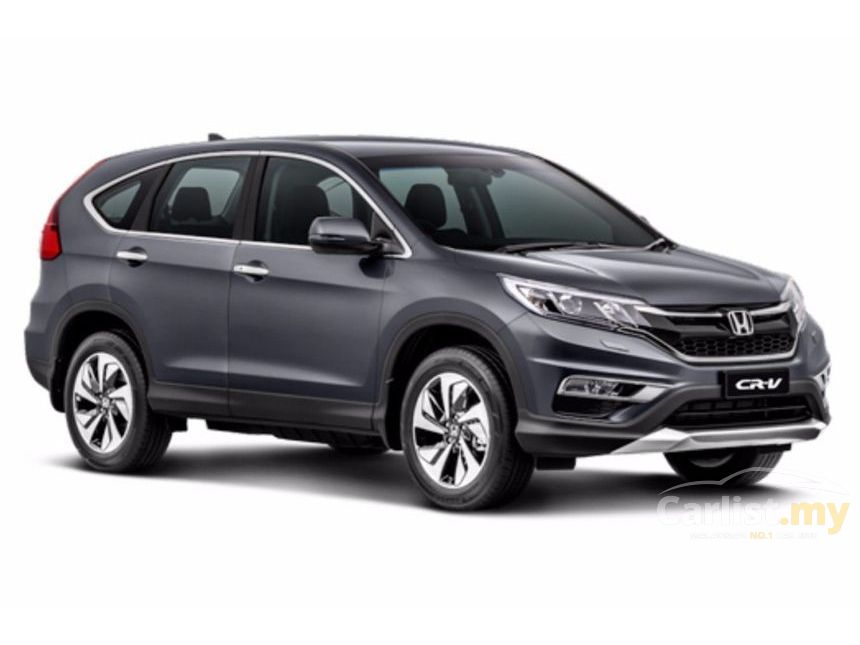 drive
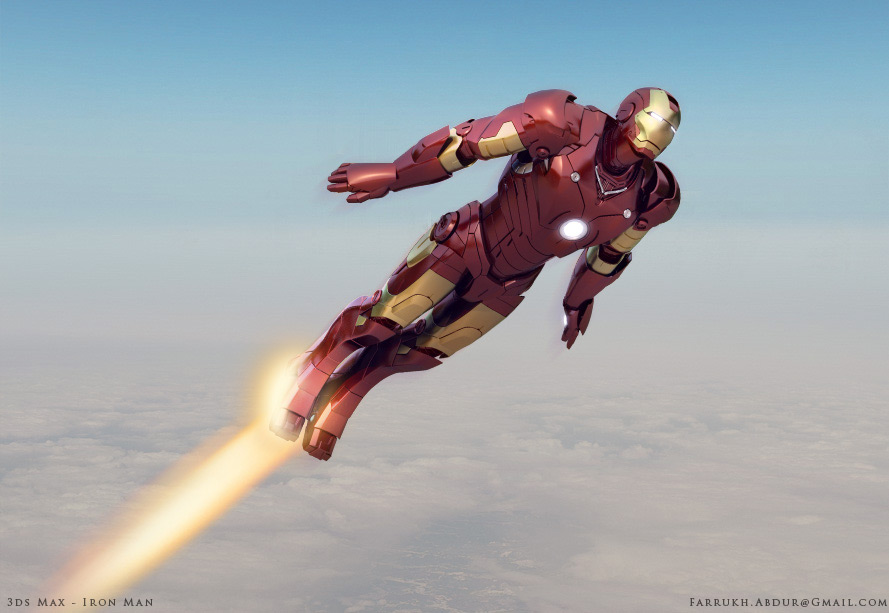 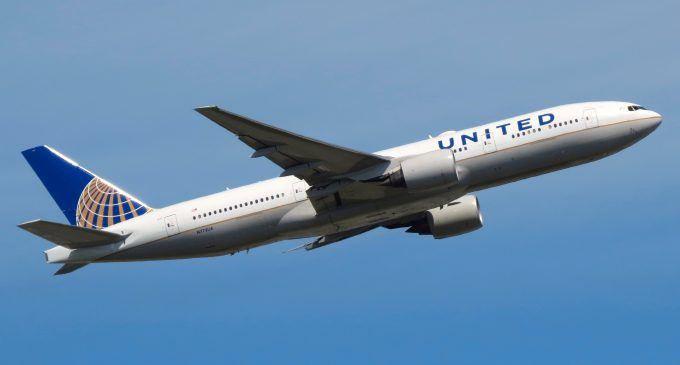 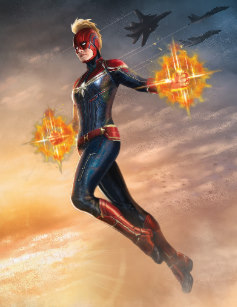 Fast
fly
Inaccurate
Accurate
Global 
Transport?
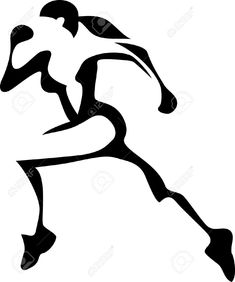 Manual
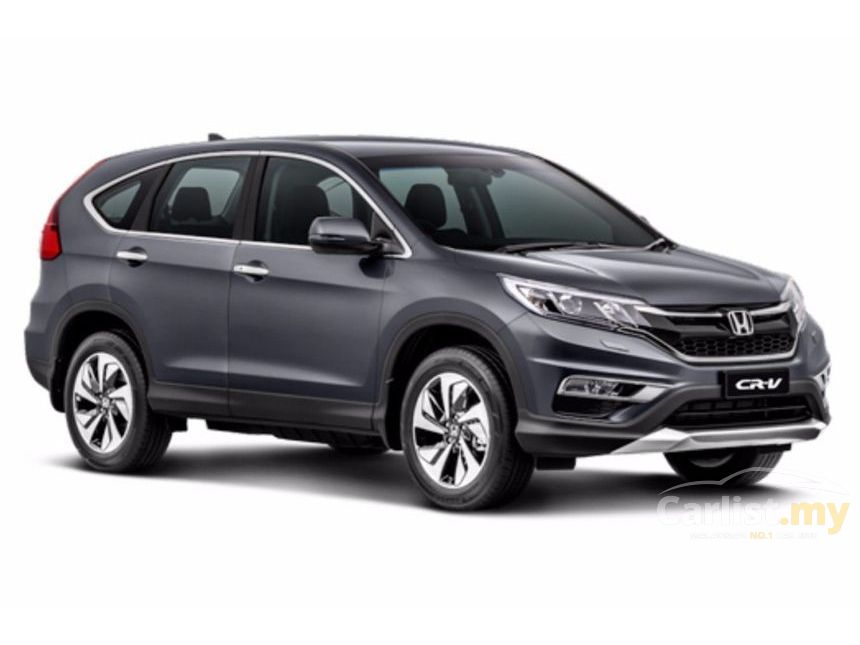 specific
Manual
DSS
Fast
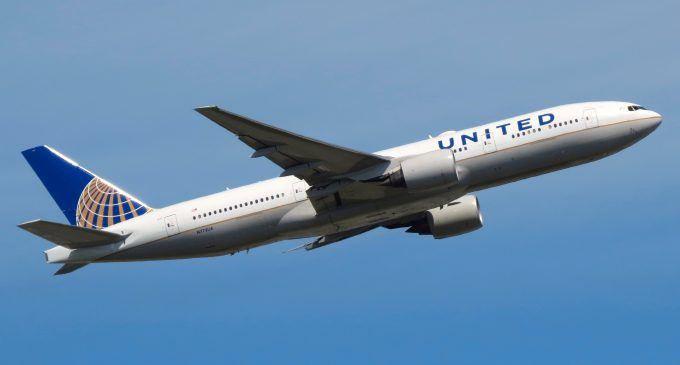 Accurate
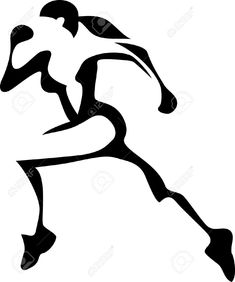 Universal
platforms
Virtual 
Automatic
Unconscious
platforms
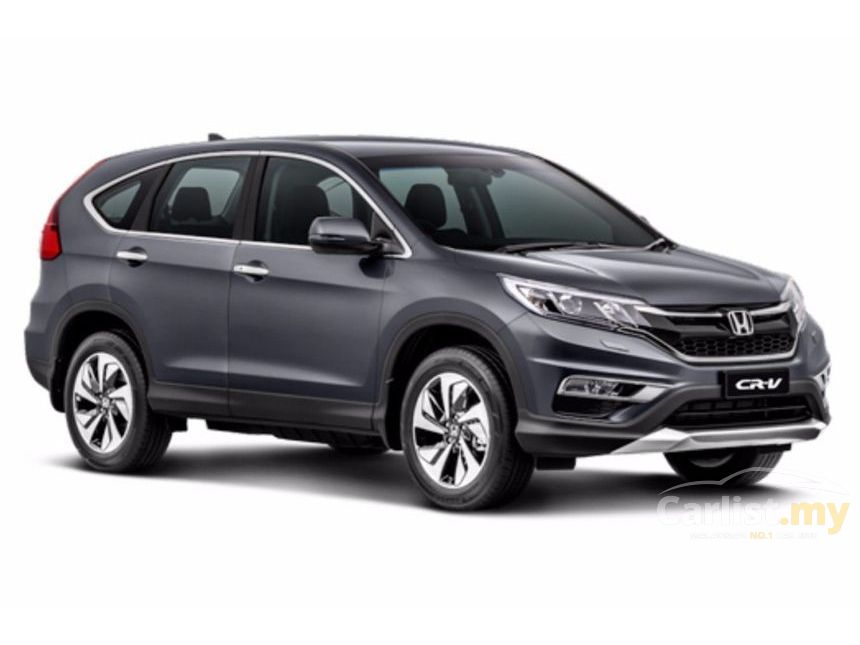 Virtual 
Automatic
Unconscious
platforms
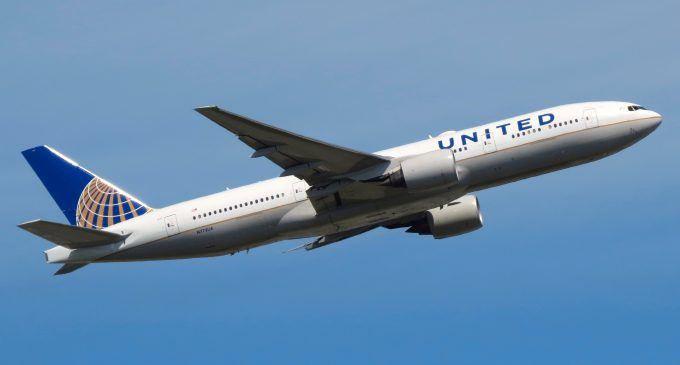 Virtual 
Automatic
Unconscious
Virtual 
Automatic
Unconscious
Digital
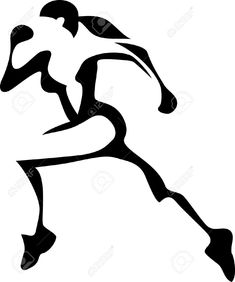 Universal
platforms
Active
Passive
DSS
fast 
efficient
Virtual 
Automatic
Unconscious
Lossless
platforms
flexible
robust
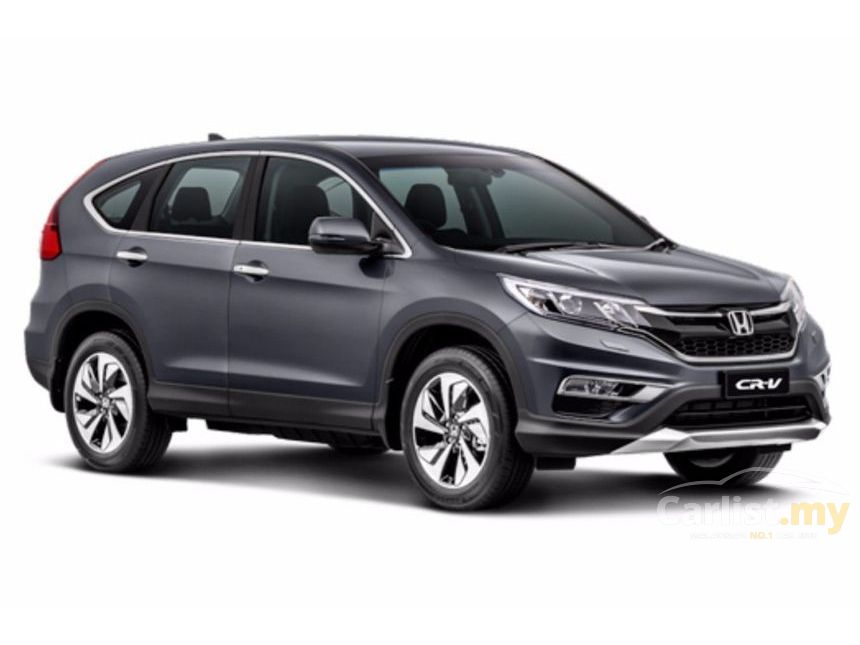 Virtual 
Automatic
Unconscious
platforms
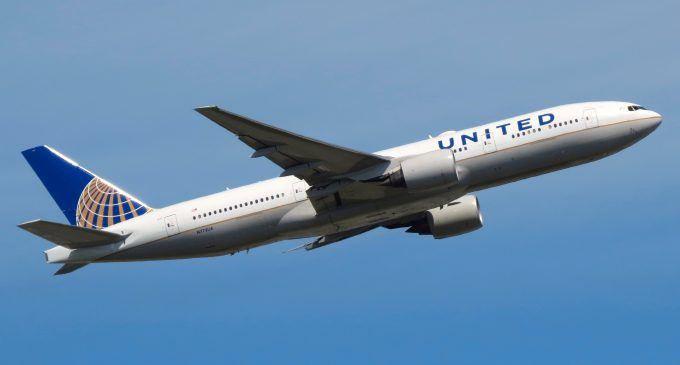 Virtual 
Automatic
Unconscious
Virtual 
Automatic
Unconscious
Digital
Layers of layers 
architecture
Active
Passive
DSS
fast 
efficient
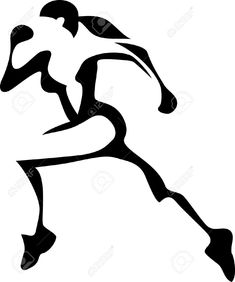 Lossless
flexible
robust
Slow
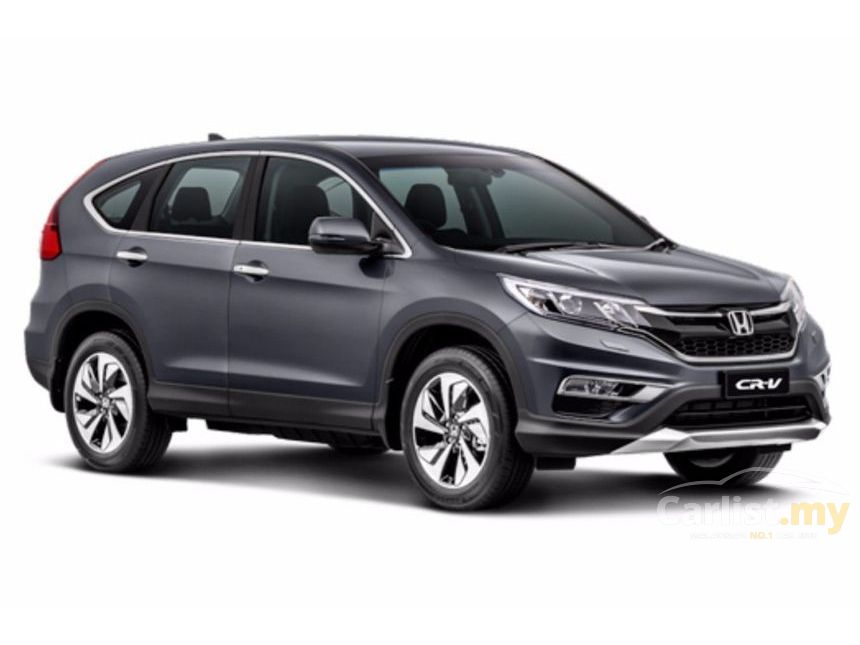 Manual
DSS
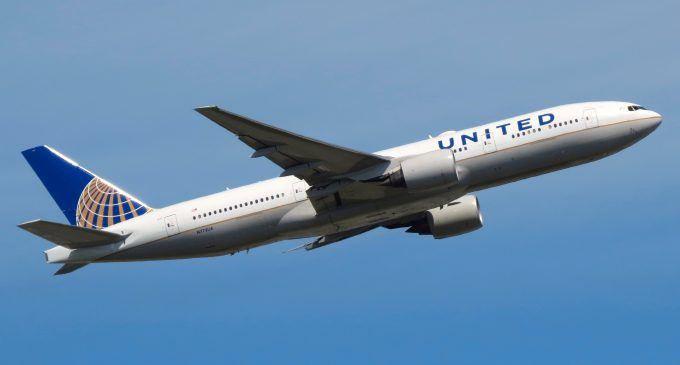 Fast
Inaccurate
Accurate
Flexible
Digital
Active
Passive
DSS
fast 
efficient
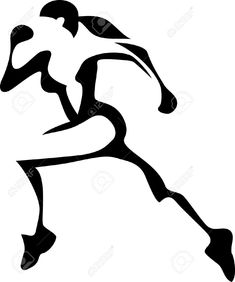 Lossless
flexible
robust
Slow
Virtual 
Automatic
Unconscious
Cortex
??
DSS
Reflex
Fast
Inaccurate
Accurate
Flexible
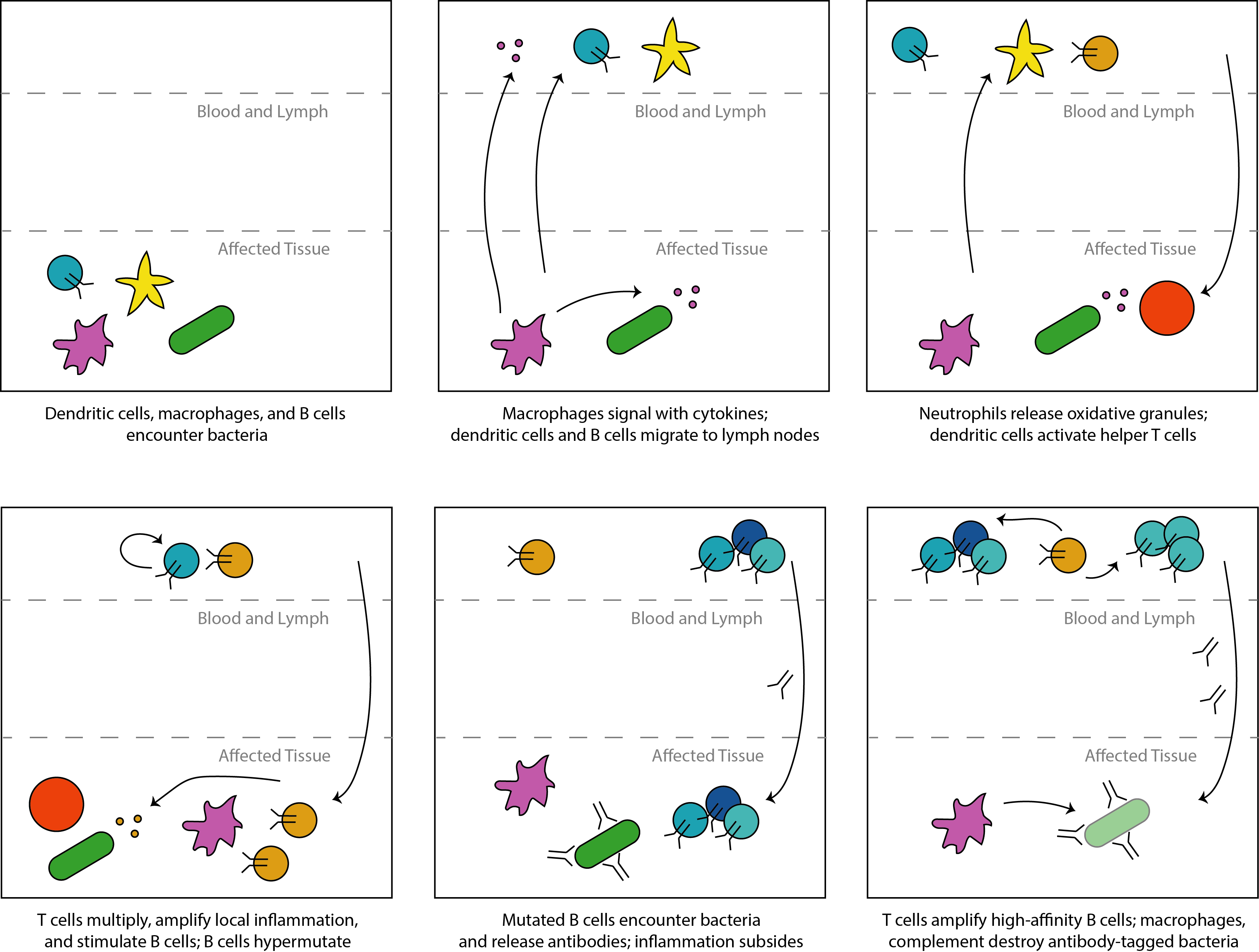 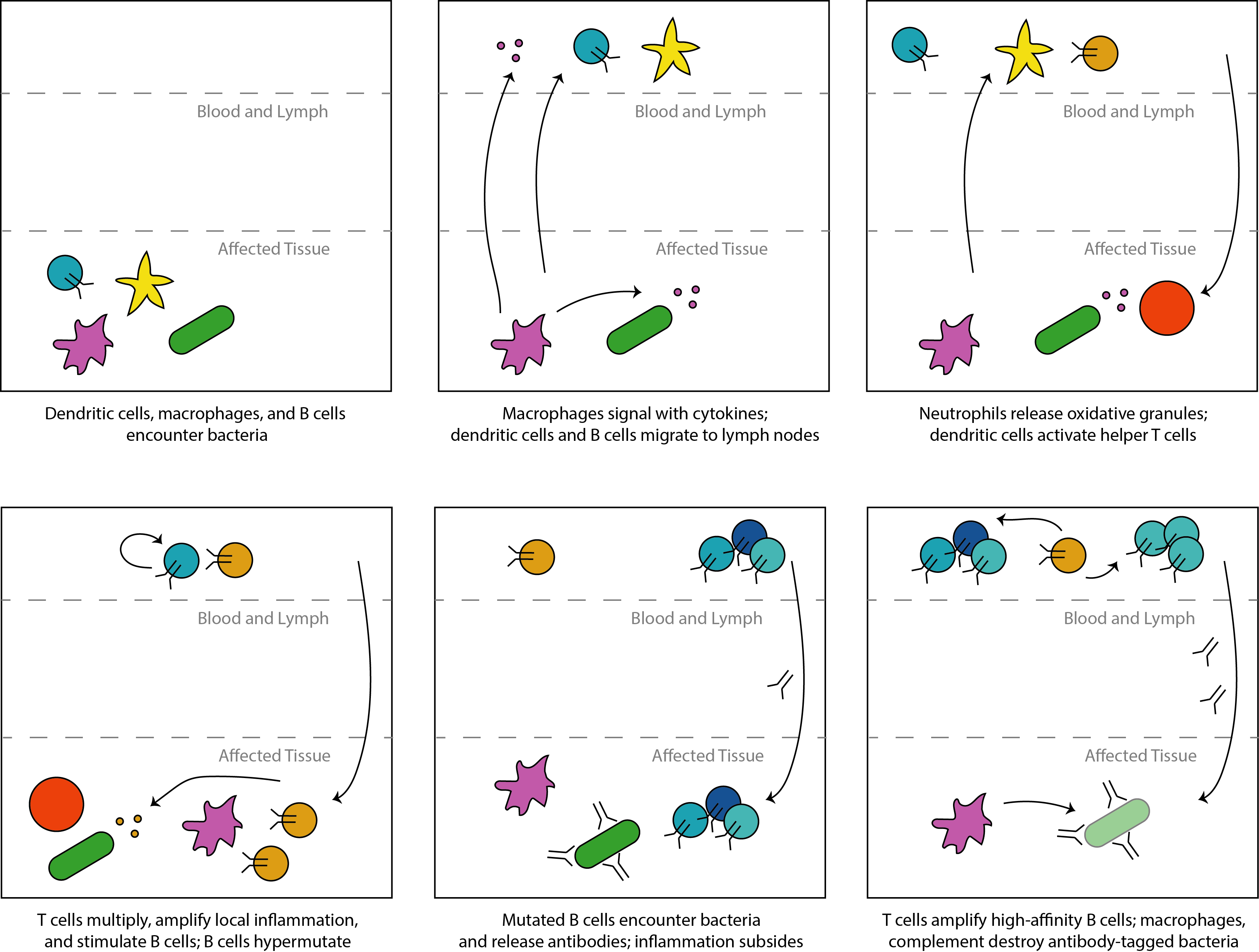 Slow
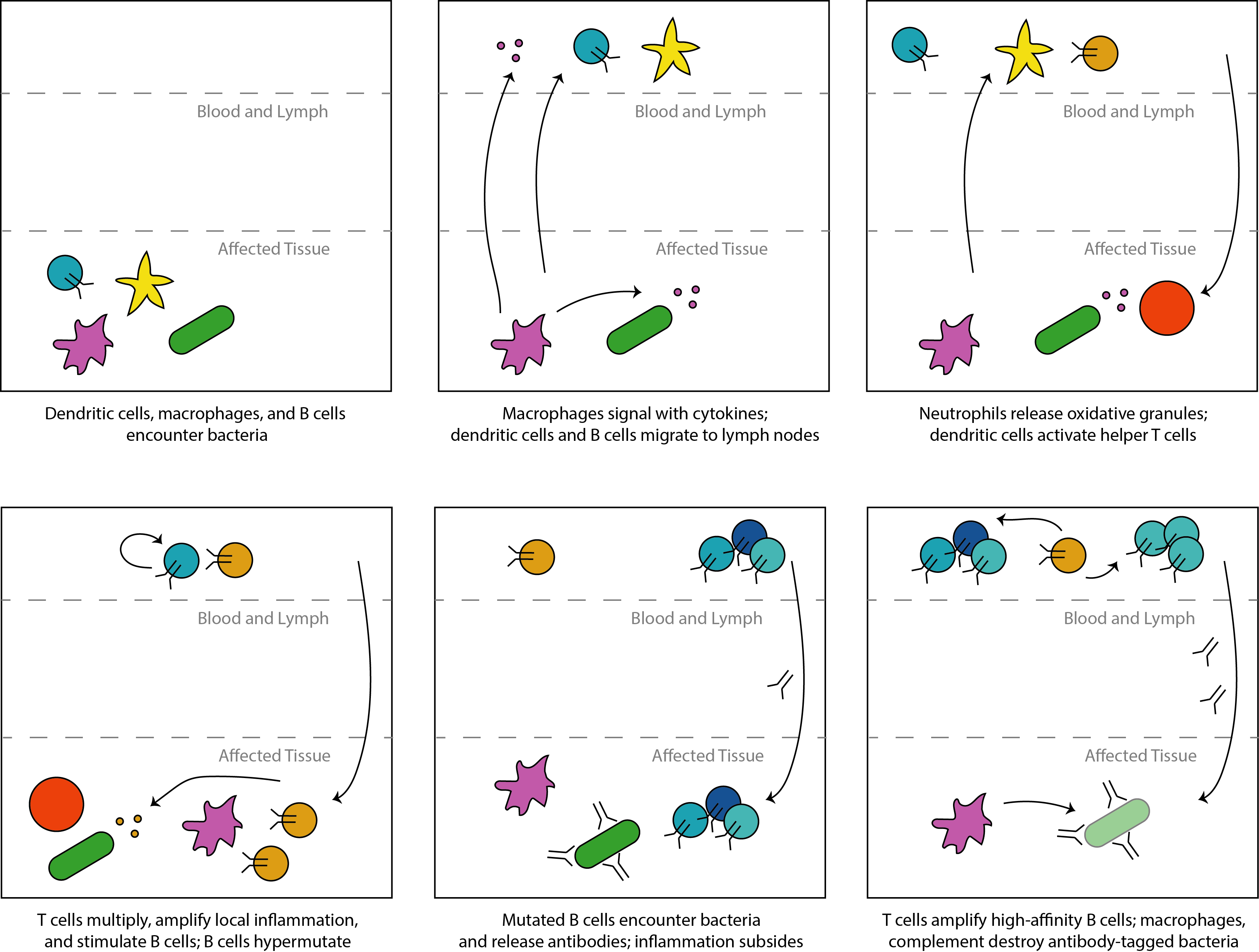 Slow
reach
Diversity Sweet Spots
Transport
walk
Fast
Strong
Immune
Adaptive
drive
Inaccurate
Accurate
Cheap
pMHC-TCR
DSS
DSS
fly
Fast
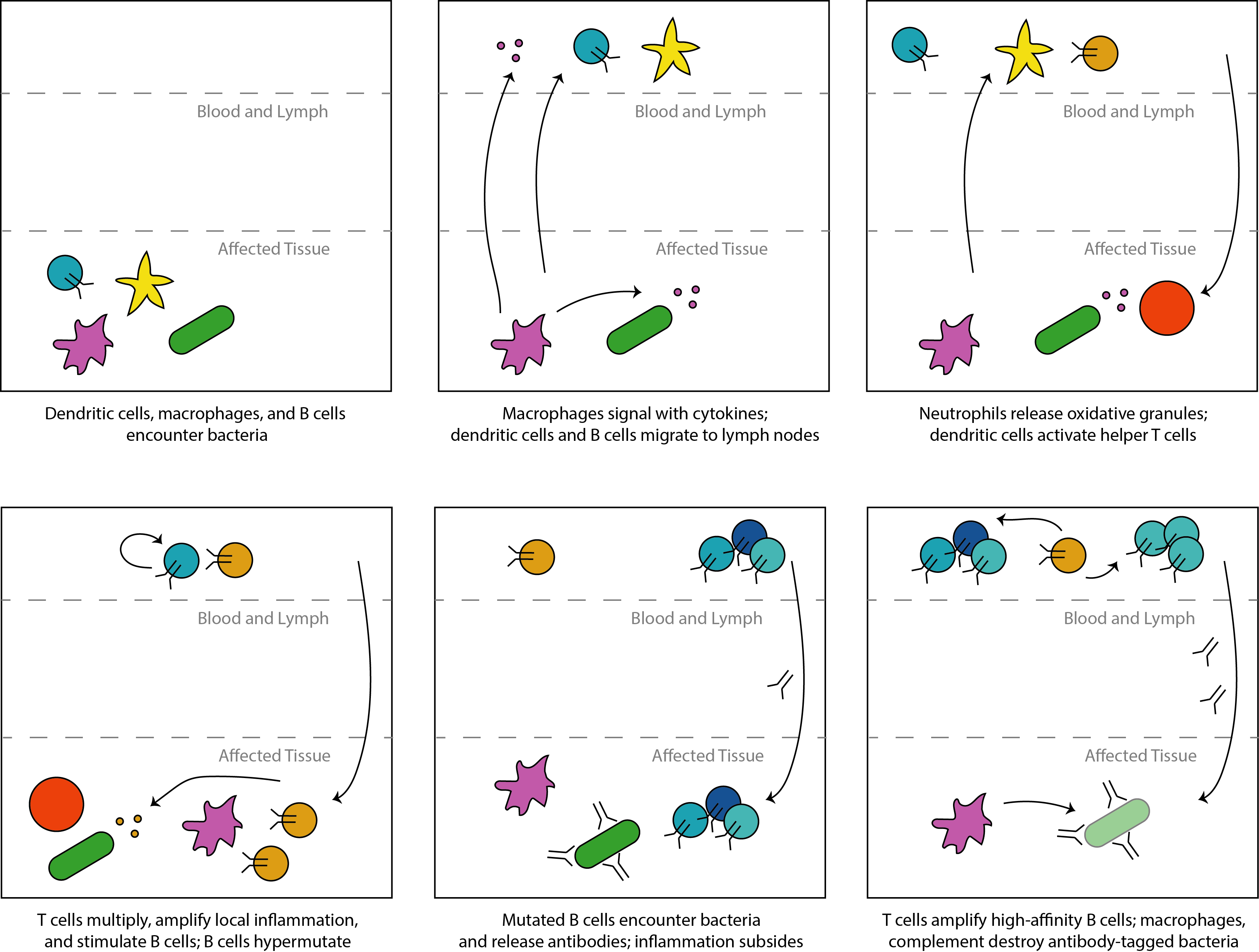 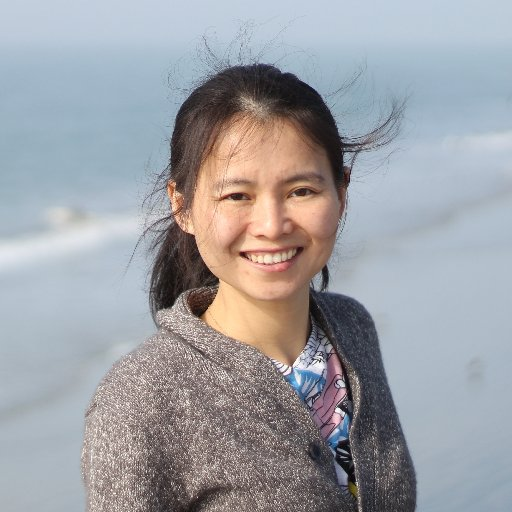 FcR
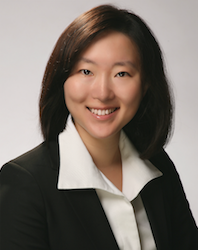 Slow oxy
Inaccurate
Accurate
DSS everywhere
Tradeoffs
Fast oxy
Innate
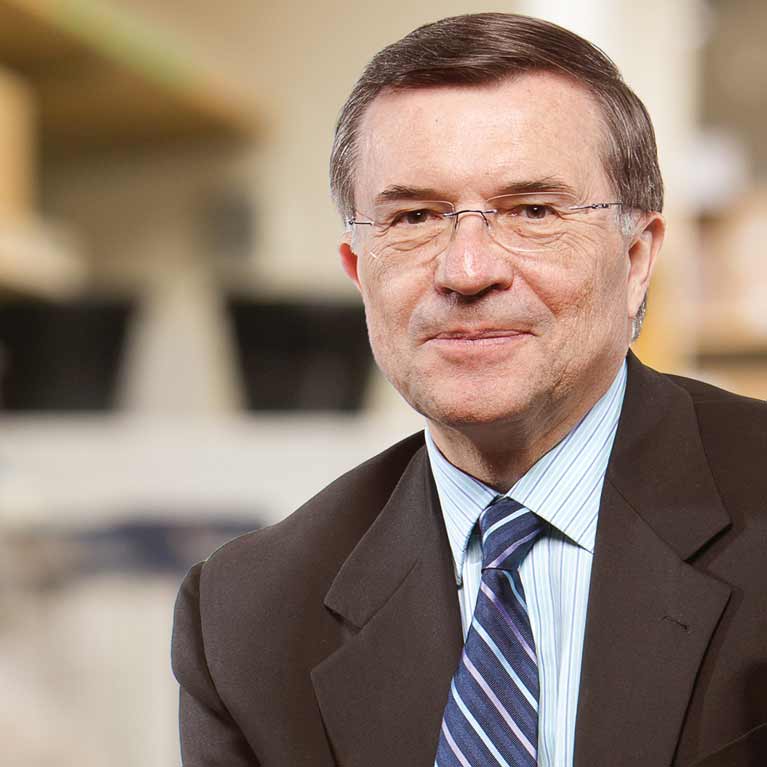 Muscles
DSS
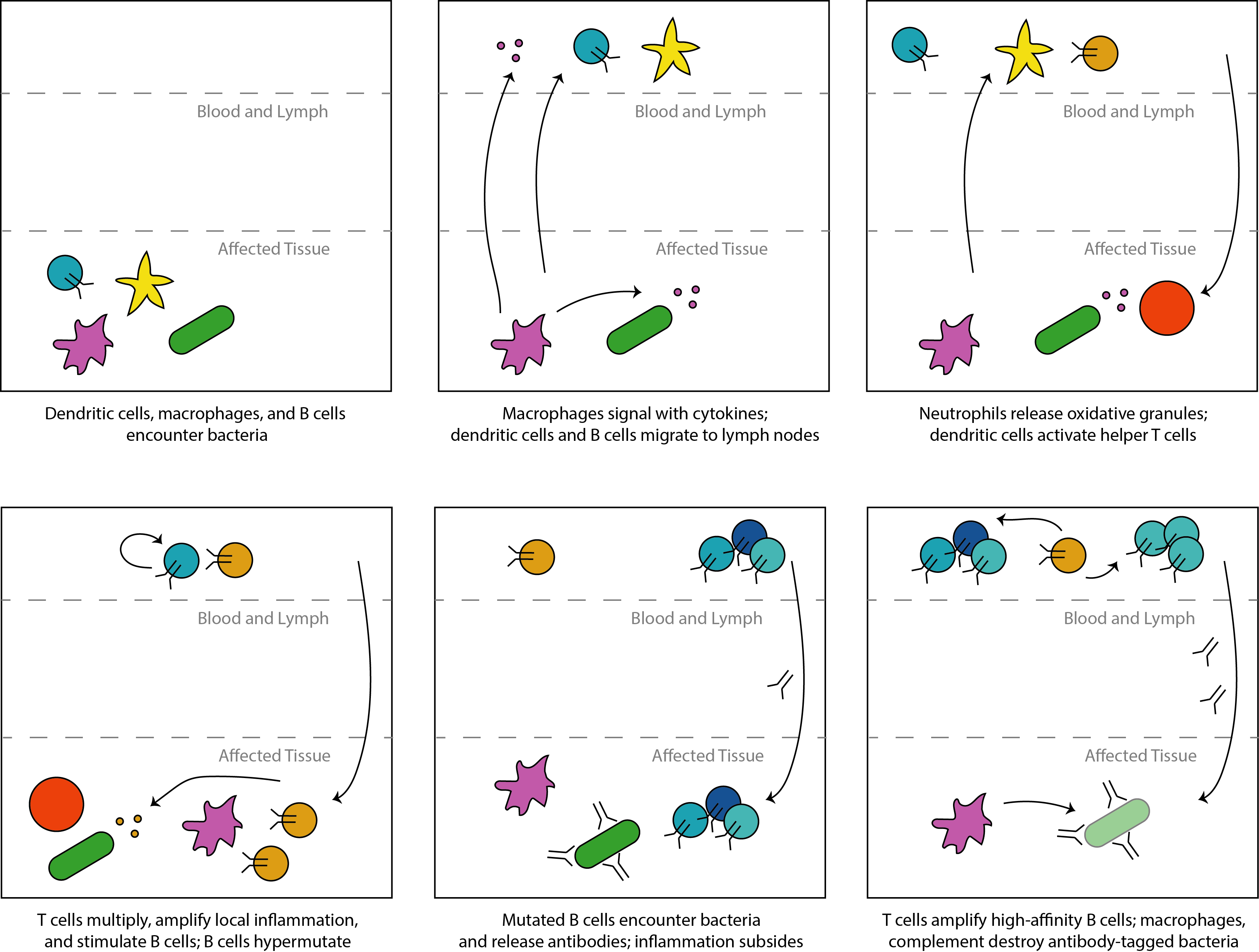 Fast
Fast glyco
Accurate
Diversity Sweet Spots
Quanying Liu
Caltech
Yorie Nakahira
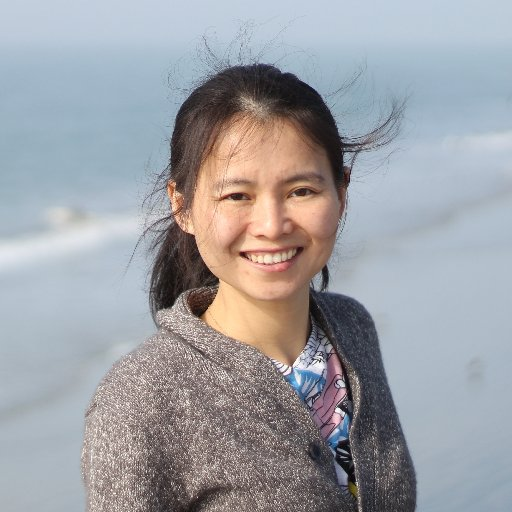 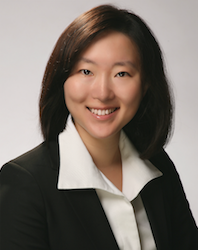 DSS everywhere
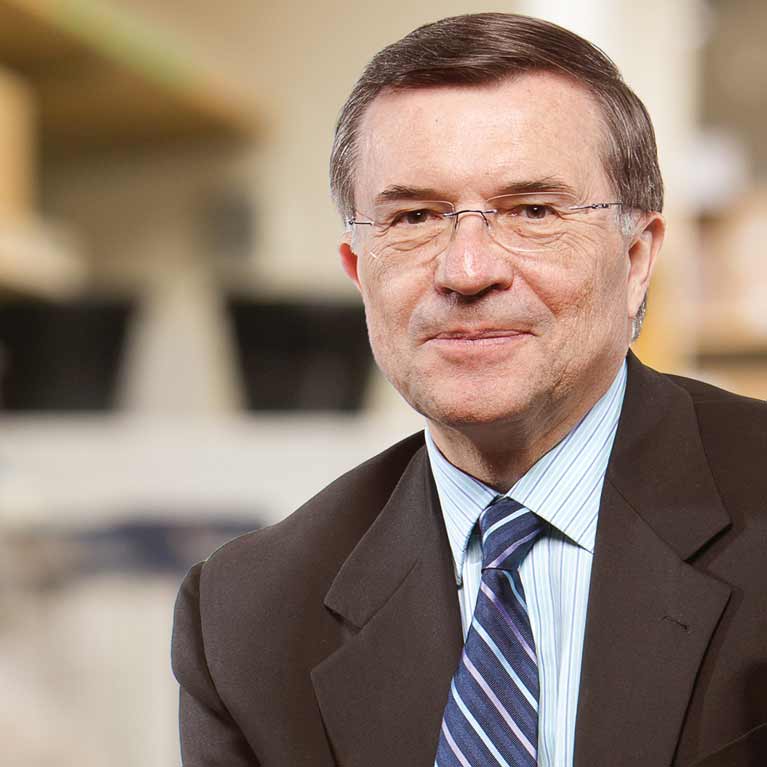 Salk, UCSD
Terry Sejnowski
Theory of
Evolution
Architecture
Complexity
Networks
Compute/control technology
Brains/Bipedalism
Bacterial Cell
Cortex
??
Extremes
Reflex
Diversity Sweet Spot
Universal laws 
and architectures?
Gene
Apps
Trans*
OS
SAT=
Speed
Accuracy
Tradeoffs
DSS
Protein
HW
Fast
Flexible
Accurate
Compute/control technology
Brains/Bipedalism
Bacterial Cell
Cortex
??
Reflex
Compute
Fast
Flexible
Accurate
Brain
Fast
Apps
SAT=
Speed
Accuracy
Tradeoffs
Flexible
Accurate
Gene
OS
Trans*
HW
Protein
Cell
Fast
Flexible
Compute/control technology
Brains/Bipedalism
Bacterial Cell
Cortex
??
DSS
Reflex
Compute
Diversity Sweet Spot
Fast
Flexible
Accurate
DSS
Brain
Fast
Apps
SAT=
Speed
Accuracy
Tradeoffs
Flexible
Accurate
Gene
OS
Trans*
HW
DSS
Protein
Cell
Fast
Flexible
Universal laws 
and architectures?
SAT=Speed
Accuracy
Tradeoffs
Apps
Cortex
OS
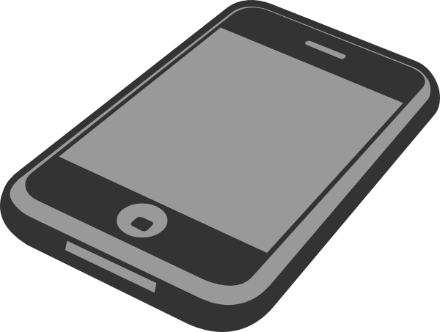 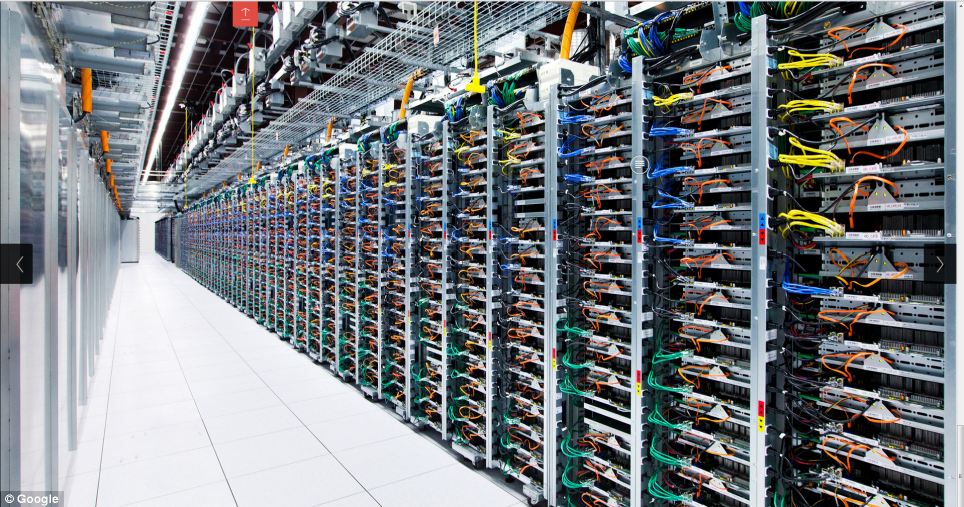 ??
Gene
HW
Trans*
Reflex
Diverse Hardware
Protein
Fast
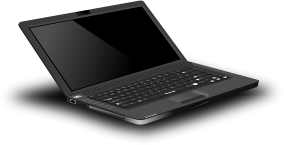 Flexible
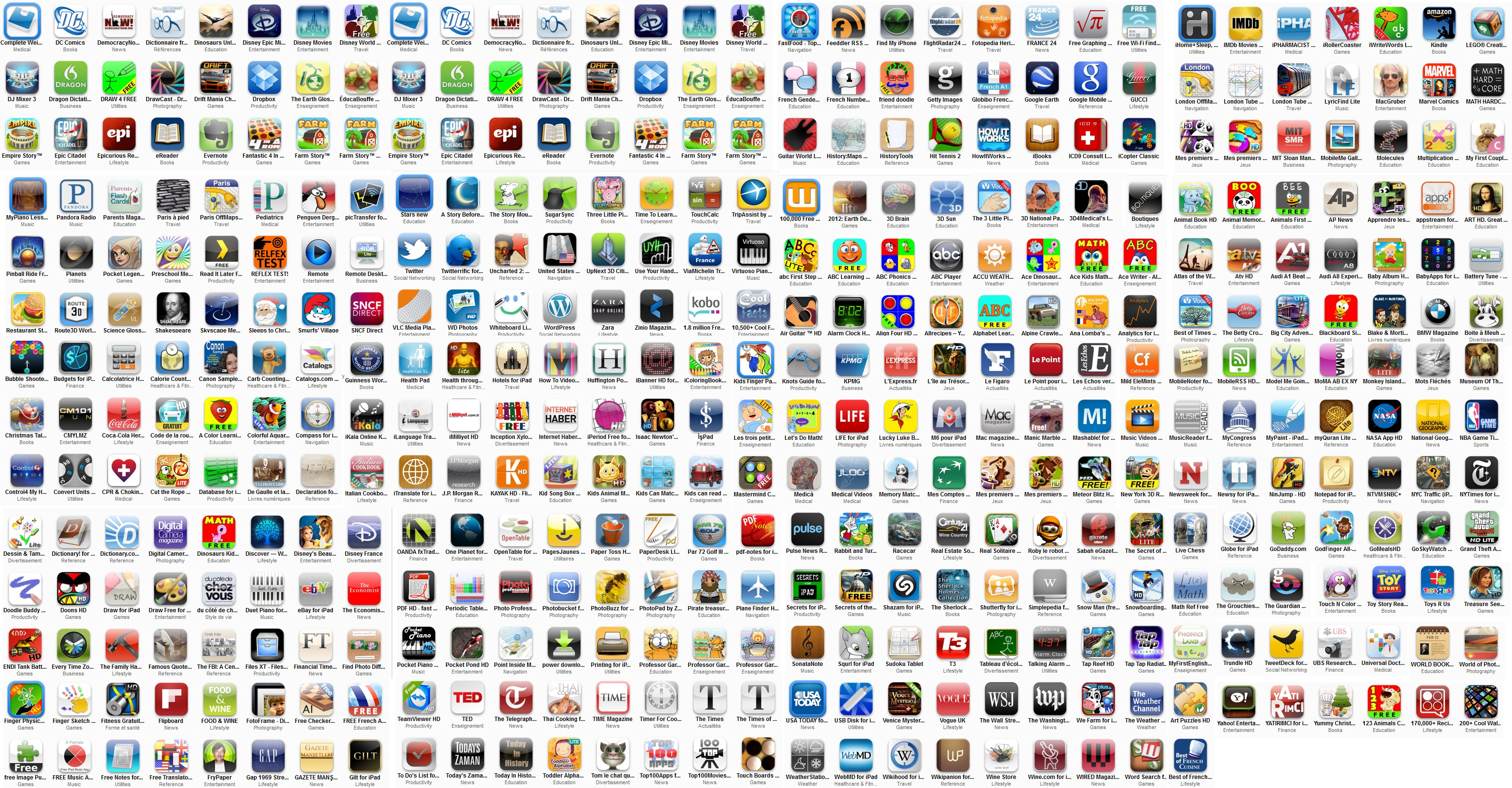 Universal laws 
and architectures?
Diverse Apps
SAT=Speed
Accuracy
Tradeoffs
Apps
Cortex
OS
??
Gene
HW
Trans*
Reflex
Protein
Fast
Flexible
Accurate
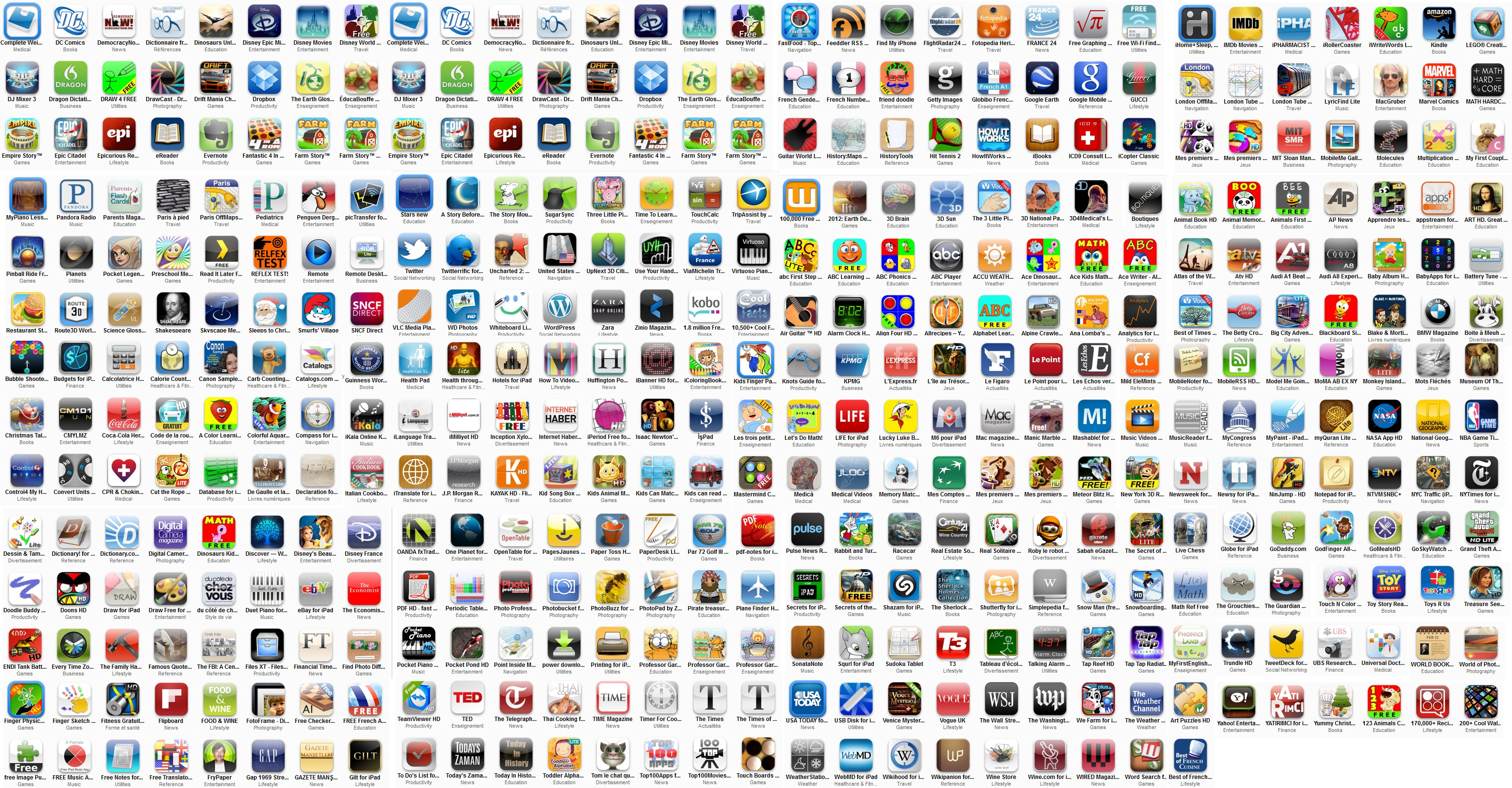 Universal laws 
and architectures?
Diverse Apps
Uniform OSes
Apps
Cortex
OS
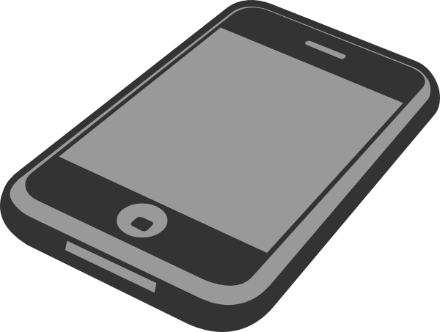 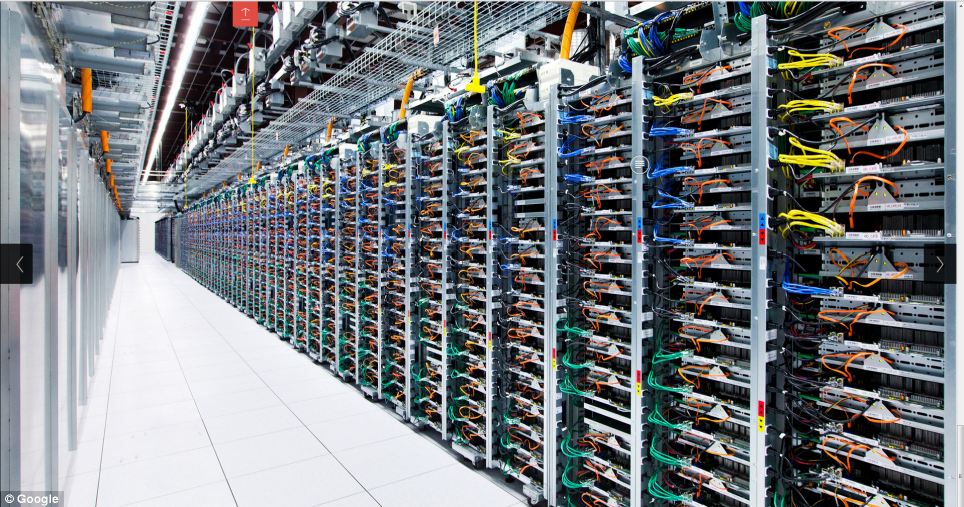 ??
Gene
HW
Trans*
Reflex
Diverse Hardware
Protein
Fast
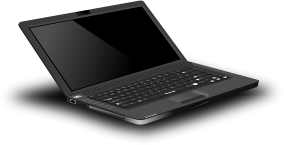 Flexible
Accurate
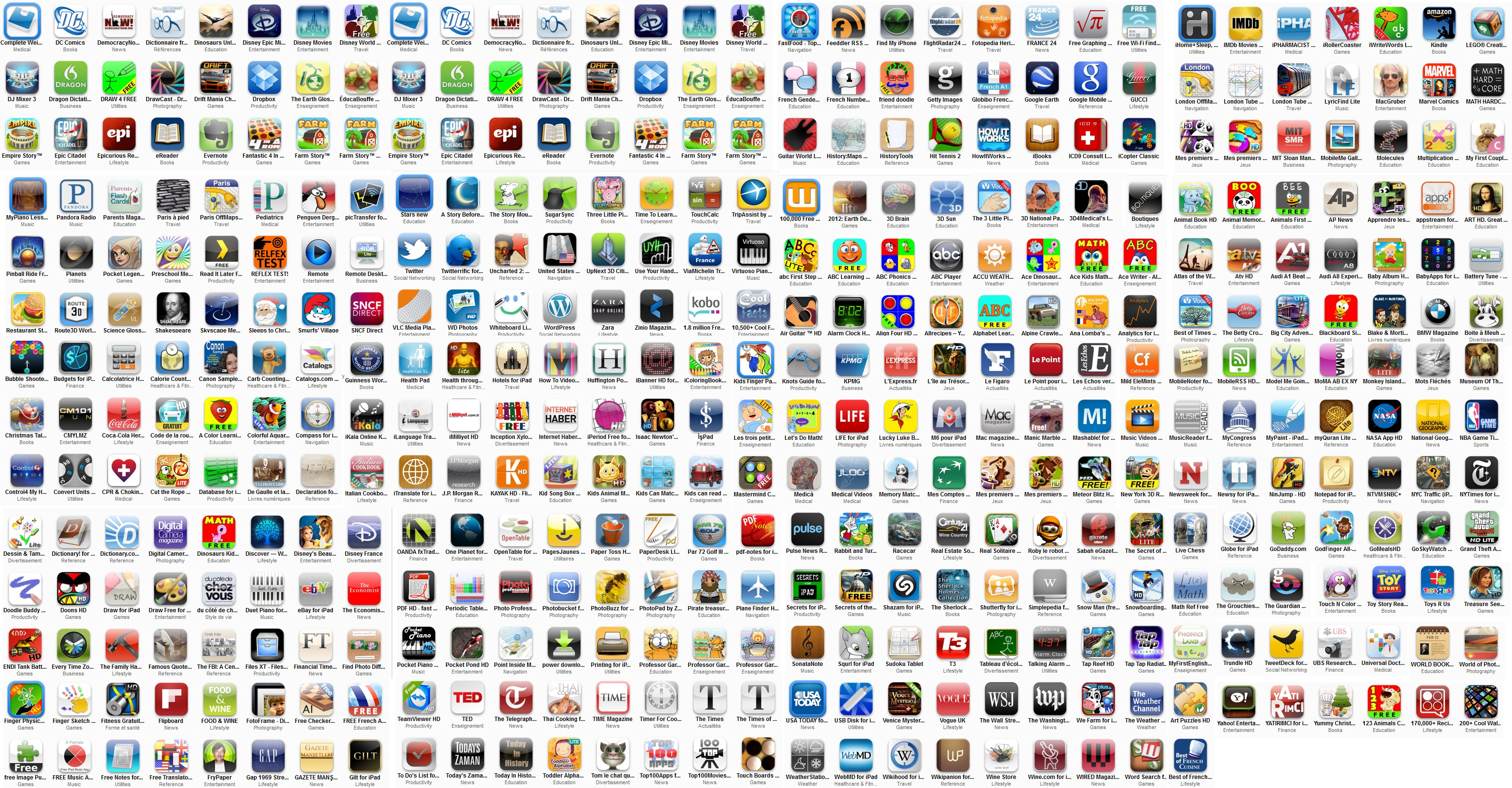 Universal laws 
and architectures?
Diverse Apps
Diversity Sweet Spot
Uniform OSes
Apps
Cortex
OS
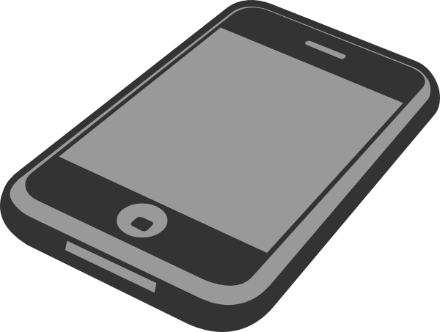 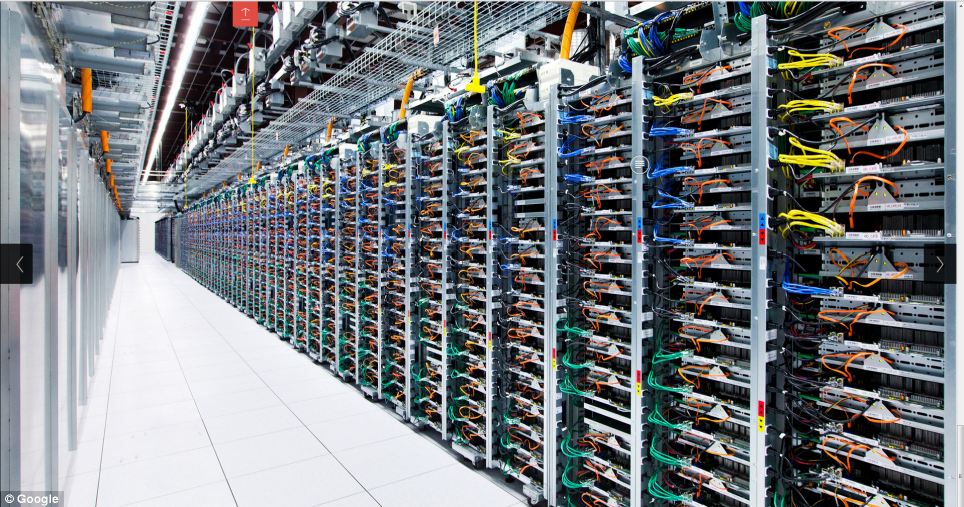 ??
Gene
HW
Trans*
Reflex
DSS
Diverse Hardware
Protein
Fast
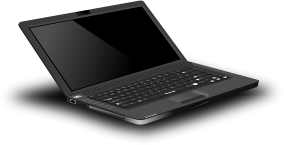 Flexible
Accurate
Compute/control technology
Brains/Bipedalism
Bacterial Cell
Universal laws 
and architectures?
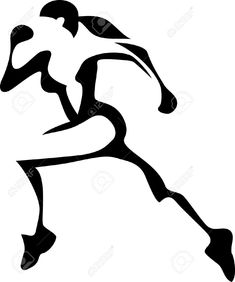 Diversity Sweet Spot
Diverse Apps
Uniform OSes
Cortex
??
Reflex
DSS
Diverse Hardware
Fast
Flexible
Accurate
Software
Universal laws and 
virtual
architectures
Slow
Architecture
Law
Fast
Virtual
Hardware
Accurate
Inaccurate
Flexible
Rigid
Laws: 					constrains the possible
Architectures: 		deconstrains the lawful
Virtualization:		create sweet spot
Software
Diversity 
Sweet 
Spots
Slow
Architecture
Law
Fast
DSS
Hardware
Accurate
Inaccurate
Flexible
Rigid
Laws: 					constrains the possible
Architectures: 		deconstrains the lawful
Virtualization:		create sweet spot
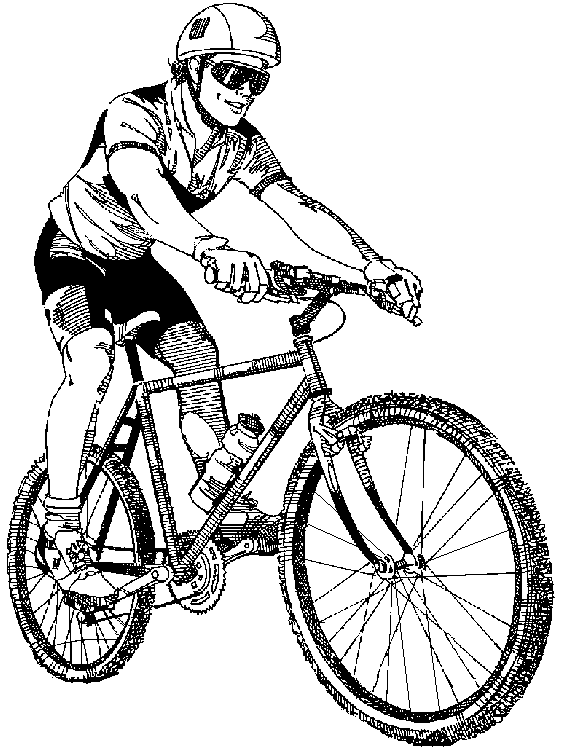 Simpler 
example?
Trail&bumps
Layers
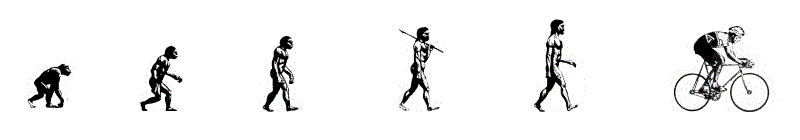 Planning
Slow
Architecture
Layered architectures
Layers
Law
Fast
Virtual
Reflex
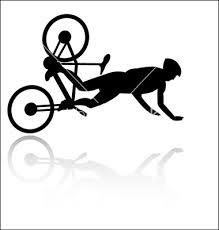 Diversity 
sweet spots
Accurate
Inaccurate
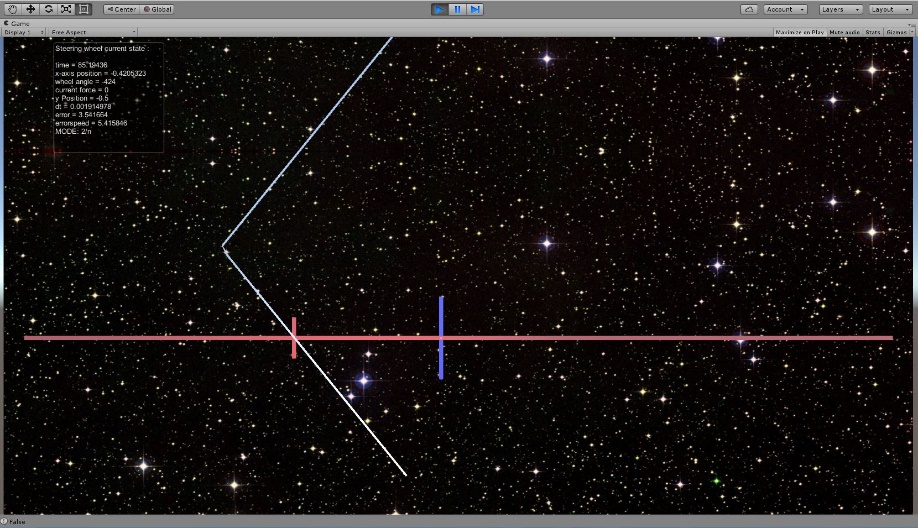 Object motion
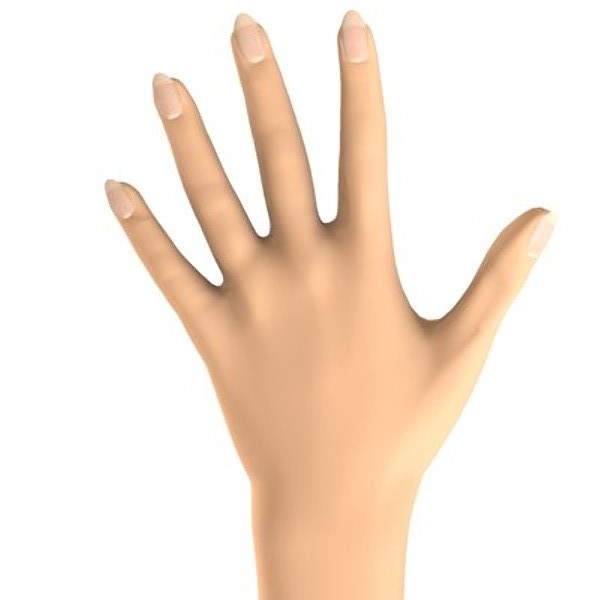 Trail
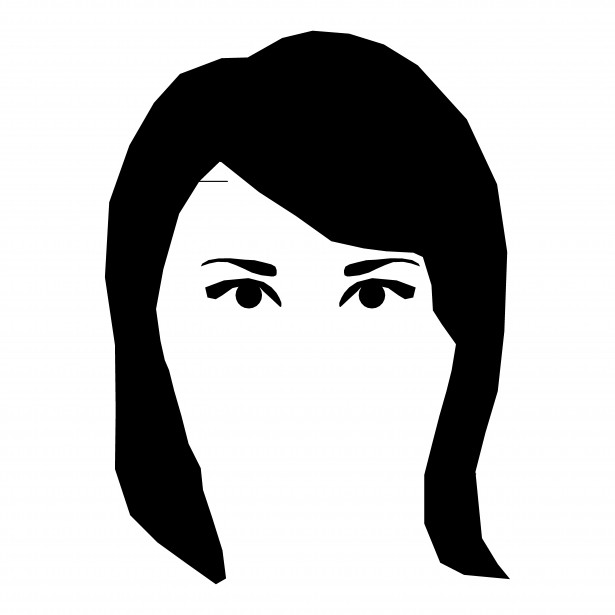 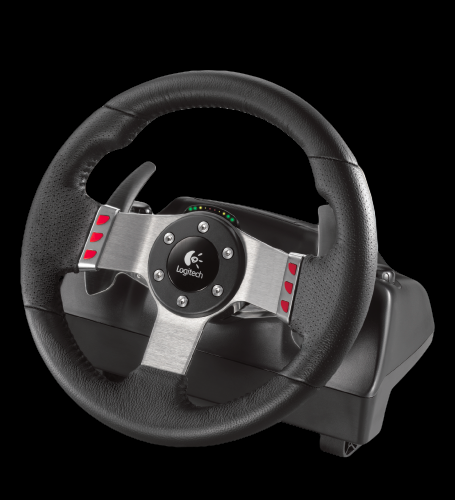 Slow
Bumps
Experiments
Head motion
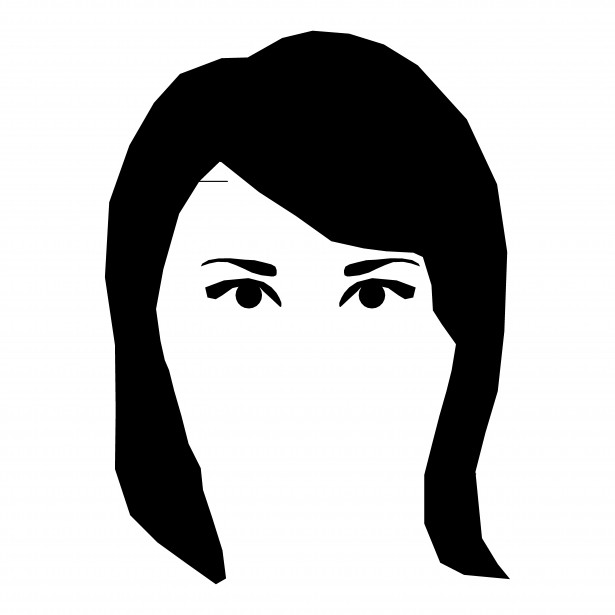 100
hardest!
hard
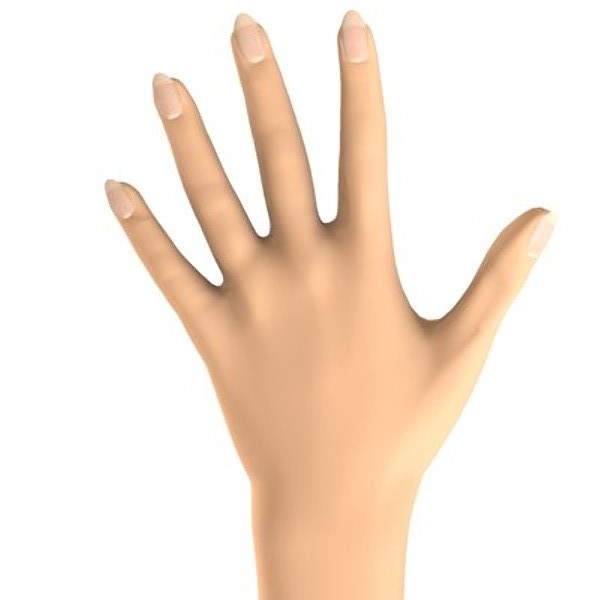 Fast
10
2
.1
.2
.5
1
Length, m
Waterbed
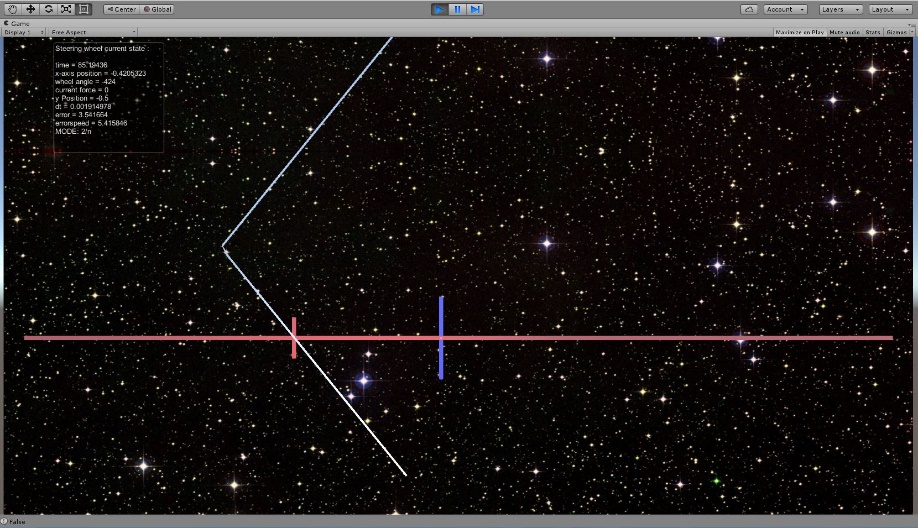 Trail
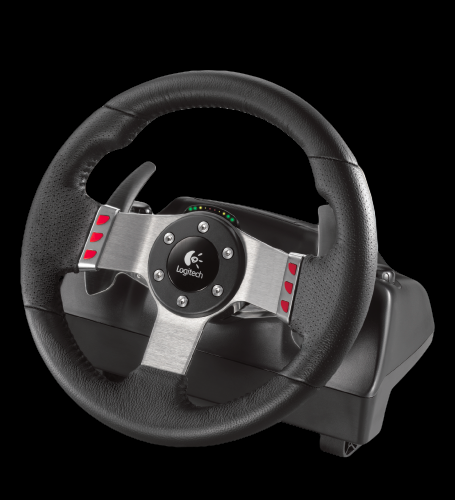 Bumps
Experiments
Object motion
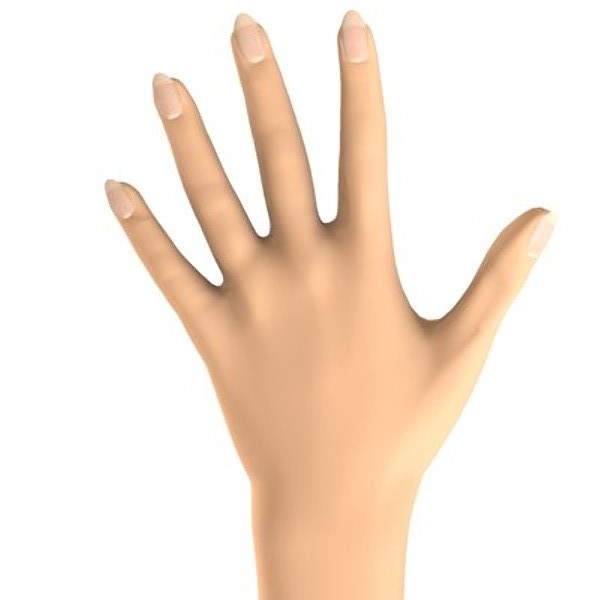 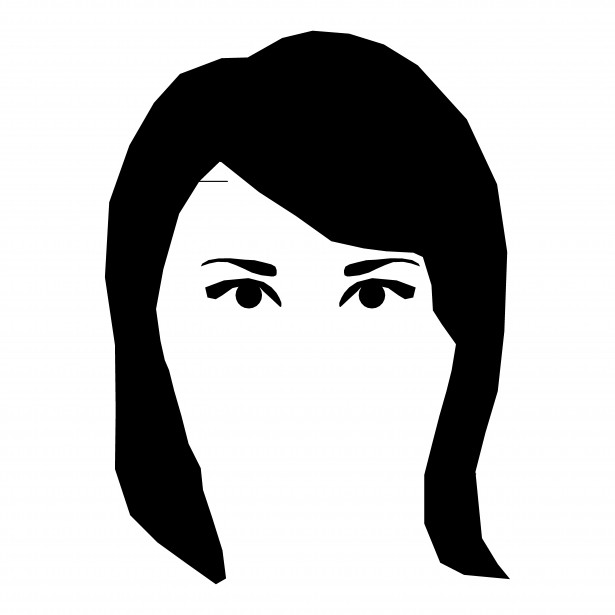 Simpler 
example?
Slow
Experiments
Head motion
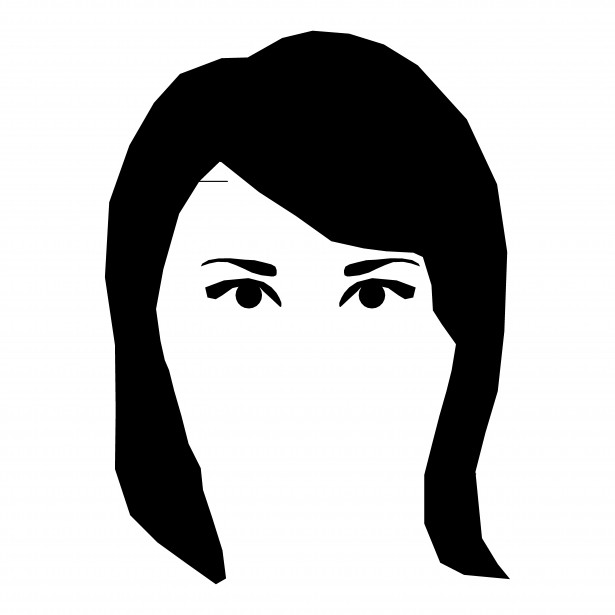 100
hardest!
hard
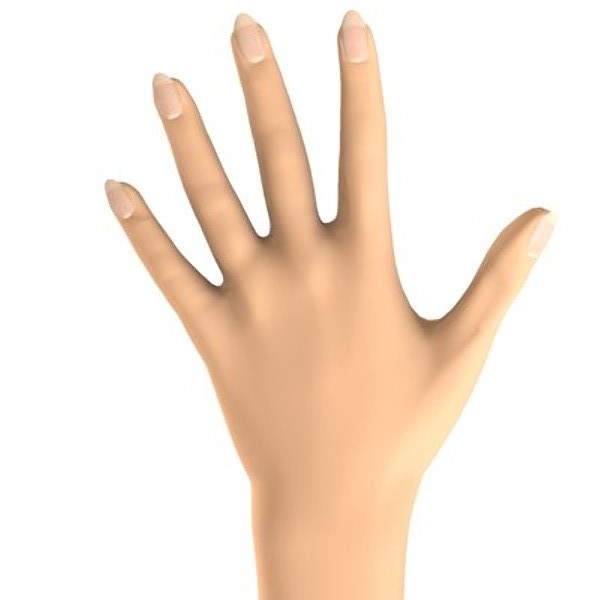 Fast
10
2
.1
.2
.5
1
Length, m
Waterbed
Note: This doesn’t work in video format, so this experiment  to be done using .pptx format.
Easy to read slow text
.5 Hz
1 Hz
Easy to read slow text
Hard to read fast text
2 Hz
3 Hz
Hard to read fast text
Easy to read slow text
.5 Hz
1 Hz
Easy to read slow text
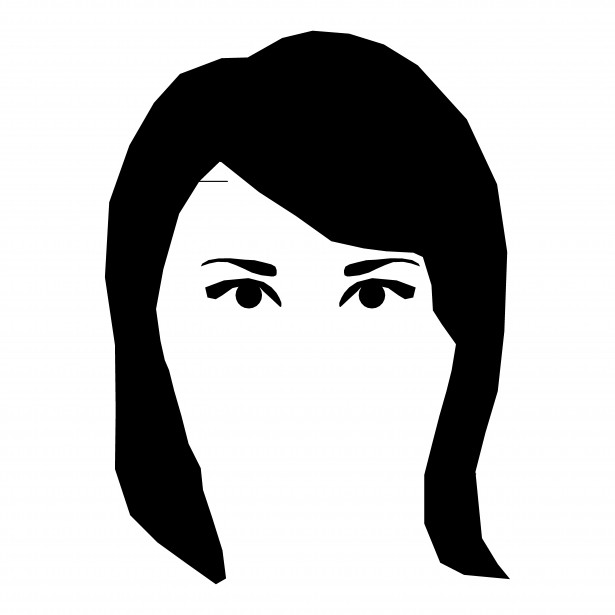 Hard to read fast text
2 Hz
3 Hz
Shake your head “no” as fast as you can
Hard to read fast text
Easy to read slow text
.5 Hz
1 Hz
Easy to read slow text
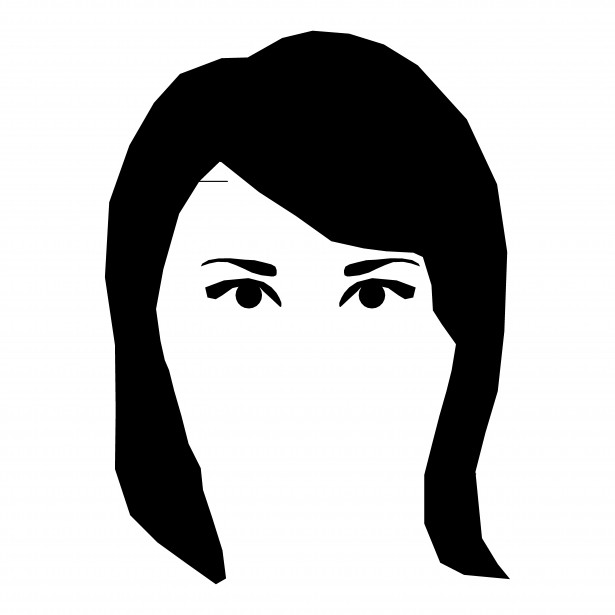 Hard to read fast text
2 Hz
3 Hz
Shake your head “no” as fast as you can
Hard to read fast text
Object motion
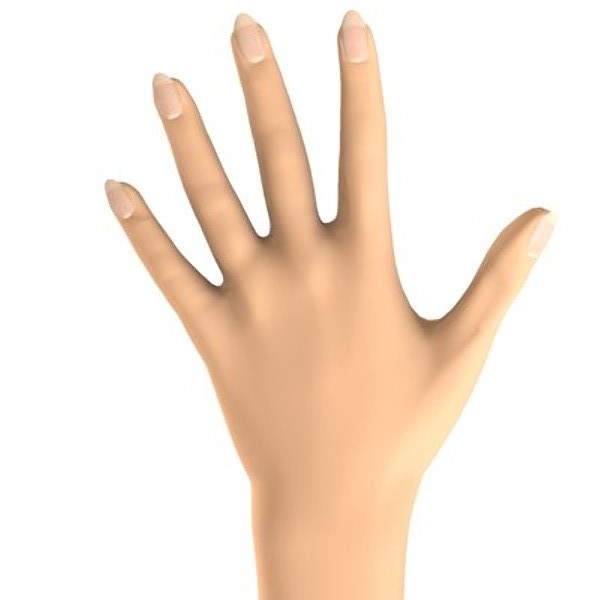 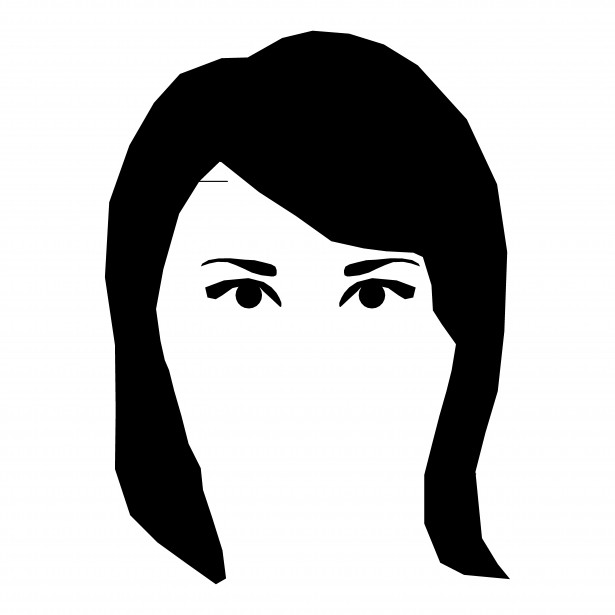 Slow
Head motion
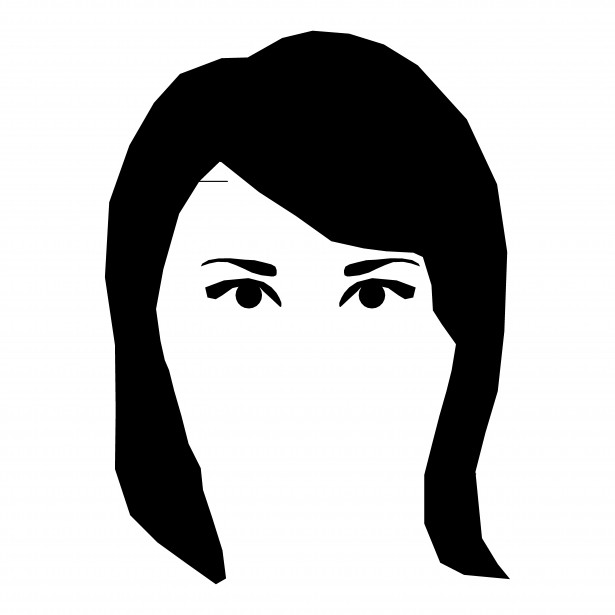 Why?
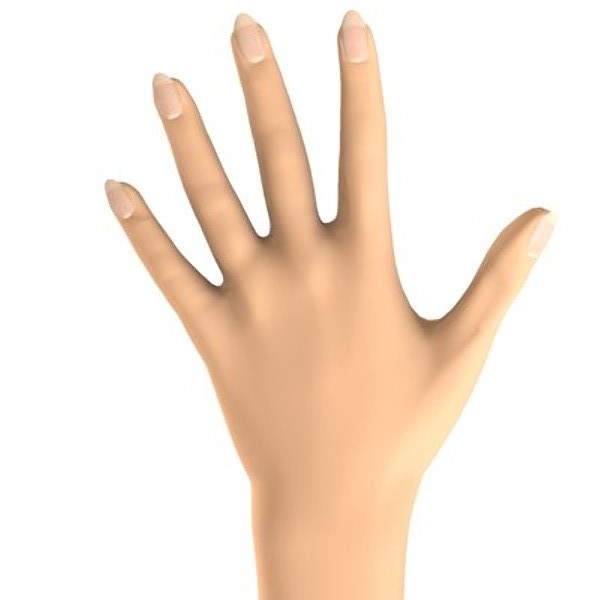 Fast
System/environ behavior
Extreme diversity
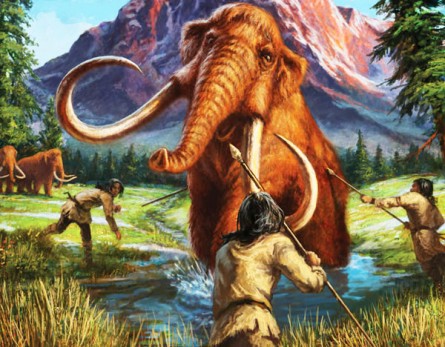 Object motion
Why? How?
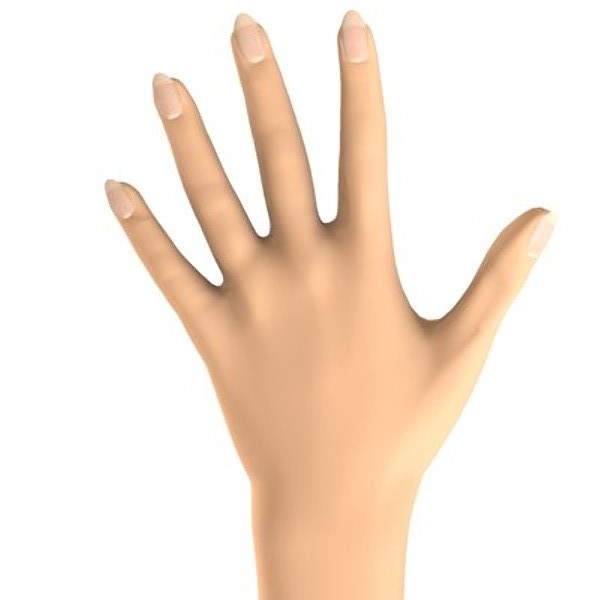 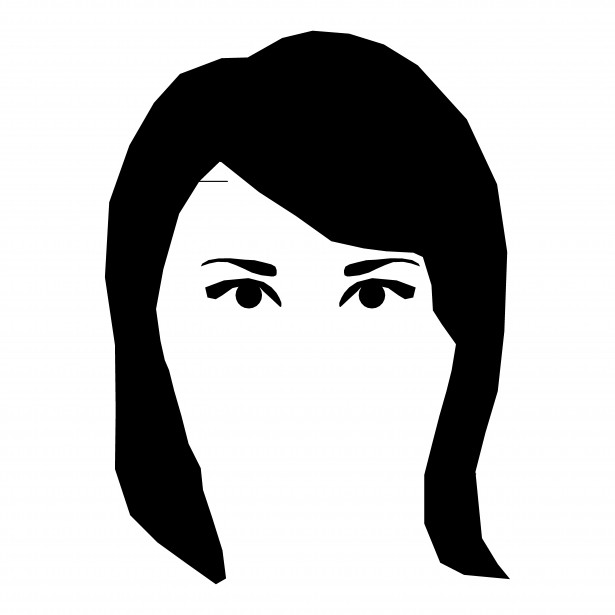 Slow
Slow
object
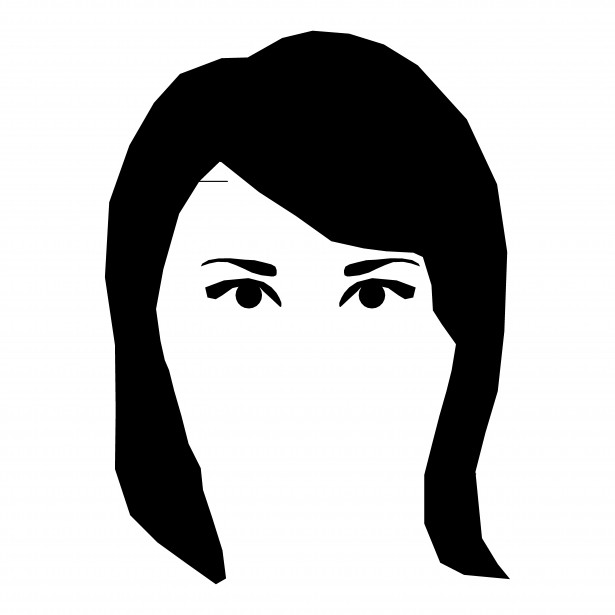 Tradeoff
Head motion
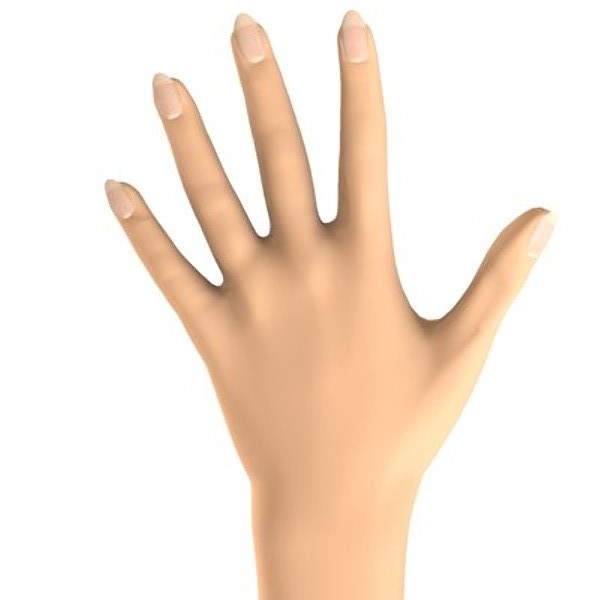 Fast
Ideal
head
Fast
Flexible
Accurate
Inflexible
Innac.
Error
Cortex
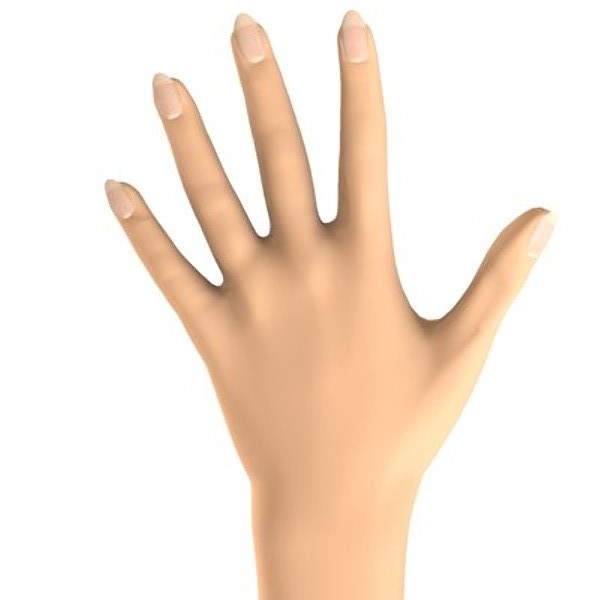 Object motion
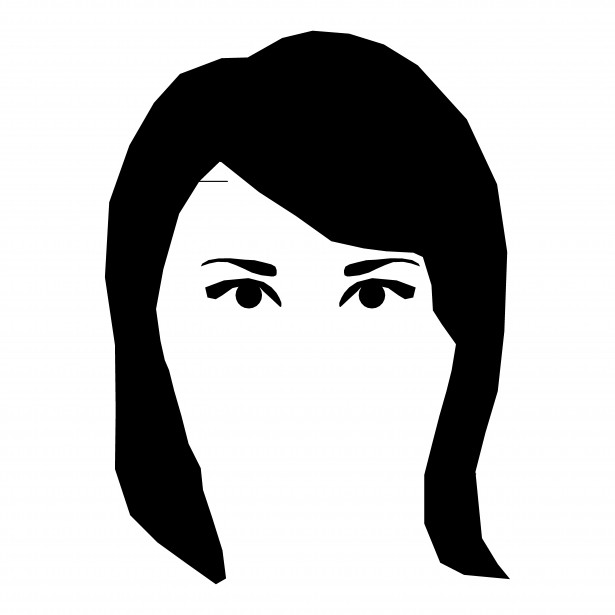 vision
+
slow
eye
Act
delay
Slow
vision
High
Bandwidth
Fast
Inflexible
Flexible
Accurate
Error
Cortex
Object motion
vision
+
Does not use “vision”?
Head motion
Low delay
Act
eye
delay
VOR
slow
fast
vision
Slow
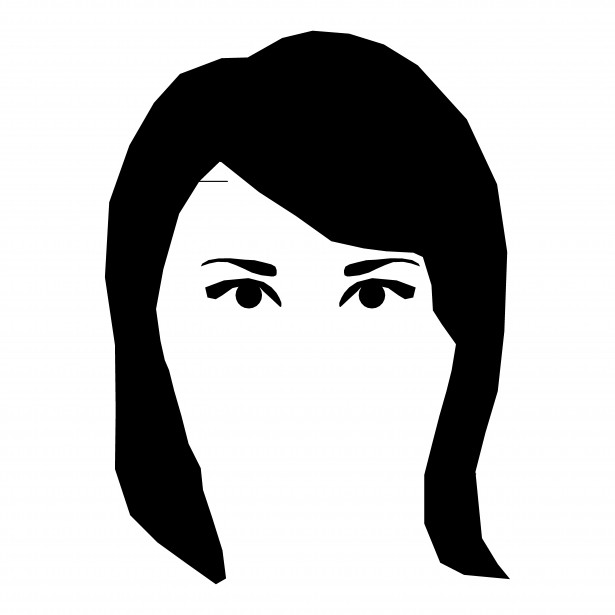 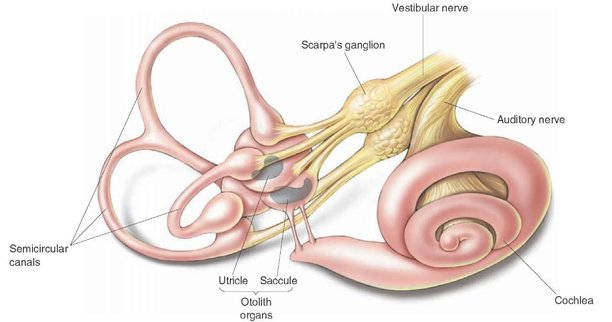 Vestibular Ocular Reflex (VOR)
Fast
VOR
Flexible
Inflexible
Inaccurrate
Error
Cortex
Object motion
Mechanism
vision
+
Minimal cartoon
Head motion
Act
eye
Layered architecture
delay
VOR
Slow
slow
fast
vision
Tradeoff
Diversity 
sweet spots
Fast
VOR
DSS
Flexible
Accurate
Inflexible
Innac.
Layers
trail
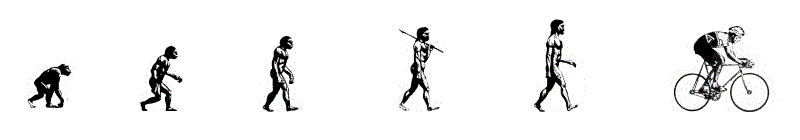 Object motion
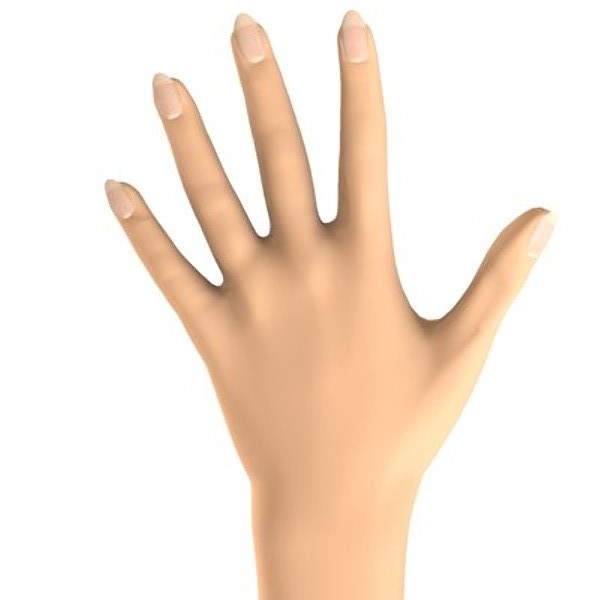 Planning
Vision
Slow
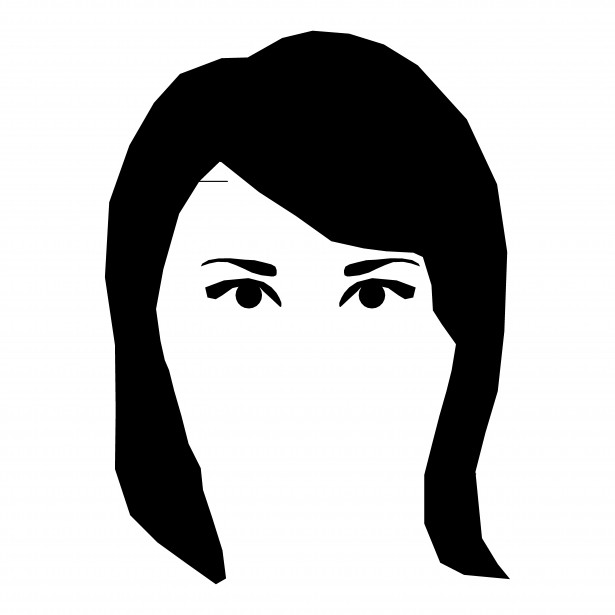 Slow
Fast
Reflex
Ideal
Inaccurate
Accurate
Flexible
Rigid
Centralized
Localized, distributed
Conscious
Unconscious
Deliberate
Automatic
Stable virtual
Unstable real dynamics
Slow
Planning
bumps
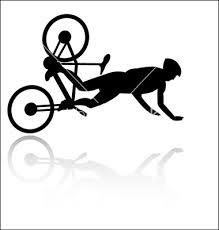 Head motion
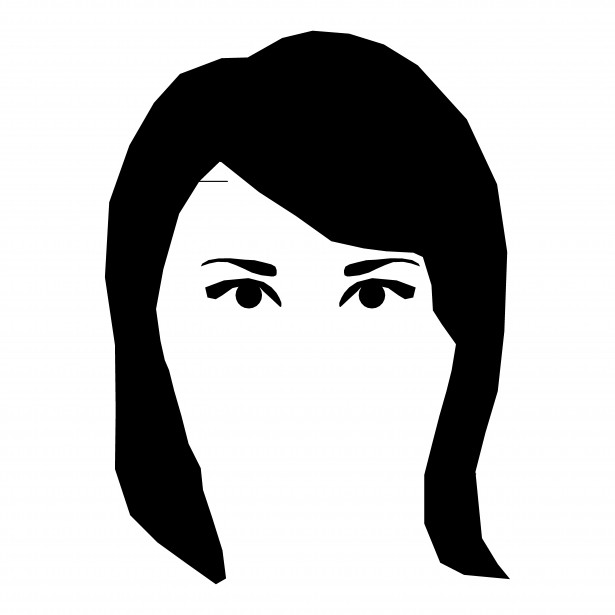 Fast
Reflex
Ideal
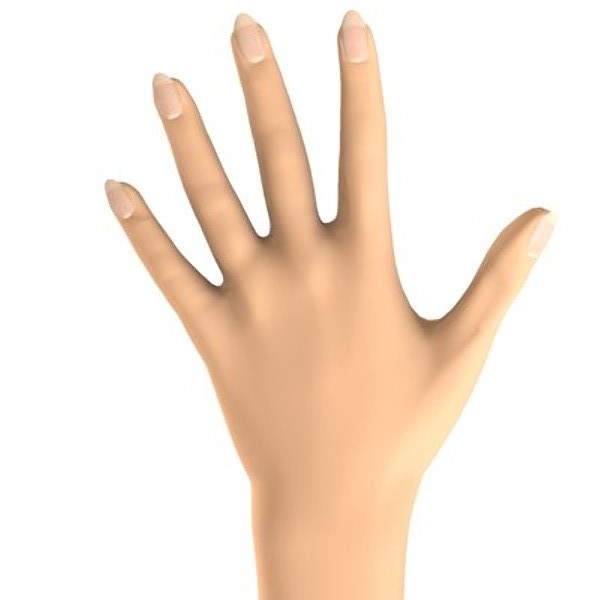 Fast
Inaccurate
Accurate
Flexible
Rigid
Centralized
Localized, distributed
Conscious
Unconscious
Deliberate
Automatic
Stable virtual
Unstable real dynamics
Error
Cortex
vision
Object
+
Head
Act
delay
fast
Inner
ear
vest
nuclei
eye
Tune
Vestibulo-
log(delay)
Cerebellum
Tradeoff
1 sec
vision
VOR
DSS
10-2
Balance?
Fast
Flexible
accurate
Error
Cortex
vision
Object
+
Head
Act
delay
fast
Inner
ear
vest
nuclei
eye
Tune
Vestibulo-
log(delay)
Cerebellum
reticular formation
Tradeoff
1 sec
vision
VOR
muscles
balance
DSS
proprio
10-2
balance
Fast
Flexible
accurate
Error
Cortex
vision
Object
+
Head
Act
delay
fast
Inner
ear
vest
nuclei
eye
Tune
Vestibulo-
log(delay)
Cerebellum
reticular formation
1 sec
vision
VOR
muscles
balance
proprio
10-2
balance
Fast
Flexible
accurate
Error
Cortex
vision
Object
+
Head
Act
delay
fast
Inner
ear
vest
nuclei
eye
Tune
Vestibulo-
log(delay)
Cerebellum
reticular formation
1 sec
vision
VOR
muscles
balance
proprio
10-2
balance
Fast
Flexible
accurate
Error
Cortex
vision
Object
+
Head
Act
delay
fast
Inner
ear
vest
nuclei
eye
Tune
Vestibulo-
log(delay)
Cerebellum
reticular formation
1 sec
vision
VOR
muscles
balance
proprio
10-2
balance
Fast
Flexible
accurate
Error
Cortex
vision
Object
+
Head
Act
delay
fast
Inner
ear
vest
nuclei
eye
Tune
Vestibulo-
log(delay)
Cerebellum
reticular formation
1 sec
vision
VOR
muscles
balance
proprio
10-2
balance
Fast
Flexible
accurate
Error
Cortex
Object motion
vision
+
motionn   sickness?
Head motion
Act
delay
fast
eye
Inner
ear
vest
nuclei
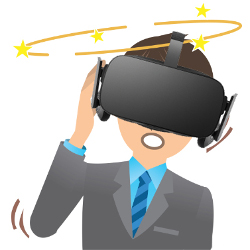 Tune
Vestibulo-
Cerebellum
muscles
balance
Error
Cortex
Object motion
vision
+
motion sickness
Head motion
Act
delay
fast
eye
Inner
ear
vest
nuclei
Tune
Vestibulo-
Cerebellum
sweat
reticular formation
pharynx
larynx
regurg.
muscles
balance
GI tract
nausea
diaphragm
vomiting
Error
Cortex
Object motion
vision
+
motion sickness
Why nausea?
Head motion
Act
delay
fast
eye
Inner
ear
vest
nuclei
vest
nuclei
sensitive sensor
Tune
Vestibulo-
Cerebellum
sweat
reticular formation
pharynx
larynx
regurg.
GI tract
nausea
diaphragm
vomiting
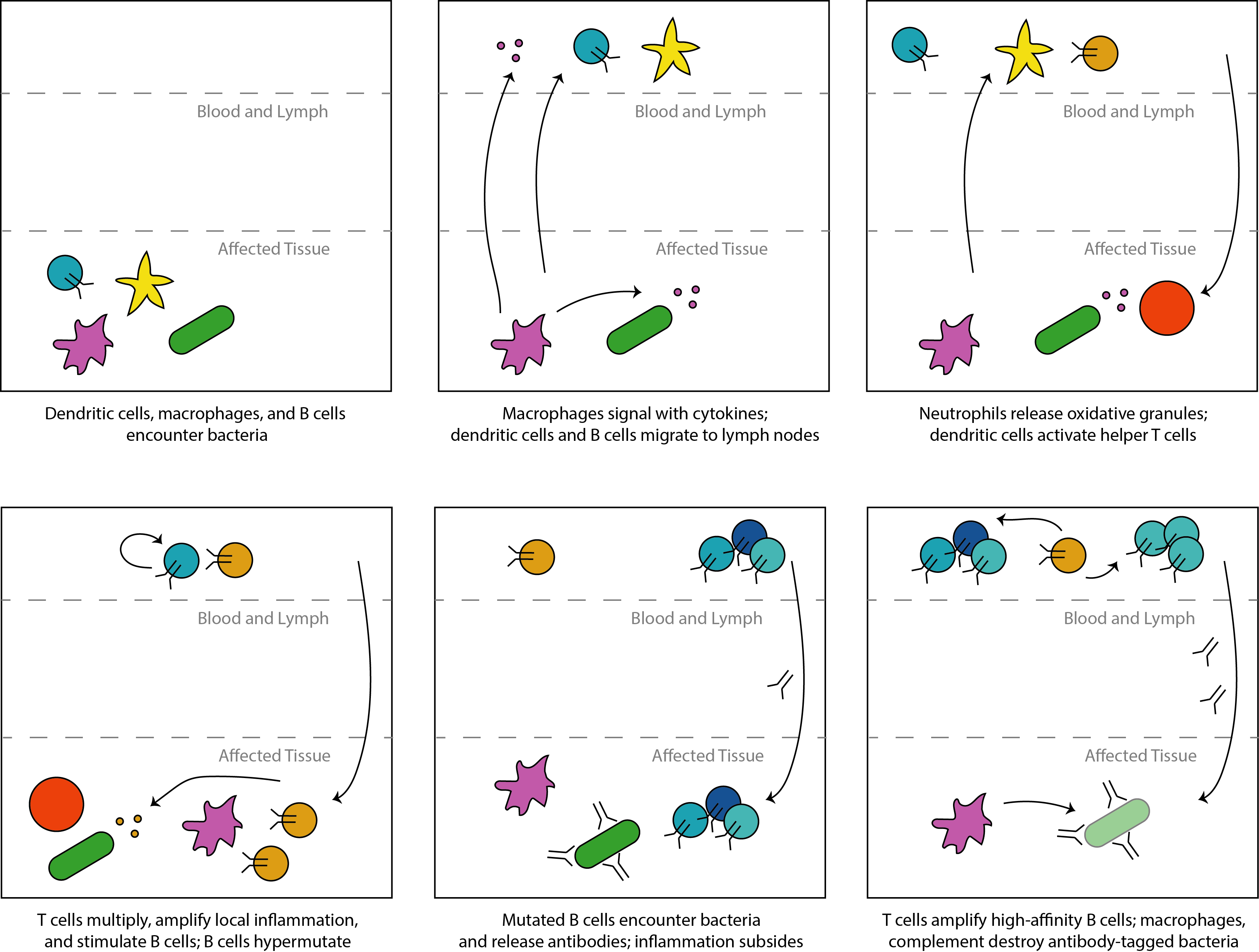 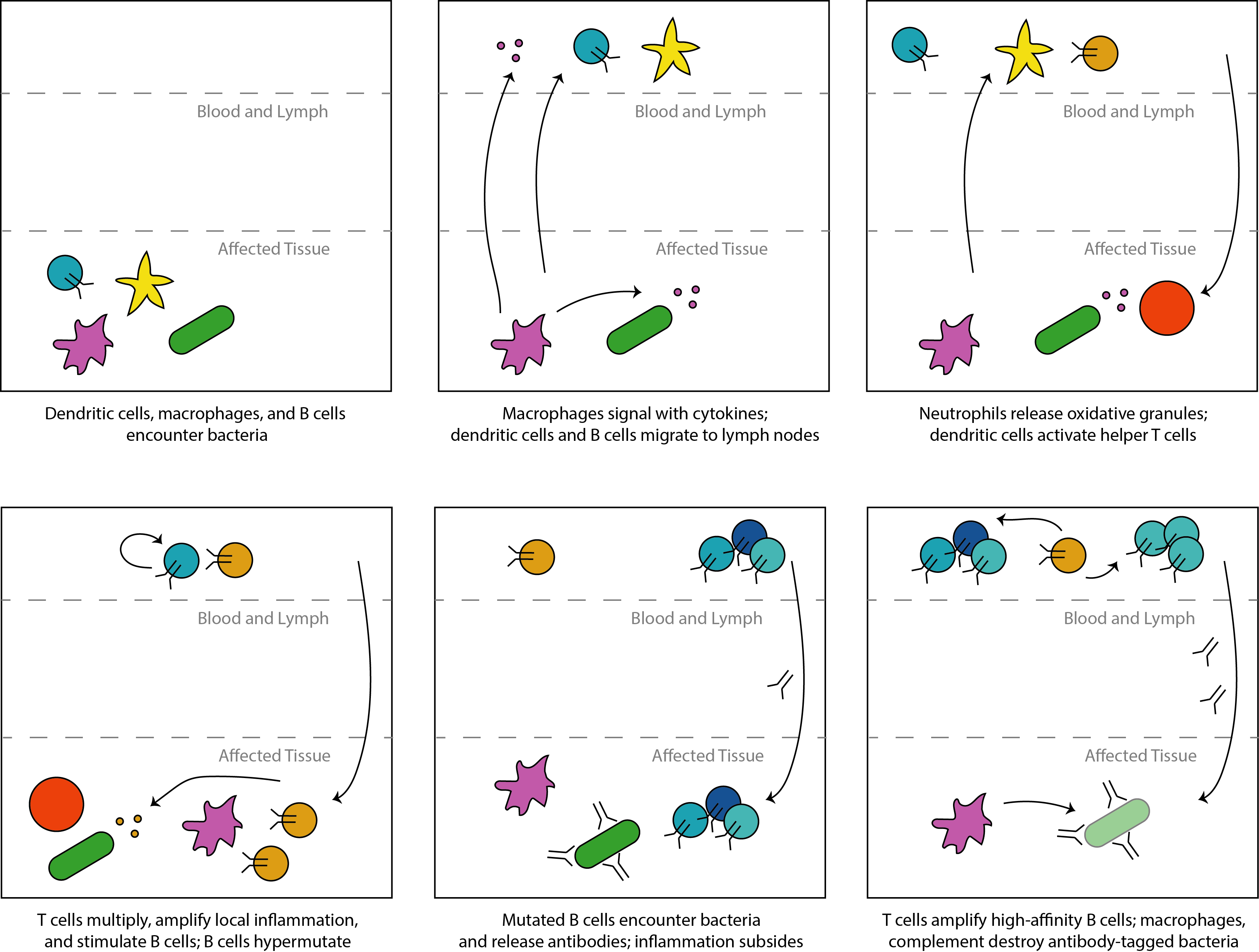 Slow
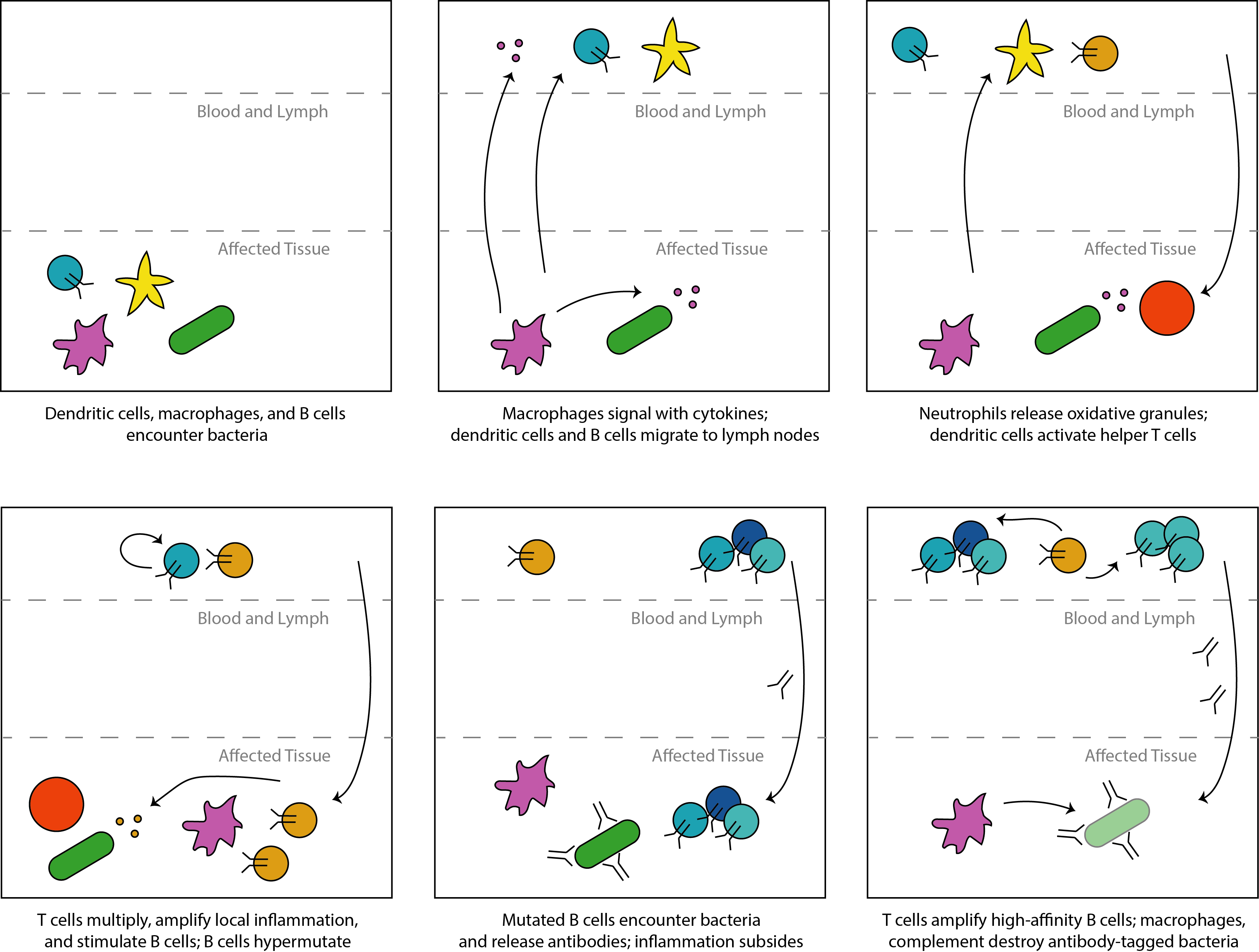 Slow
reach
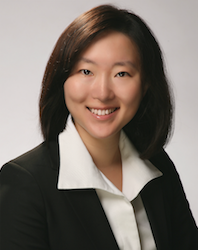 Transport
walk
Diversity Sweet Spots
Fast
Strong
Adaptive
Immune
drive
Inaccurate
Accurate
Cheap
pMHC-TCR
DSS
DSS
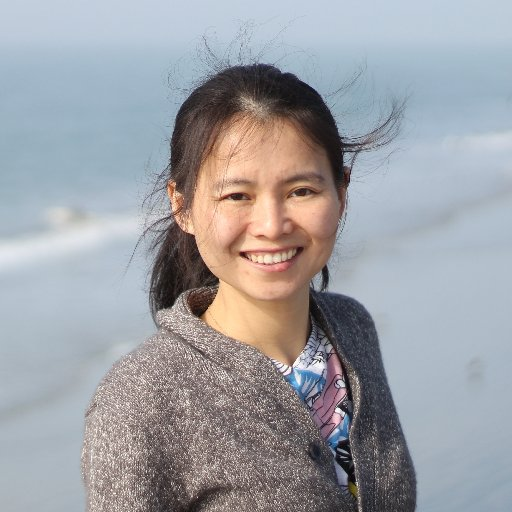 fly
Fast
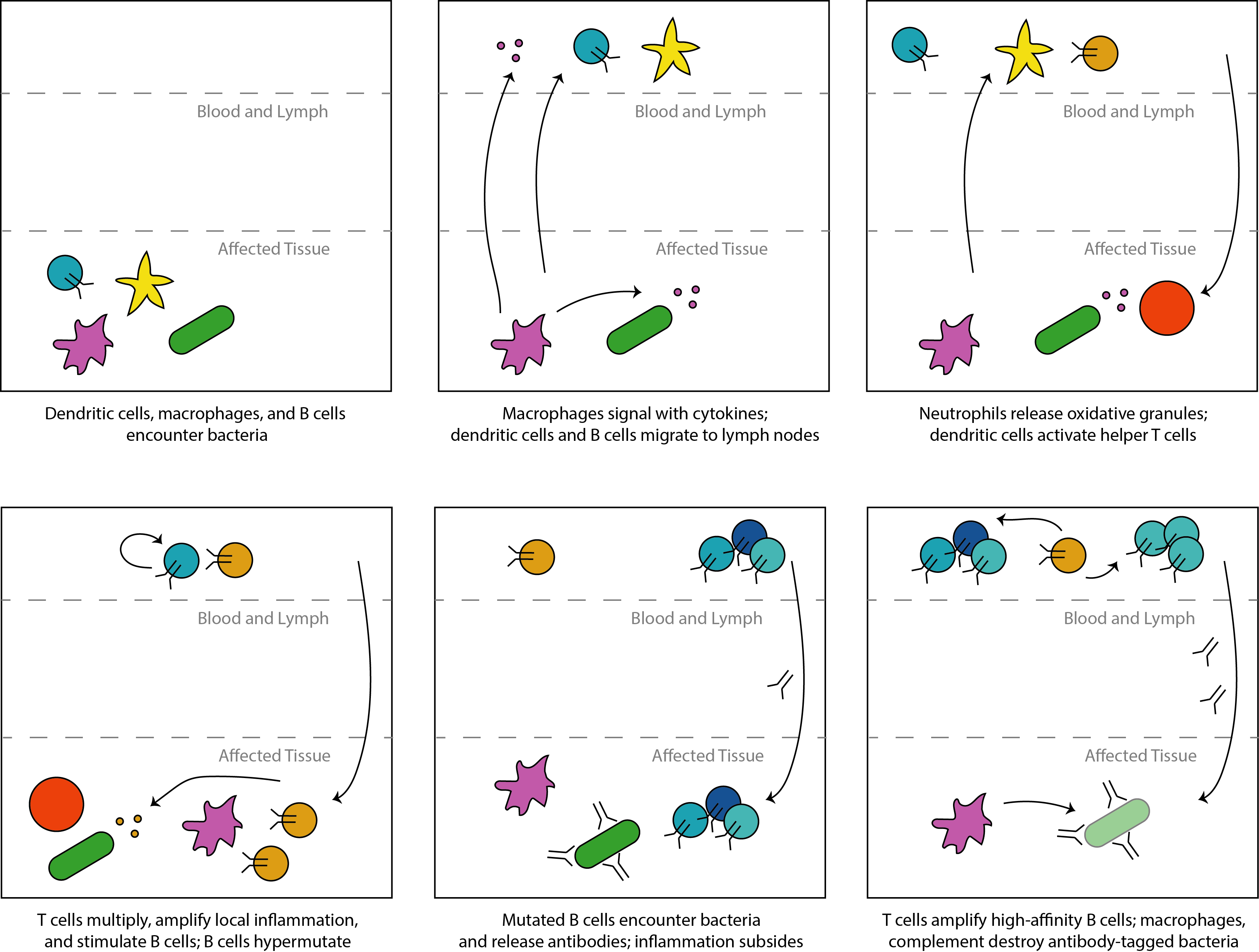 FcR
Slow oxy
Inaccurate
Accurate
DSS everywhere
Tradeoffs
Fast oxy
Innate
Muscles
DSS
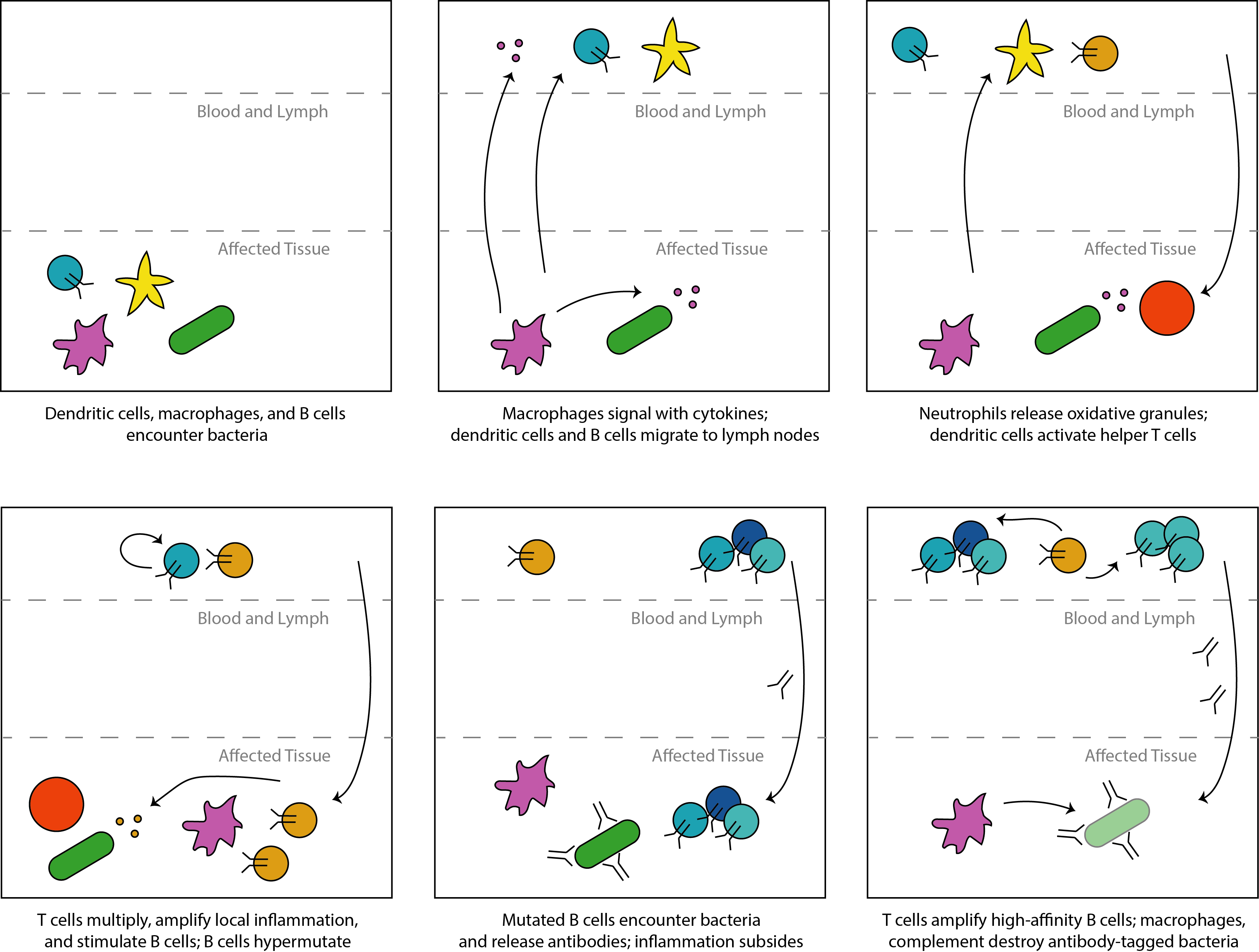 Fast
Fast glyco
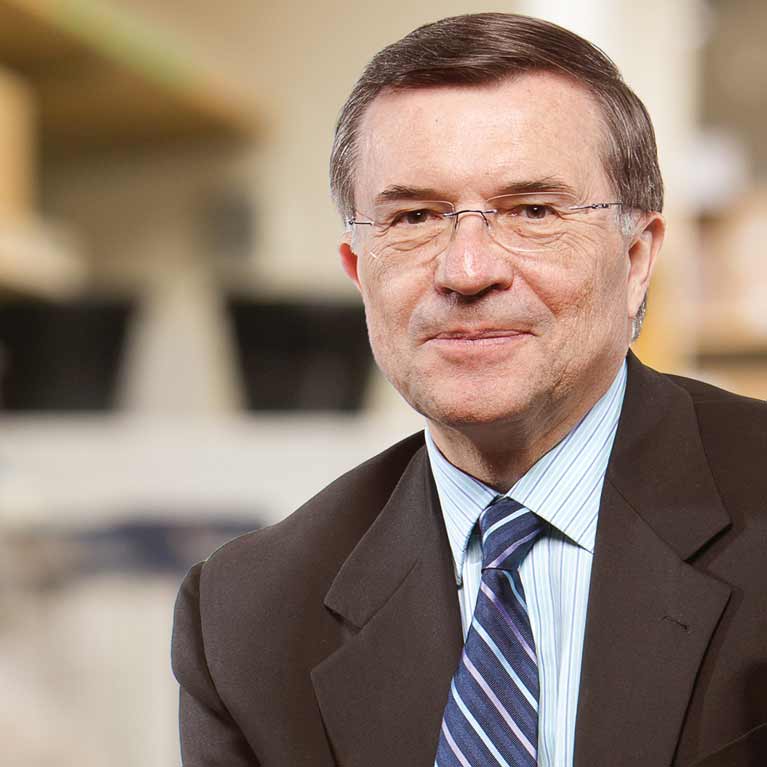 Accurate
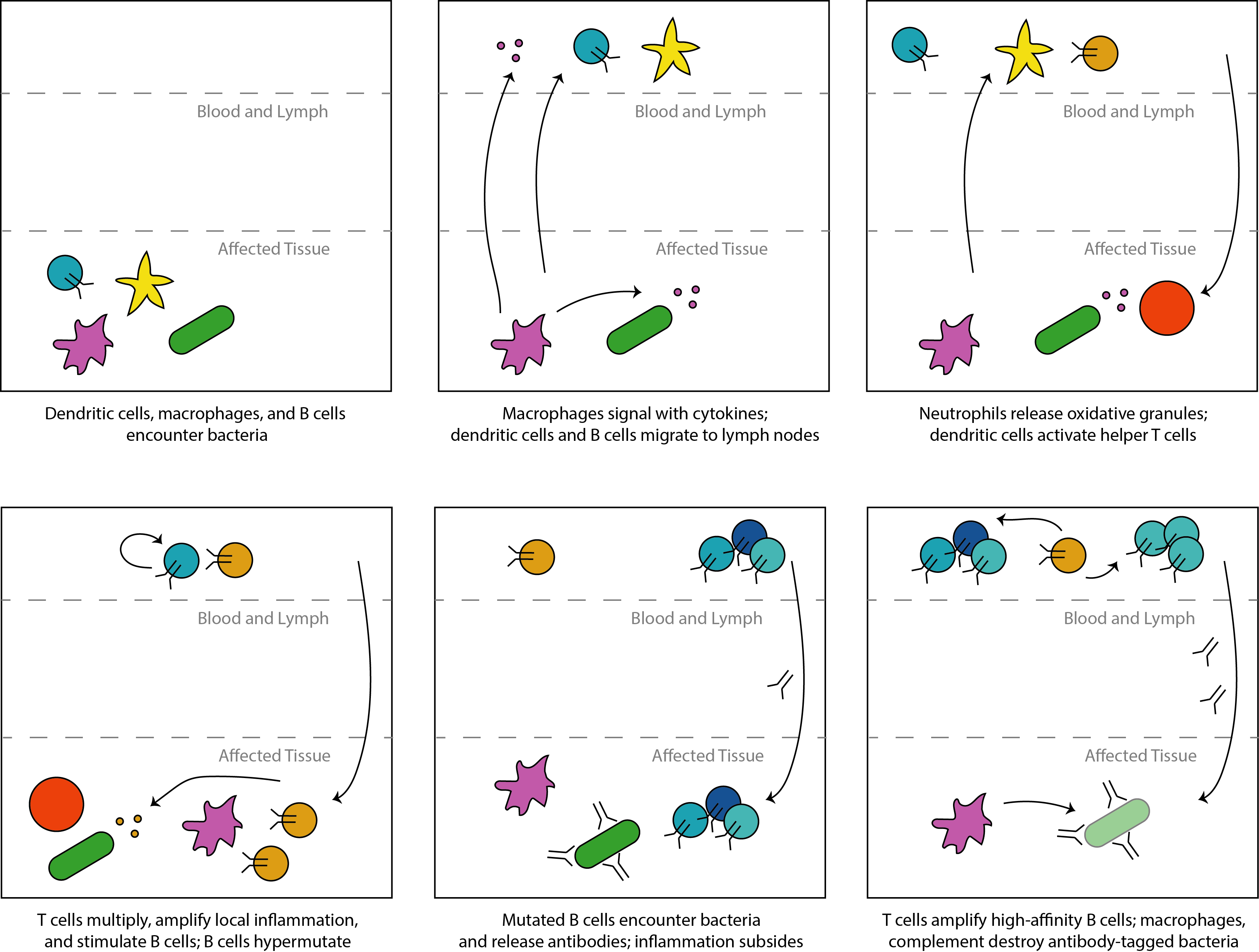 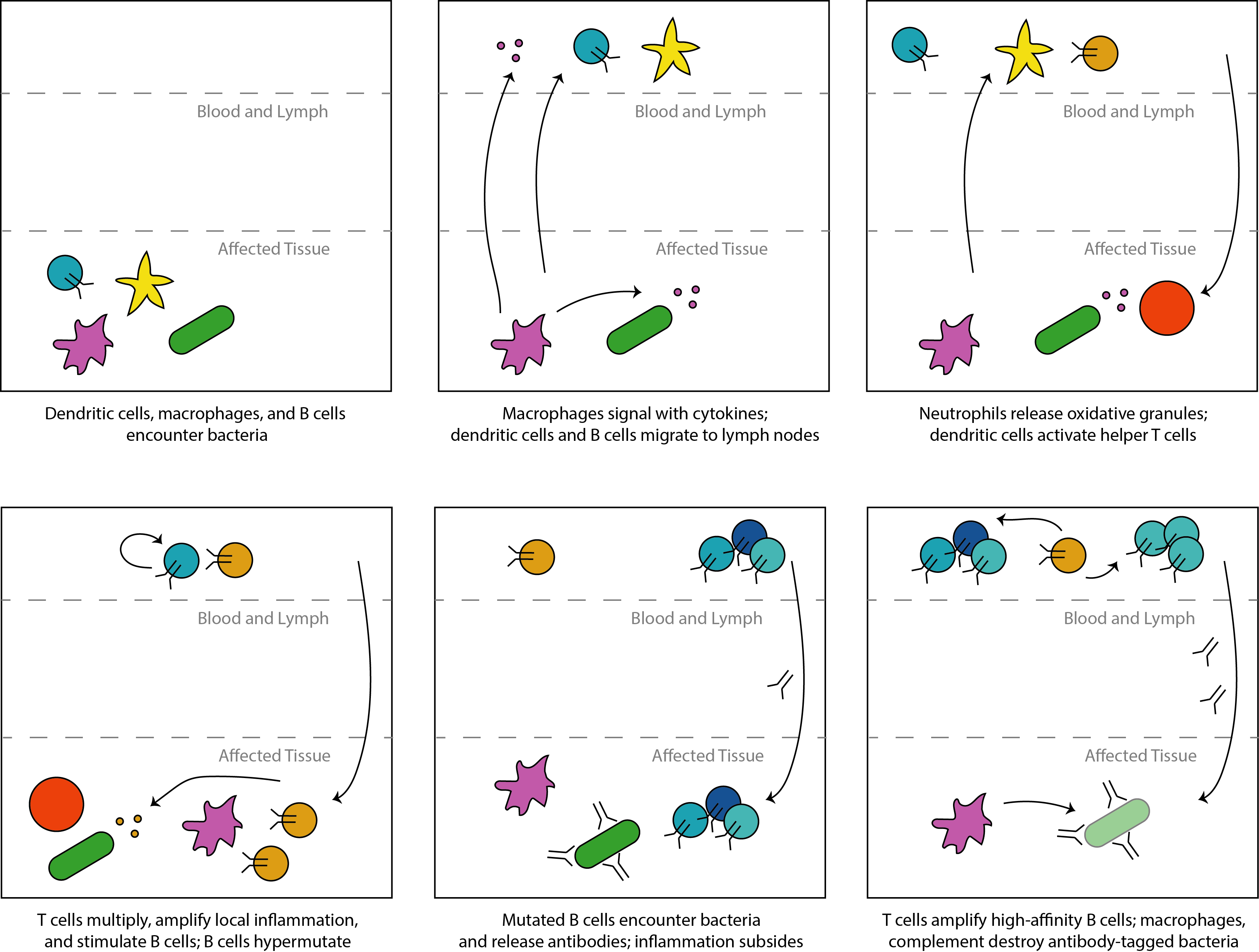 Slow
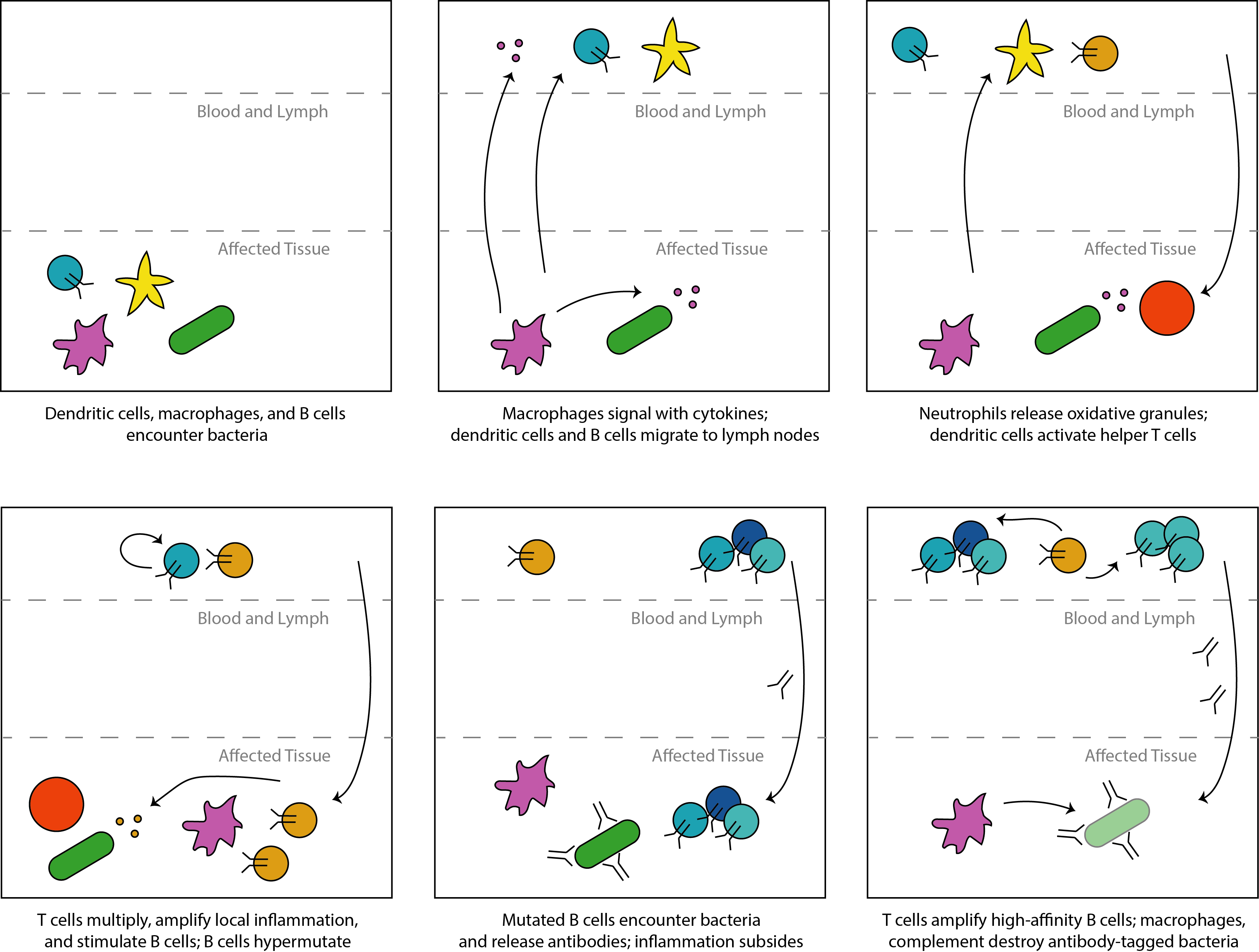 Slow
reach
Transport
walk
Fast
Strong
Adaptive
Immune
drive
Inaccurate
Accurate
Cheap
pMHC-TCR
DSS
DSS?
fly
Fast
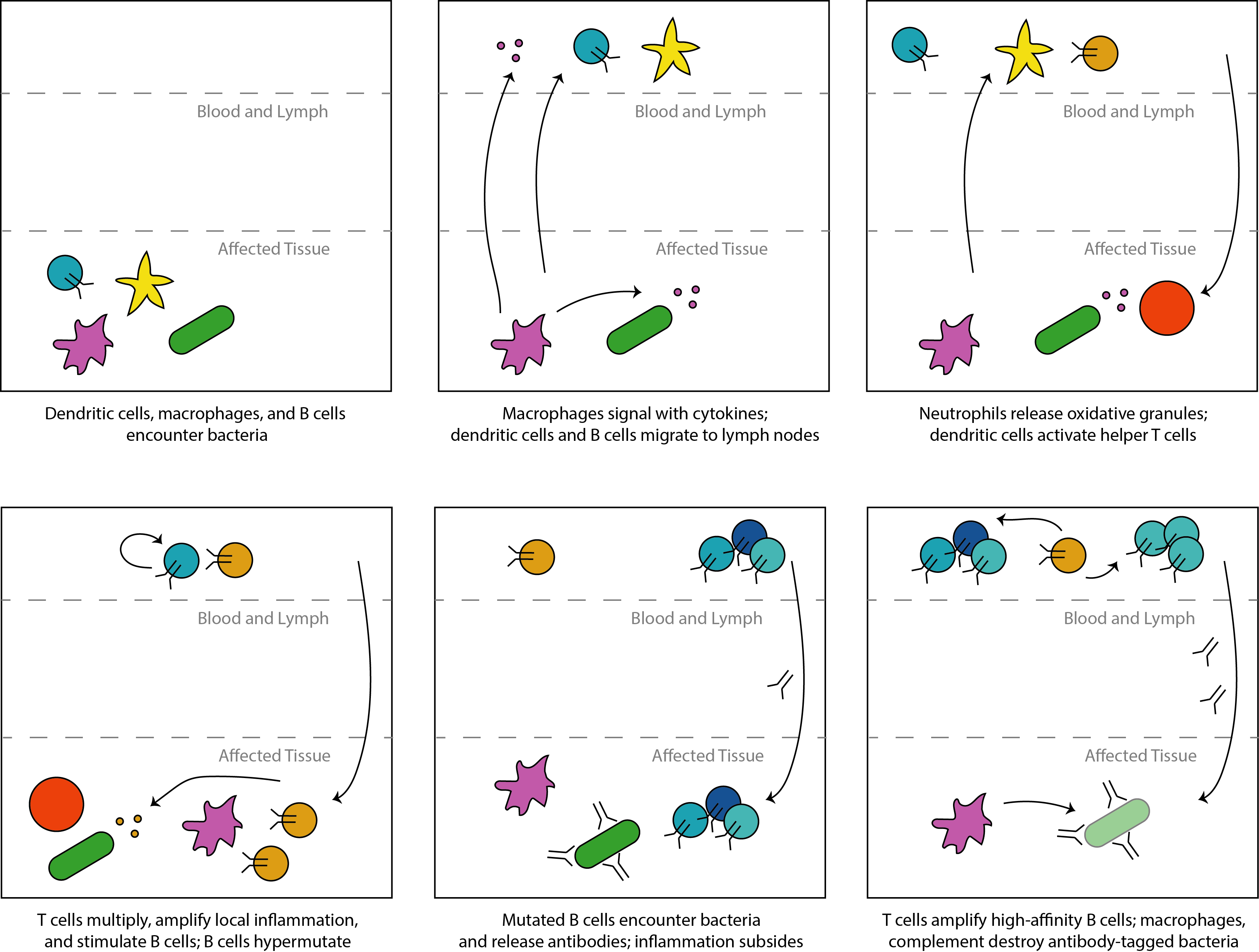 FcR
Slow oxy
Inaccurate
Accurate
Tradeoffs
Fast oxy
Innate
Muscles
DSS
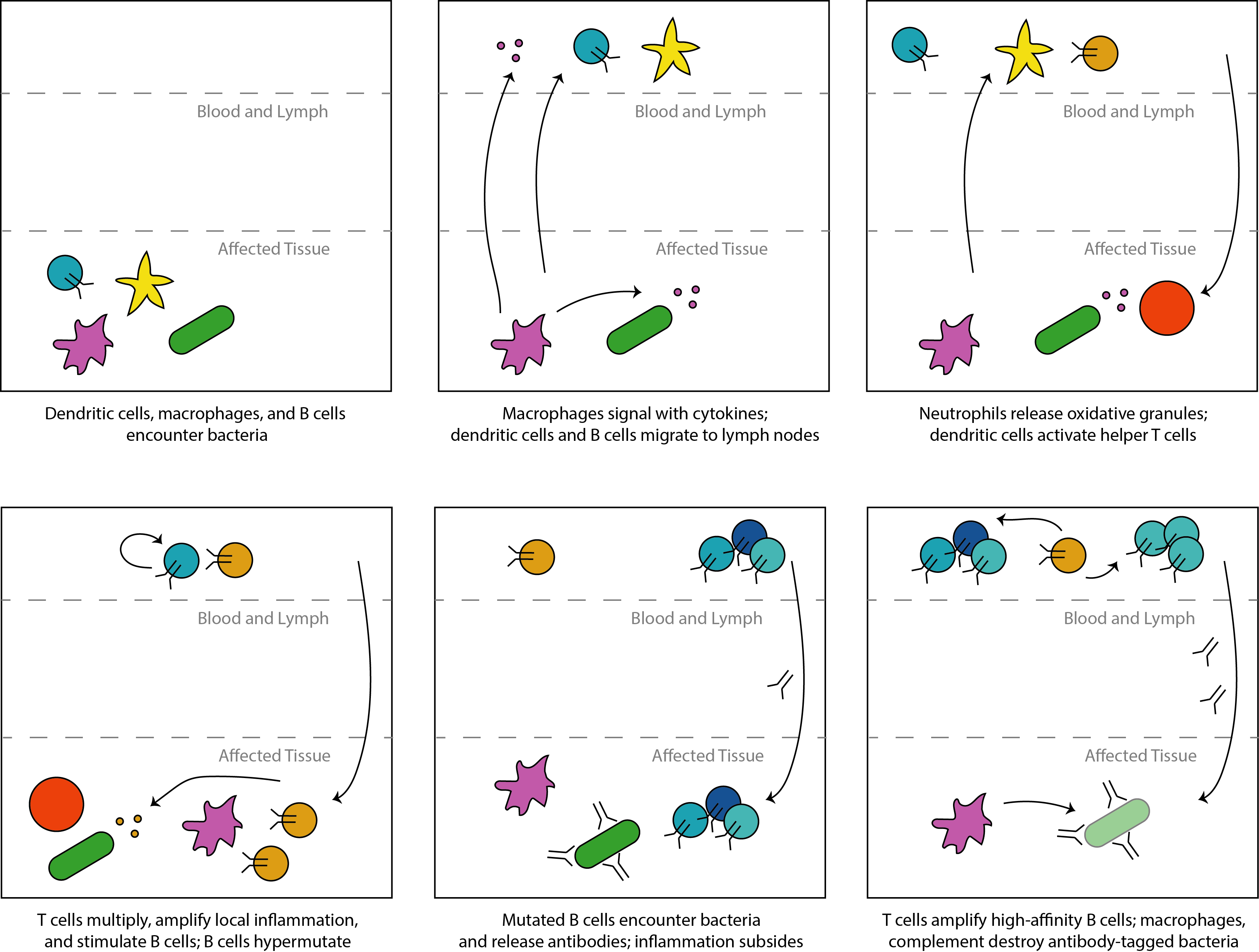 Fast
Fast glyco
Accurate
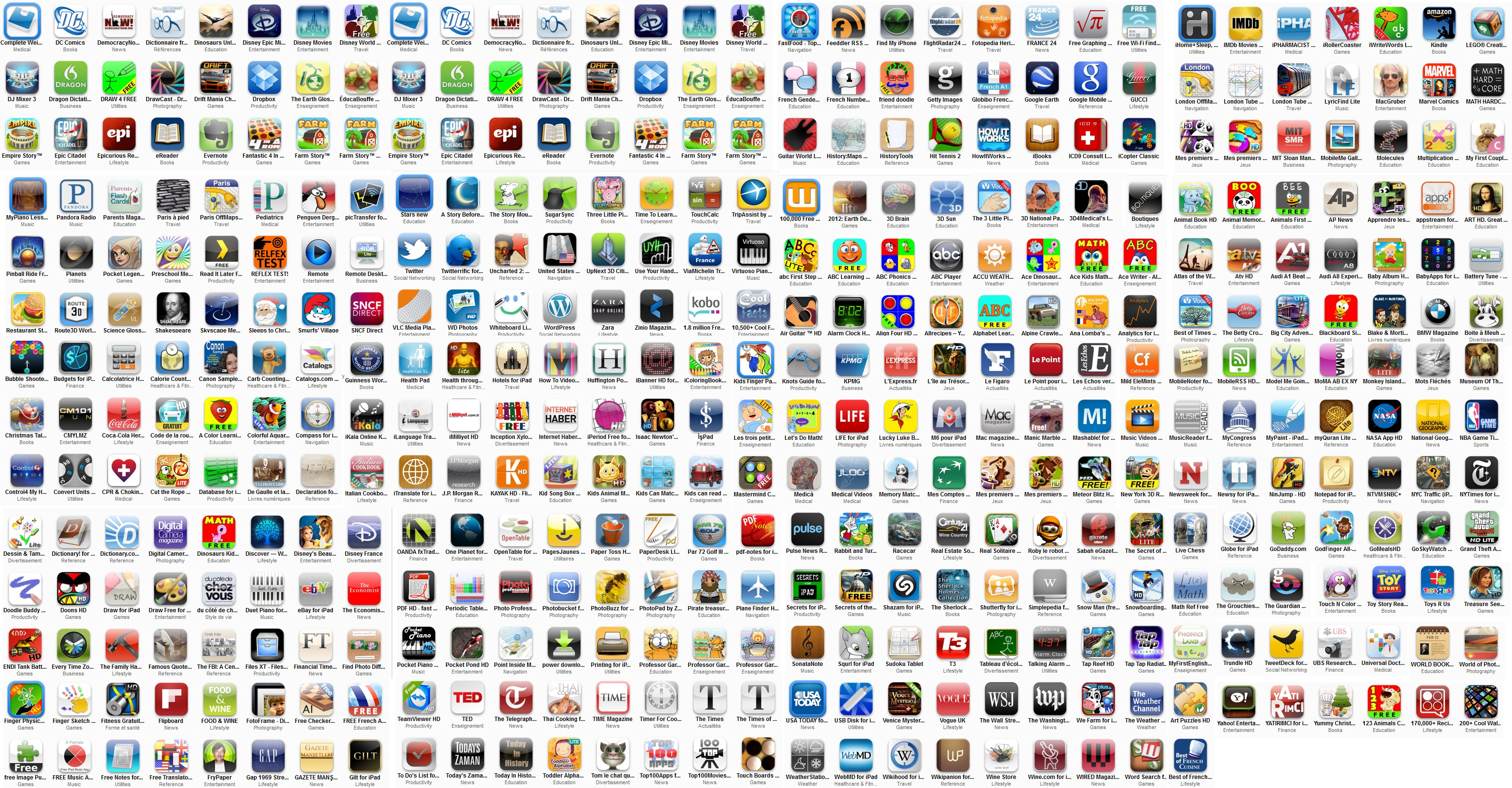 Horizontal App Transfer
App
App
App
App
App
Horizontal transfer
App
App
App
App
App
App
App
App
App
HGT
App
App
Slow
Apps
Trans*
OS
Protein
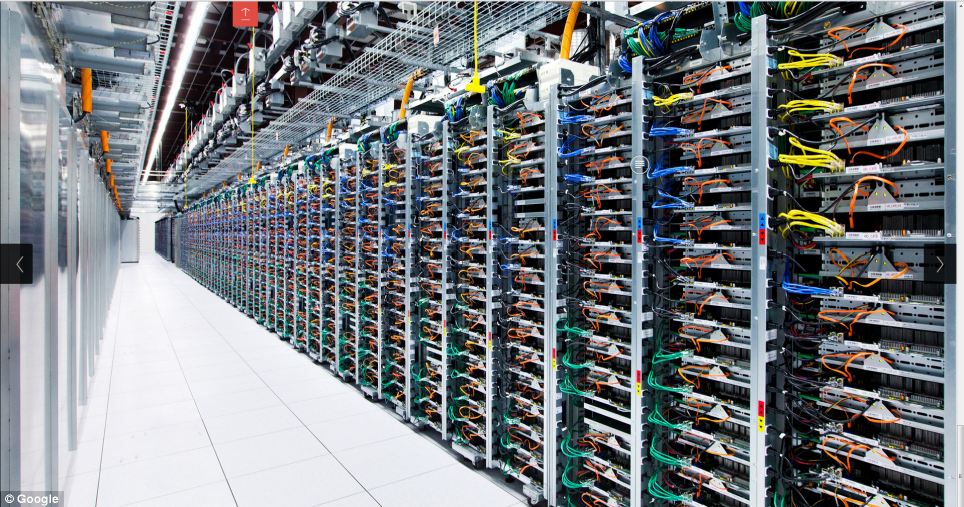 DSS
HW
HW
HW
Fast
Horizontal Hardware Transfer
HW
HW
Inflexible
HW
Flexible
Horizontal App Transfer
App
App
App
Gene
Gene
Gene
Horizontal transfer
App
App
App
Gene
App
Gene
App
App
Gene
HGT
Gene
App
Slow
Apps
Trans*
OS
Protein
HW
HW
HW
Fast
Horizontal Hardware Transfer
HW
HW
Inflexible
HW
Flexible
Horizontal App Transfer
App
App
App
Gene
Gene
Gene
Hijacking
App
App
App
Gene
App
Gene
App
App
Gene
HGT
Gene
App
Virus
Slow
Apps
Trans*
OS
Protein
HW
HW
HW
Fast
Horizontal Hardware Transfer
HW
HW
Inflexible
HW
Flexible
Predators don’t care about architecture
Gene
OK to ignore/destroy architecture
Trans*
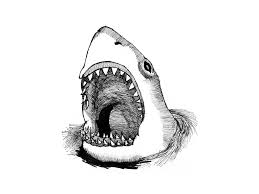 OS
Protein
HW
Reflex
Predators don’t care about architecture
OK to ignore/destroy architecture
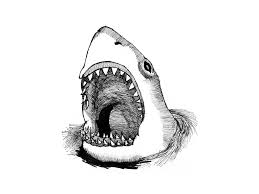 Protein
HW
Reflex
Consumes physical building blocks
Parasites hijack architectures
Virus
Virtualized 
and 
internal
(hidden)
Gene
Apps
Slow
Trans*
Cortex
OS
Protein
HW
Illusion
Reflex
Fast
Inflexible
Flexible
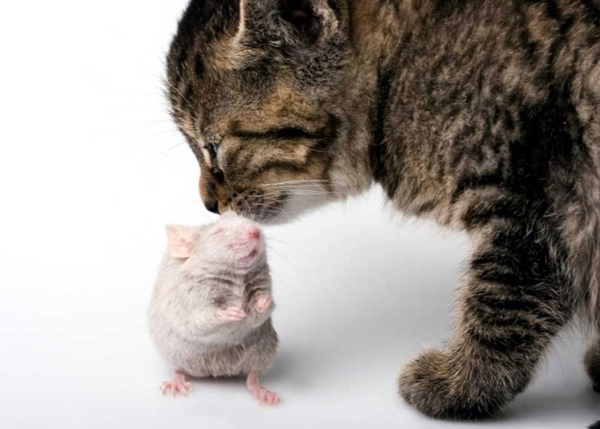 Toxoplasmosis
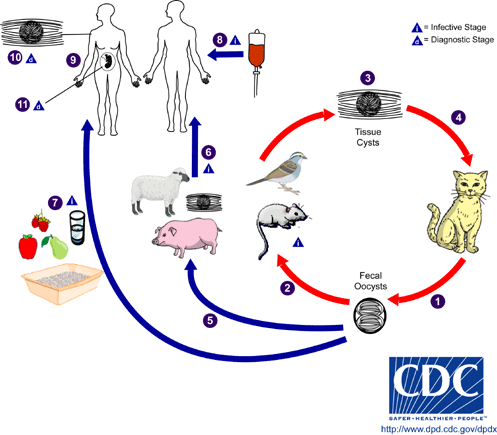 Zombie parasites
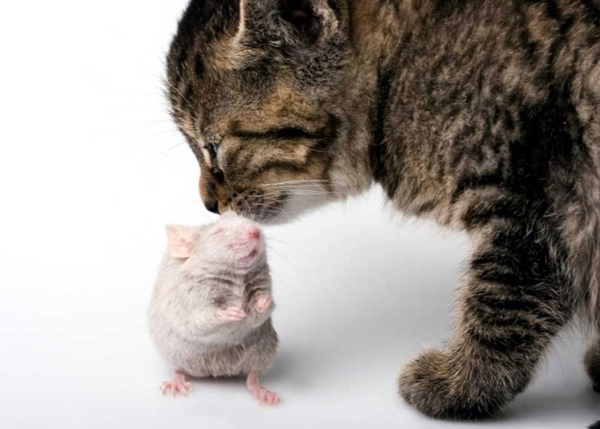 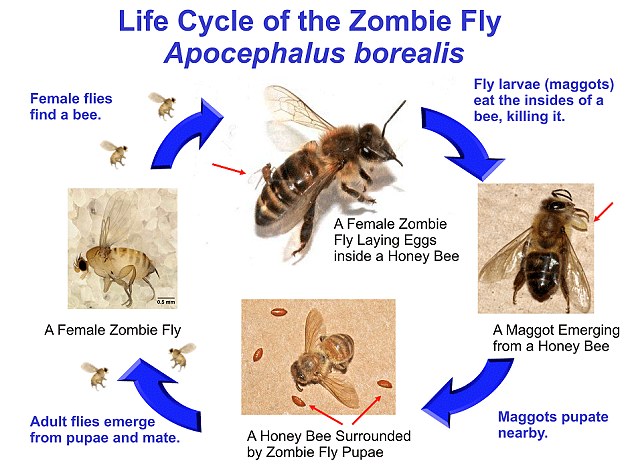 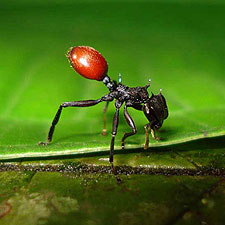 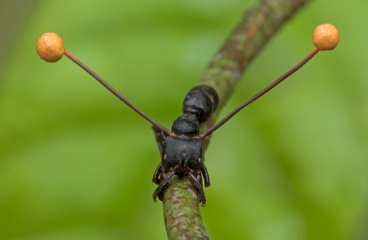 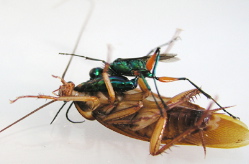 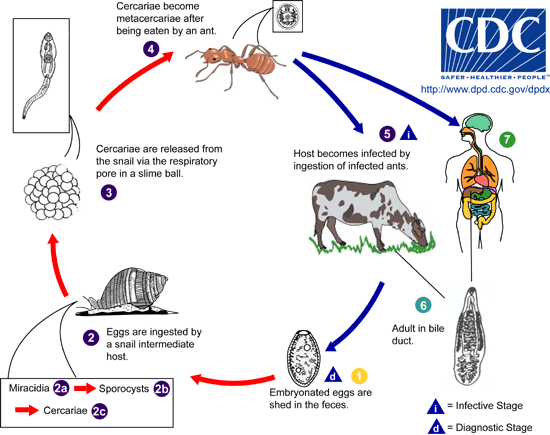 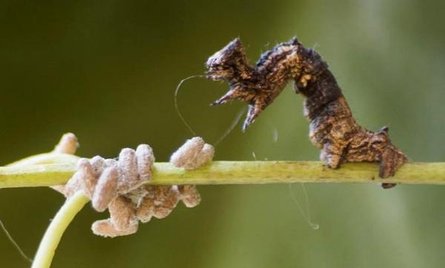 Zombie parasites
Zombieness
Zombie
Predator?
Parasite?
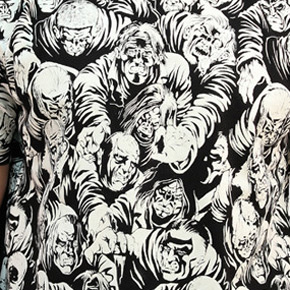 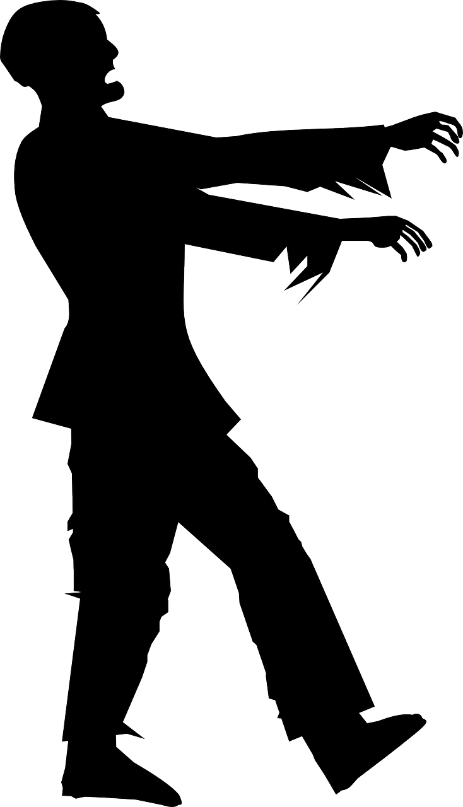 Zience fiction
Zombieness
Zombie
Rabies
Predator?
Parasite?
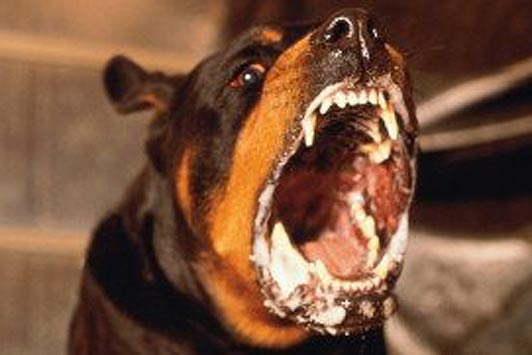 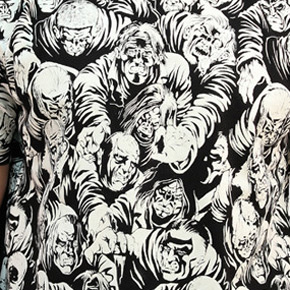 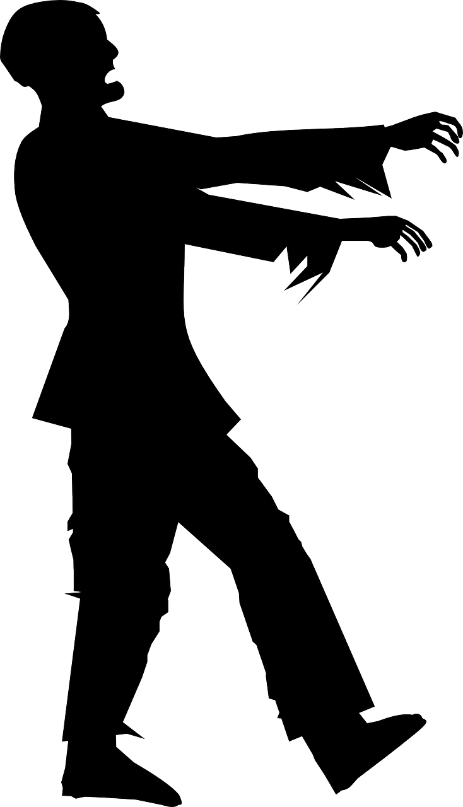 Zombie parasites hijack complex behaviors
Zombie
Virtualized 
and 
internal
(hidden)
Gene
Apps
Slow
Trans*
Cortex
OS
Protein
HW
Illusion
Reflex
Fast
Inflexible
Flexible
Zombie 
memes?
Bad Meme Transfer
Hijacking?
Beliefs
Viral
False
Unhealthy
Dangerous
meme
Meaning
Syntax
Words
Phonemes
Cortex
Fast
Reflex
Flexible
Adaptive
Laws, layers, levels
Auto-
immune?
TH ↔ TReg
Innate
M1 ↔ M2
Intracellular
Apoptosis (p53) ↔ Division
ROS ↔ Antioxidants
Autophagy ↔ Synthesis
Molecular Level
Fast
Apoptosis
Accurate
Flexible
DSS?
ROS Secretion
Safe
(Auto)phagy
Effective
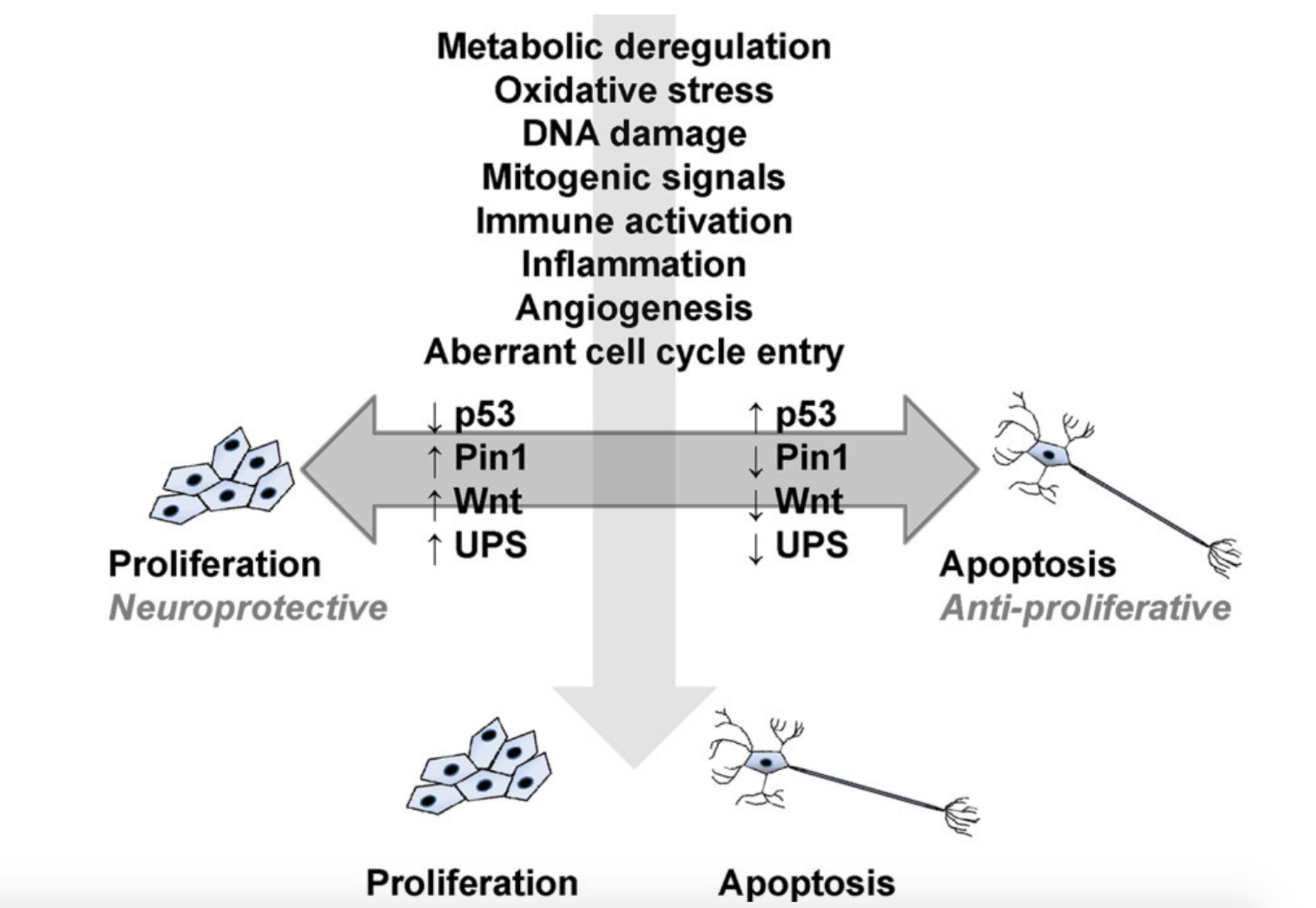 Zombie Science
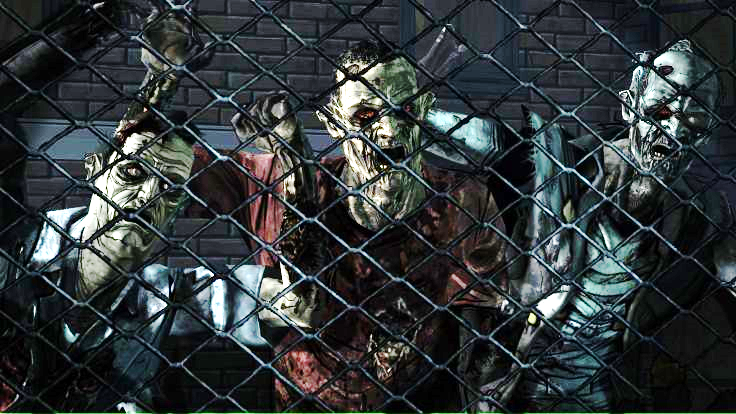 (Zience)
Zombie Science
Zombies
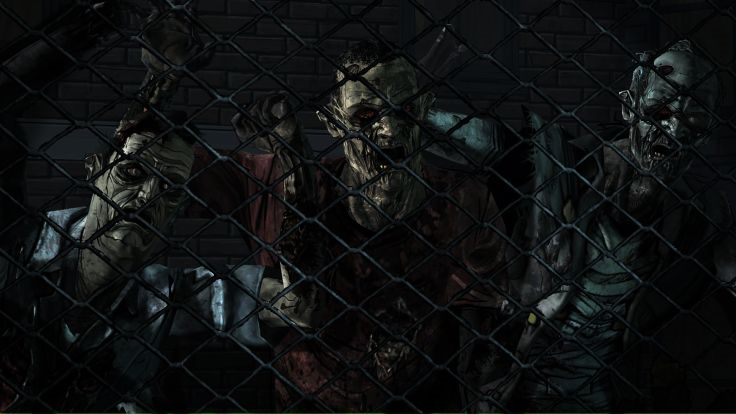 (Zience)
Science fiction
Wildly popular
Contagious, viral
Useless, dangerous
No mind
Threatens all humans
Refractory to treatment
Emergent
Fictional science
Wildly popular
Contagious, viral
Useless, dangerous
No rigor
Threatens all sciences
Refractory to debunking
Emergence
Unretracted (unretractable)
Ztatistics (wrong statistics)
Zcholarship (ignores prior work)
Videos
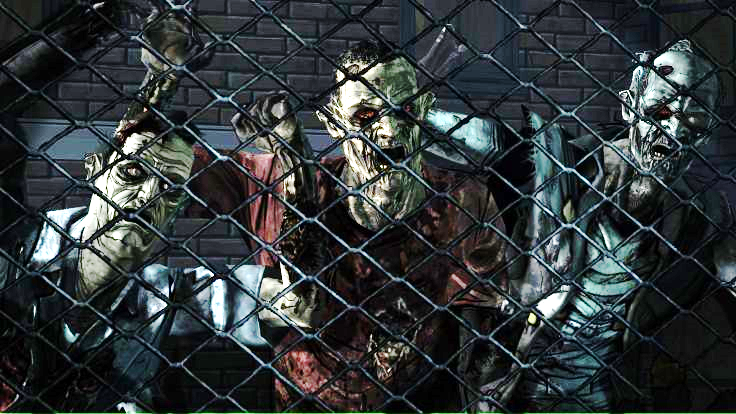 Human physiology
Extras
Human physiology
Robust
Fragile
Metabolism
Regeneration & repair
Healing wound /infect
Efficient cardiovascular
Obesity, diabetes
Cancer
AutoImmune/Inflame
C-V diseases
Infectious diseases
Lots of triage
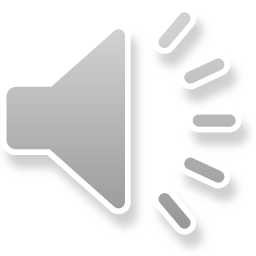 Benefits
Robust
Metabolism
Regeneration & repair
Healing wound /infect
Efficient cardiovascular
Efficient, adaptive to diverse challenges
Run/rest/sleep
Eat/drink/starve
Trauma/Infection
Hot/cold
Etc etc
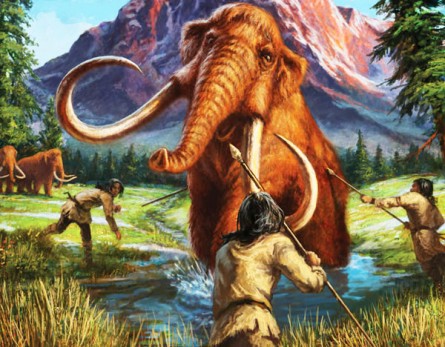 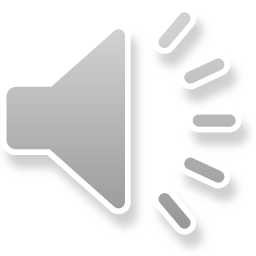 Tradeoffs
fragile
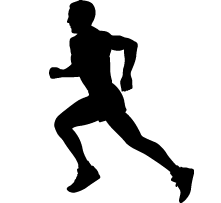 4x
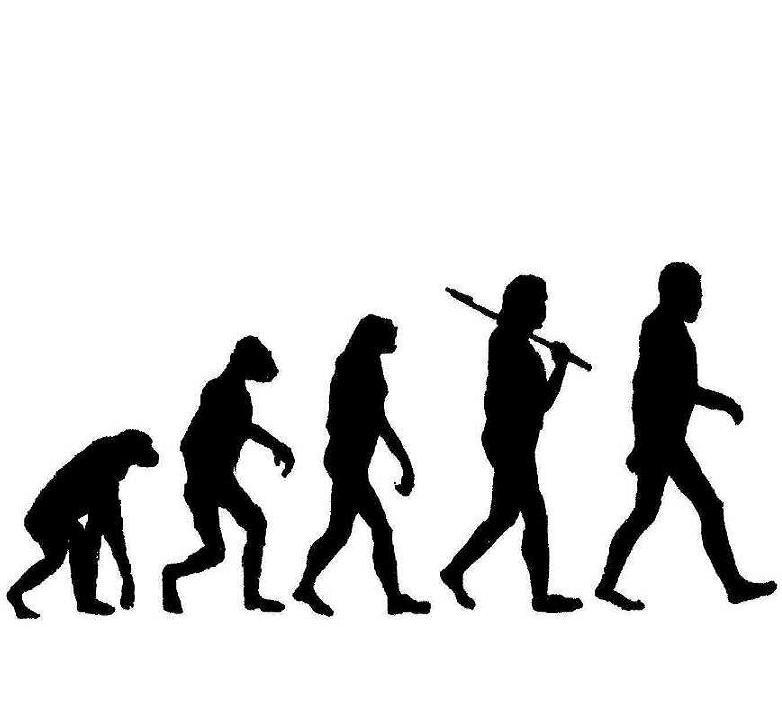 robust
efficient
costly
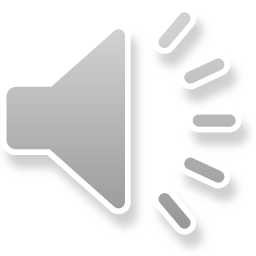 Mechanism?
Robust
Fragile
Metabolism
Regeneration & repair
Healing wound /infect
Obesity, diabetes
Cancer
AutoImmune/Inflame
Fat accumulation
Insulin resistance
Proliferation
Inflammation
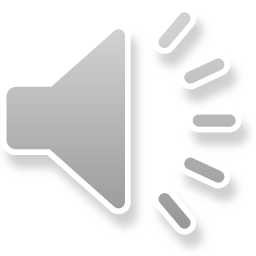 Mechanism?
Robust
Fragile
Metabolism
Regeneration & repair
Healing wound /infect
Fat accumulation
Insulin resistance
Proliferation
Inflammation
Obesity, diabetes
Cancer
AutoImmune/Inflame
Fat accumulation
Insulin resistance
Proliferation
Inflammation
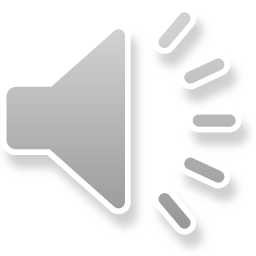 What’s the difference?
Robust
Fragile
Metabolism
Regeneration & repair
Healing wound /infect
Obesity, diabetes
Cancer
AutoImmune/Inflame
Fat accumulation
Insulin resistance
Proliferation
Inflammation
Controlled
Acute/responsive
Uncontrolled
Chronic
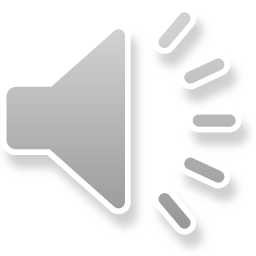 Challenges
Robust
Metabolism
Regeneration & repair
Healing wound /infect
Efficient cardiovascular
Efficient, adaptive to diverse challenges
Run/rest
Eat/drink/starve
Trauma/Infection
Hot/cold
Etc etc
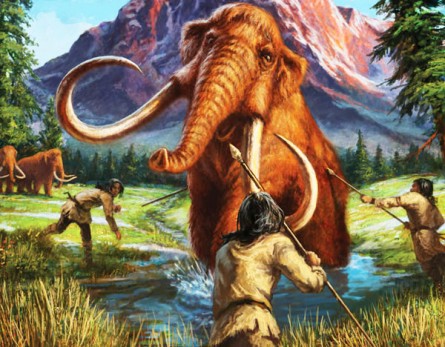 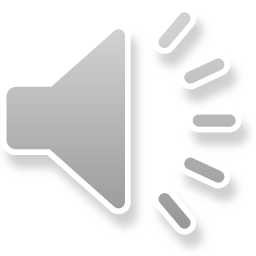 Fat accumulation
Insulin resistance
Proliferation
Inflammation
Controlled
Acute/responsive
Low mean
High variability
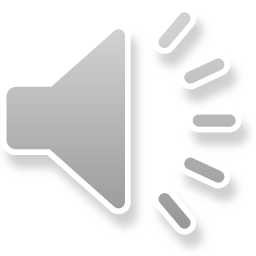 Fat accumulation
Insulin resistance
Proliferation
Inflammation
Death
Controlled
Acute/responsive
Uncontrolled
Chronic
Low mean
High variability
High mean
Low variability
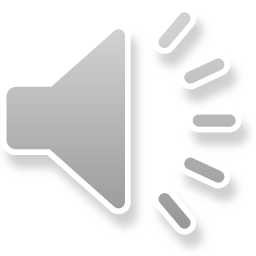 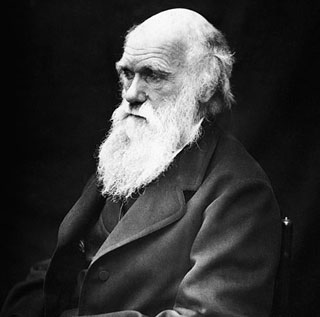 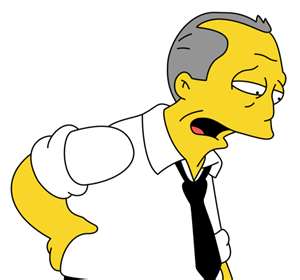 Human physiology
Not intelligent design
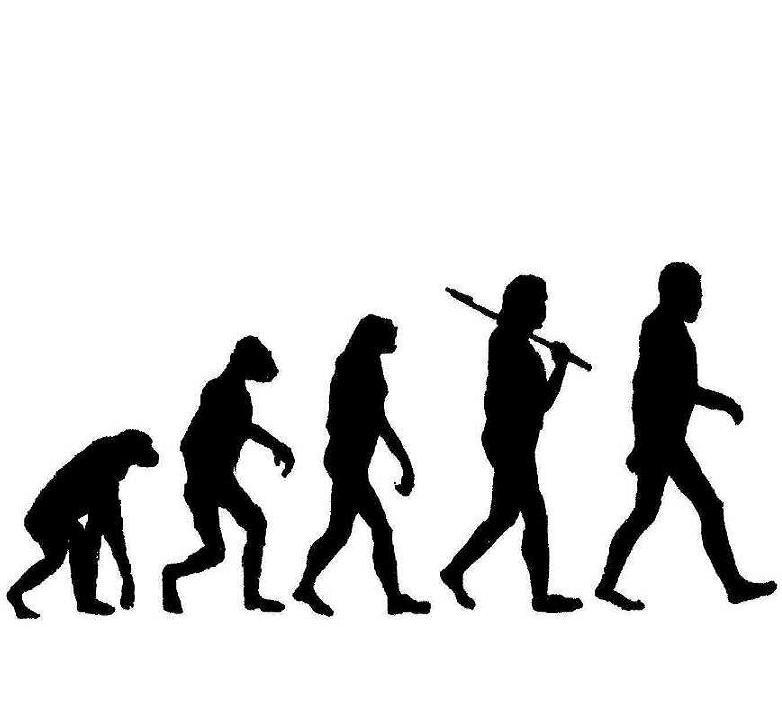 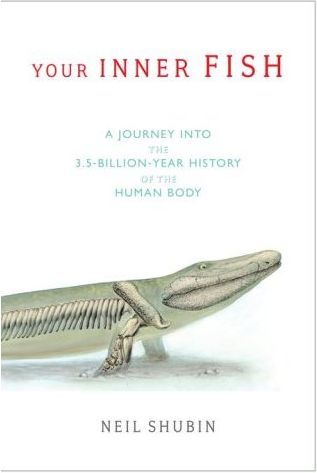 Ouch.
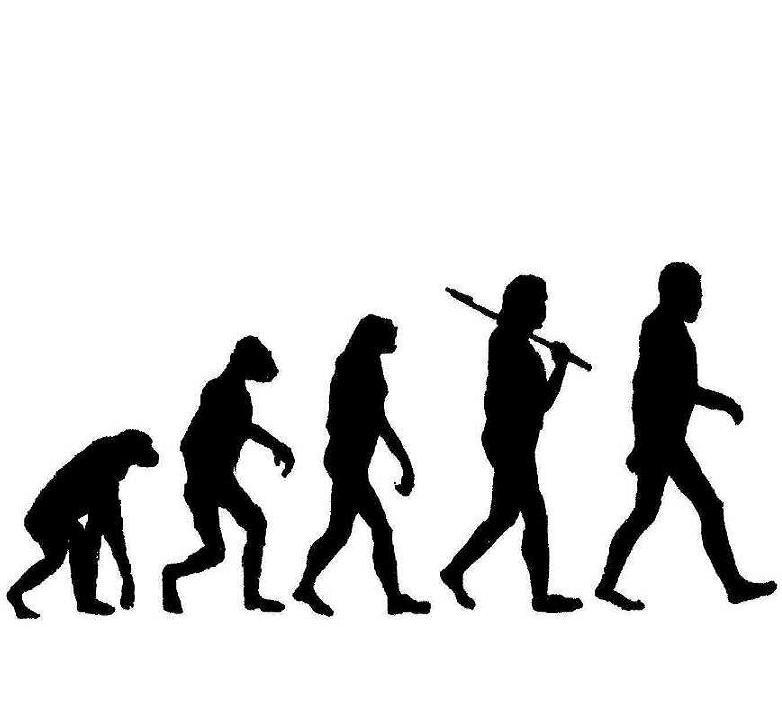 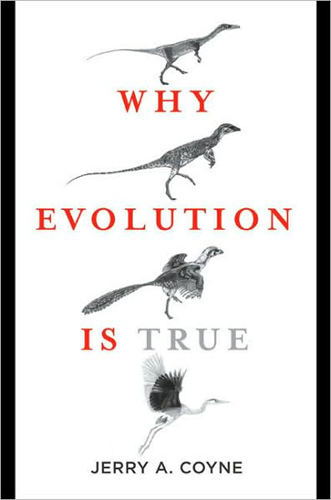 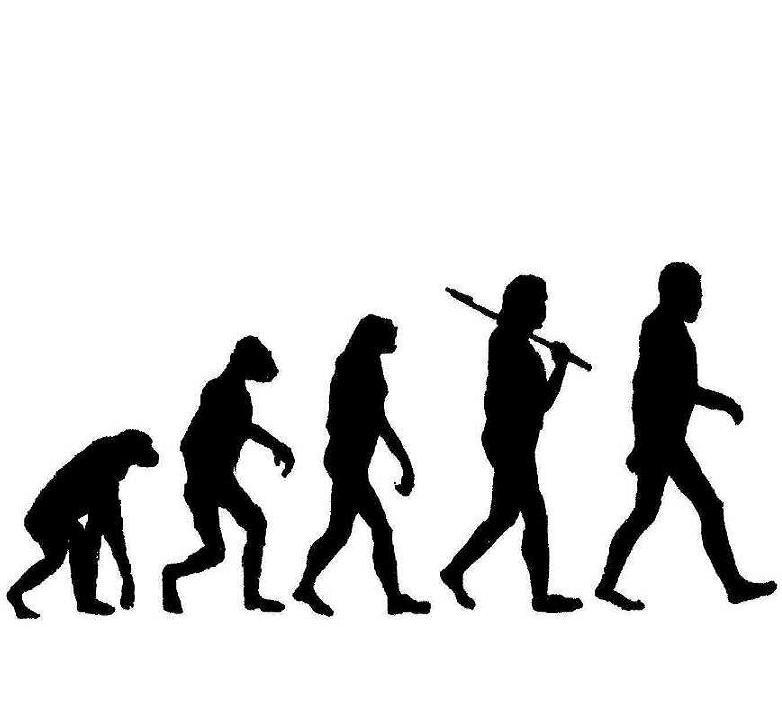 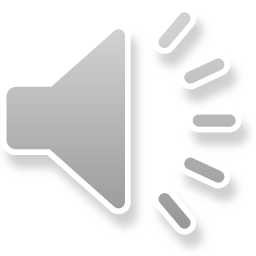 Restoring robustness?
Robust
Fragile
Metabolism
Regeneration & repair
Healing wound /infect
Obesity, diabetes
Cancer
AutoImmune/Inflame
Fat accumulation
Insulin resistance
Proliferation
Inflammation
Fat accumulation
Insulin resistance
Proliferation
Inflammation
Heal
Controlled
Acute
Uncontrolled
Chronic
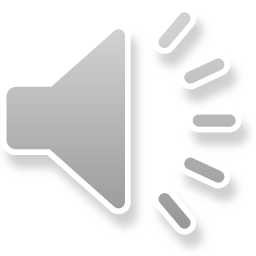 Restoring robustness?
Robust
Fragile
Metabolism
Regeneration & repair
Healing wound /infect
Obesity, diabetes
Cancer
AutoImmune/Inflame
Exercise
Fat accumulation
Insulin resistance
Proliferation
Inflammation
Fat accumulation
Insulin resistance
Proliferation
Inflammation
Heal
Controlled
Acute
Uncontrolled
Chronic
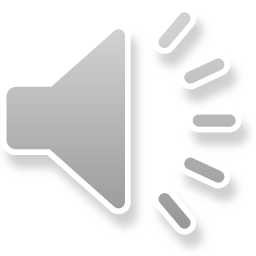 Restoring robustness?
Robust
Fragile
Metabolism
Regeneration & repair
Healing wound /infect
Obesity, diabetes
Cancer
AutoImmune/Inflame
Fat accumulation
Insulin resistance
Proliferation
Inflammation
Fat accumulation
Insulin resistance
Proliferation
Inflammation
Heal
Controlled
Acute
Uncontrolled
Chronic
Control systems failing on.
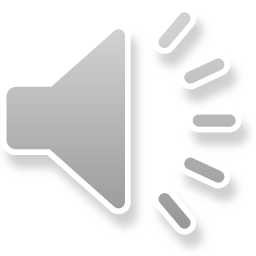 140
High mean
Low variability
120
Heart rate variability (HRV)
100
80
Low mean
High variability
60
40
 publications
Correlations
All of medicine
Mechanism??
Not =
Healthy =
time(sec)
Low mean
High variability
High mean
Low variability
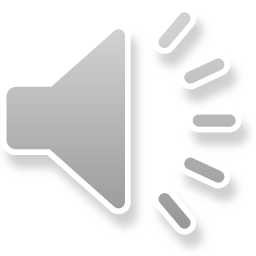 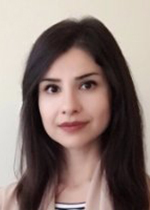 Bipedalism (balance, cardiovascular physiology)
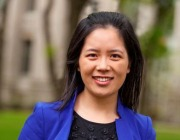 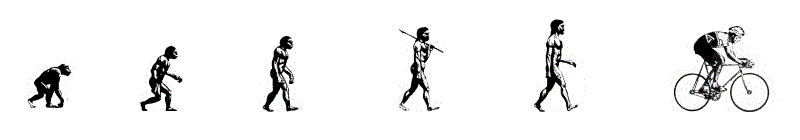 errors
controls
Fragile
Bodies
O2
BP
pH
Glucose
Energy store
Blood volume
…
heart rate
ventilation
vasodilation
coagulation
inflammation
digestion
storage
…
Mechanistic
Physiology
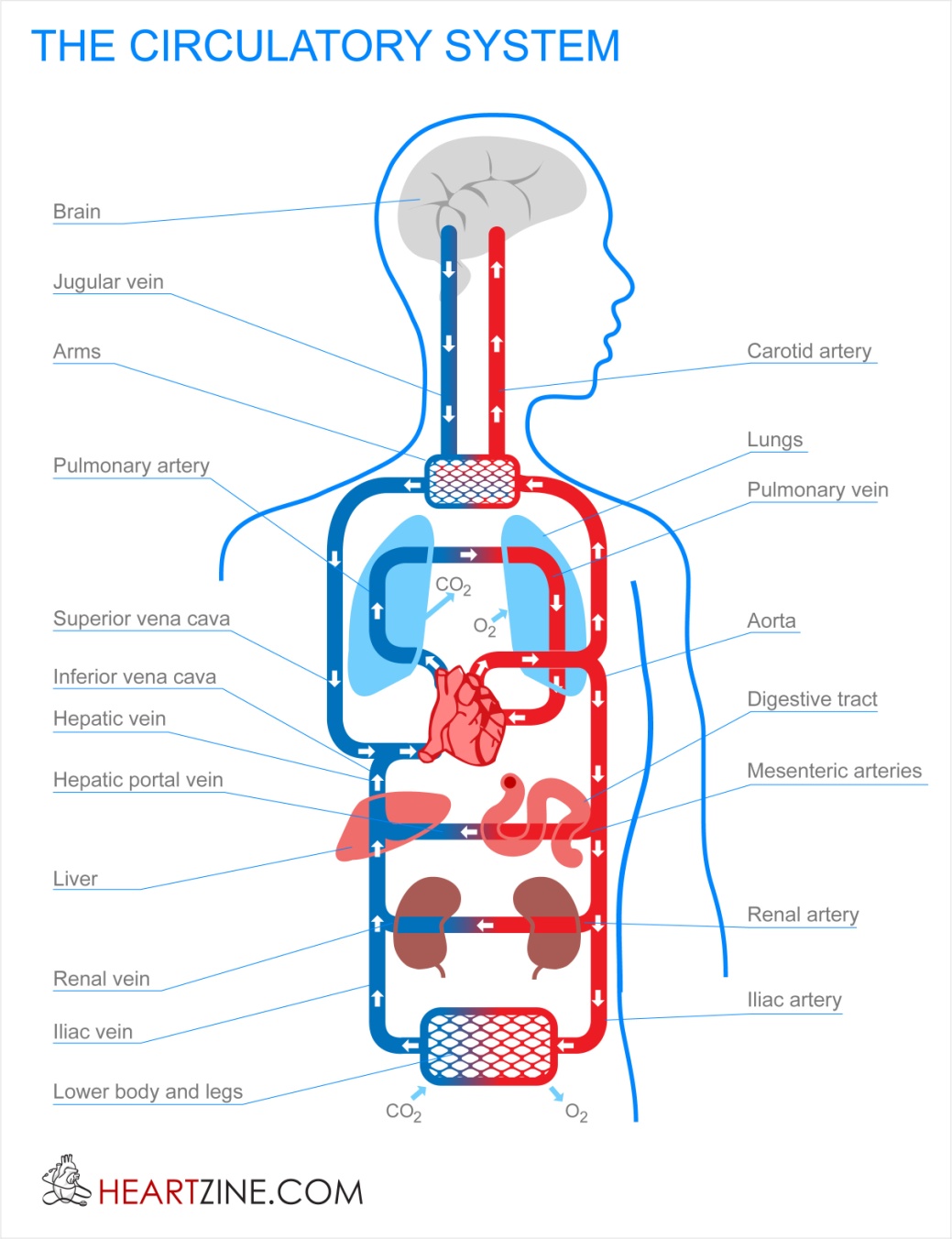 Robust efficiency
Robust
Videos
cheap
costly
external disturbances
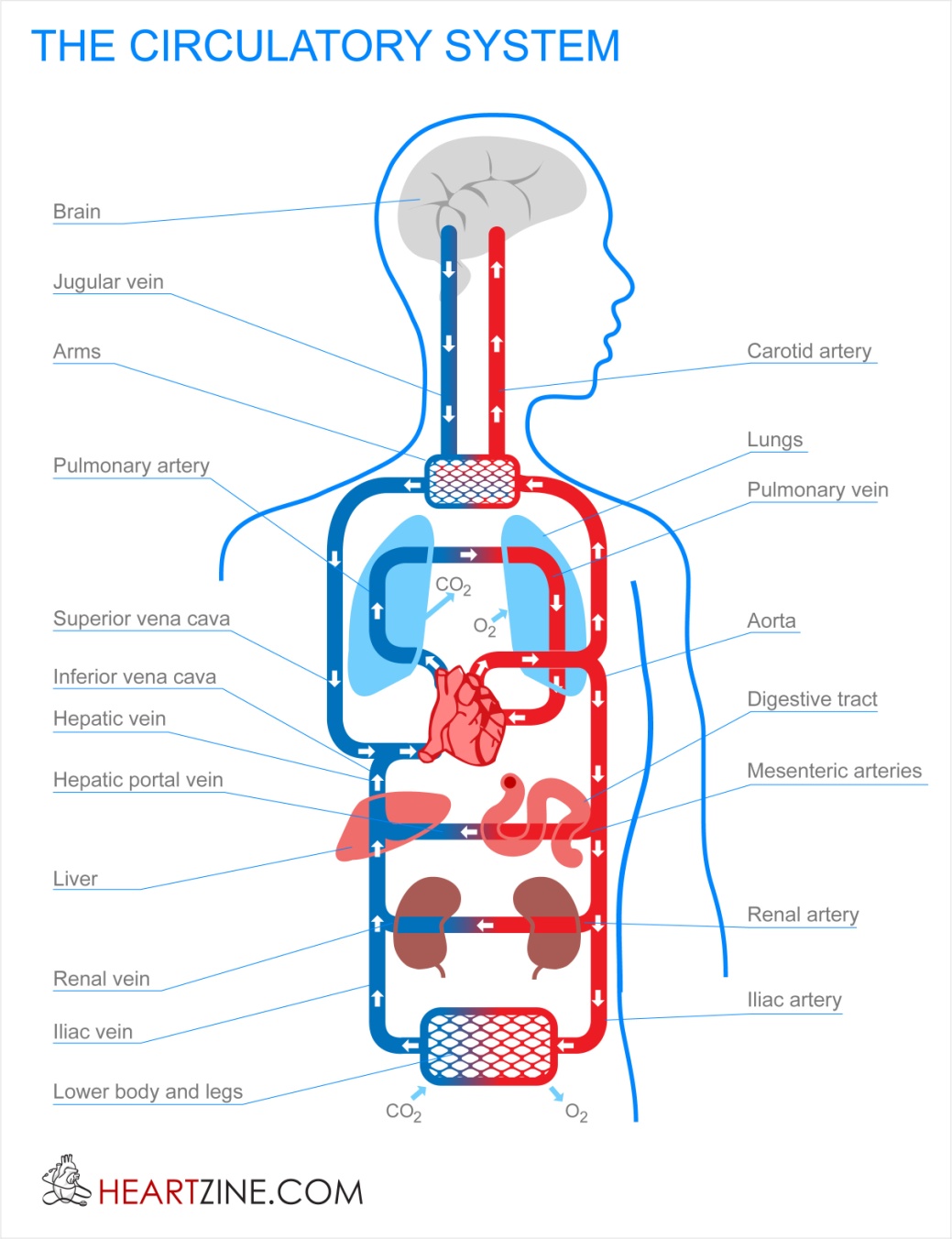 efficiency
Li, Cruz, Chien, Sojoudi, Recht, Stone, Csete, Bahmiller, Doyle
Robust efficiency and actuator saturation explain healthy heart rate control and variability
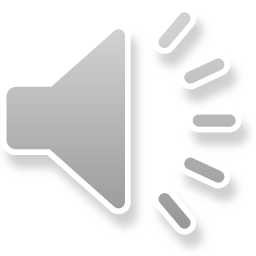 Proc. Nat. Acad. Sci. PLUS 2014
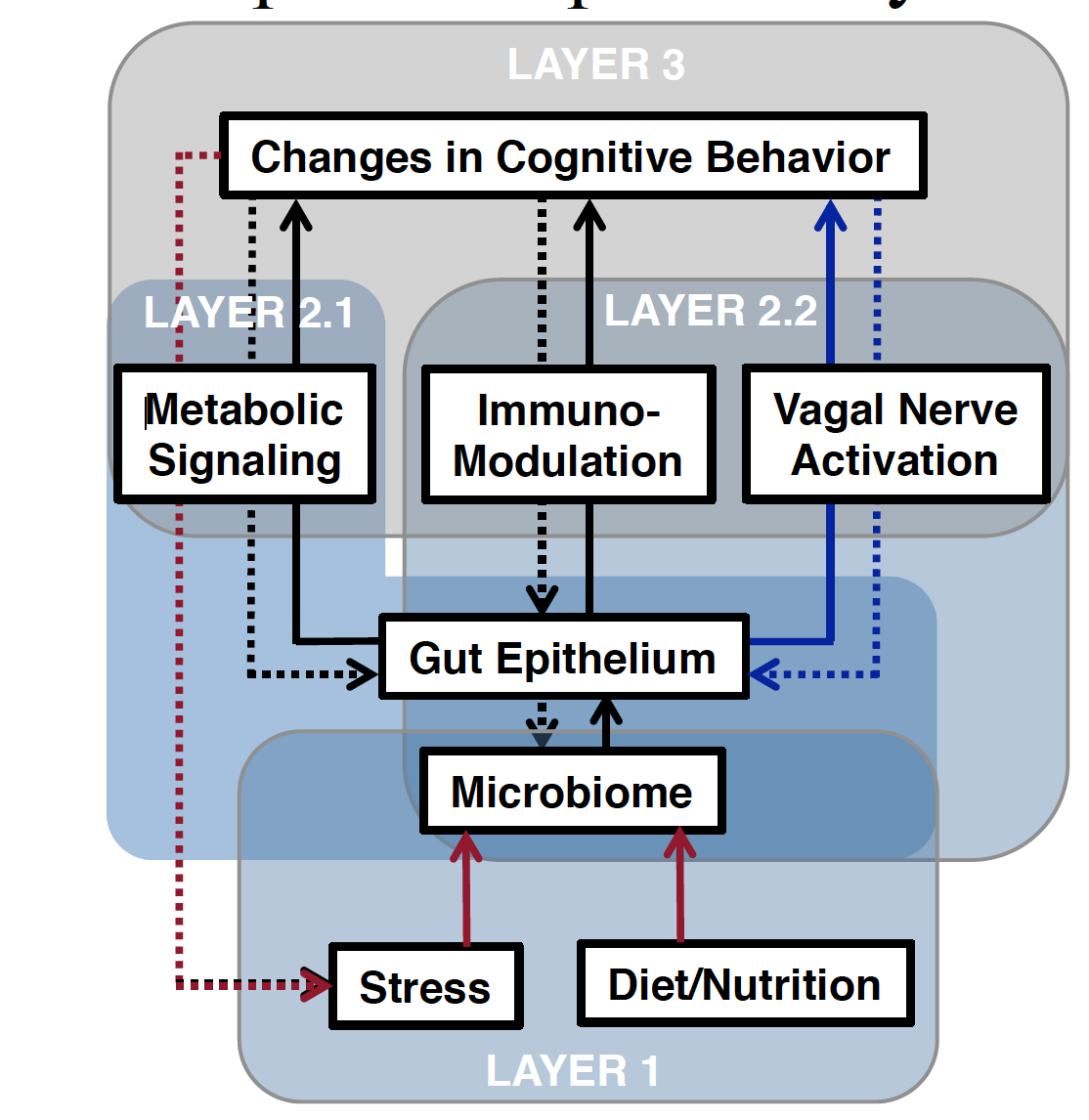 Extreme diversity
What is done?
Where?
How?
Why?
Necessary?
Layers
Elaine Hsiao, UCLA
Stabilizable but fragile
Stable
Other examples
Stabilizable but fragile
Death
Life
Stable
Hypothesis
Complex polysaccharides
(e.g. dextran)
Starter “fuel”
(e.g. glucose)
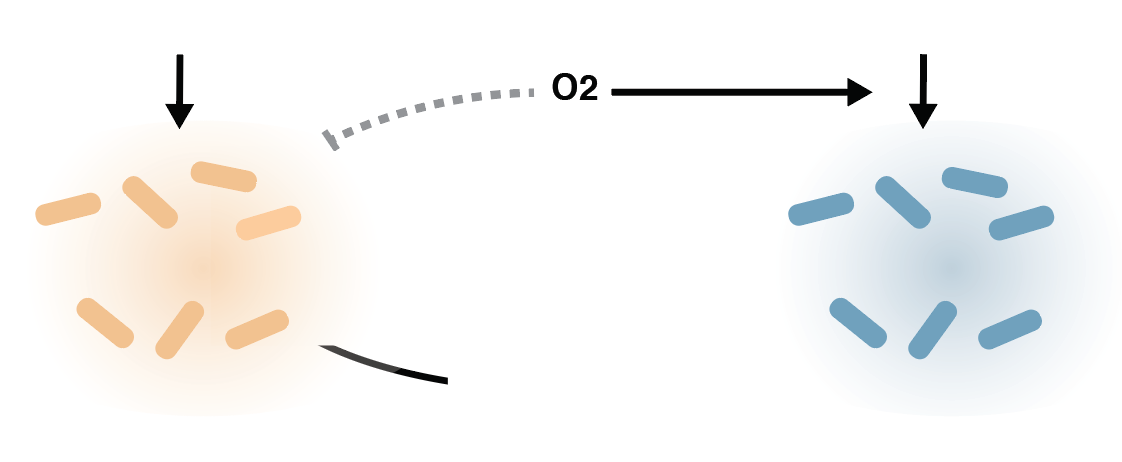 Stabilizable but fragile
K. pneumoniae
B. thetaiotaomicron
simple sugars
SCFA
Tahmineh Khazaei
[KP]
“State 1” 
Growth of facultative anaerobe only
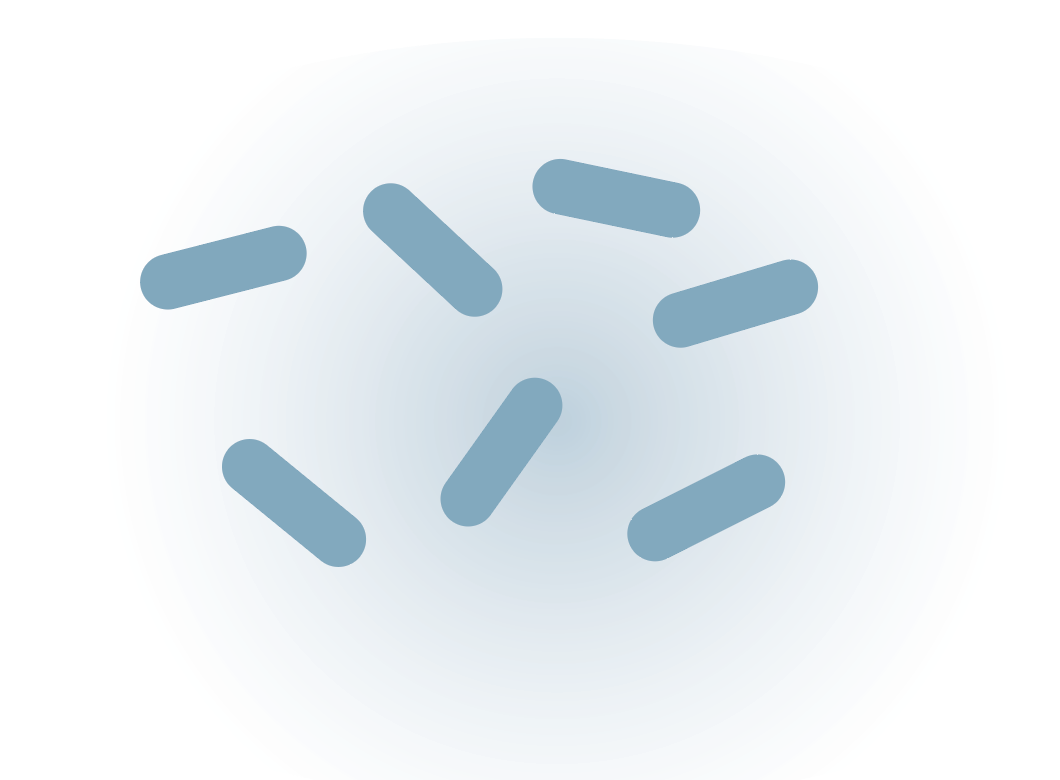 KP
Glucose Flux In
aerobe community
aerobe + anaerobe community
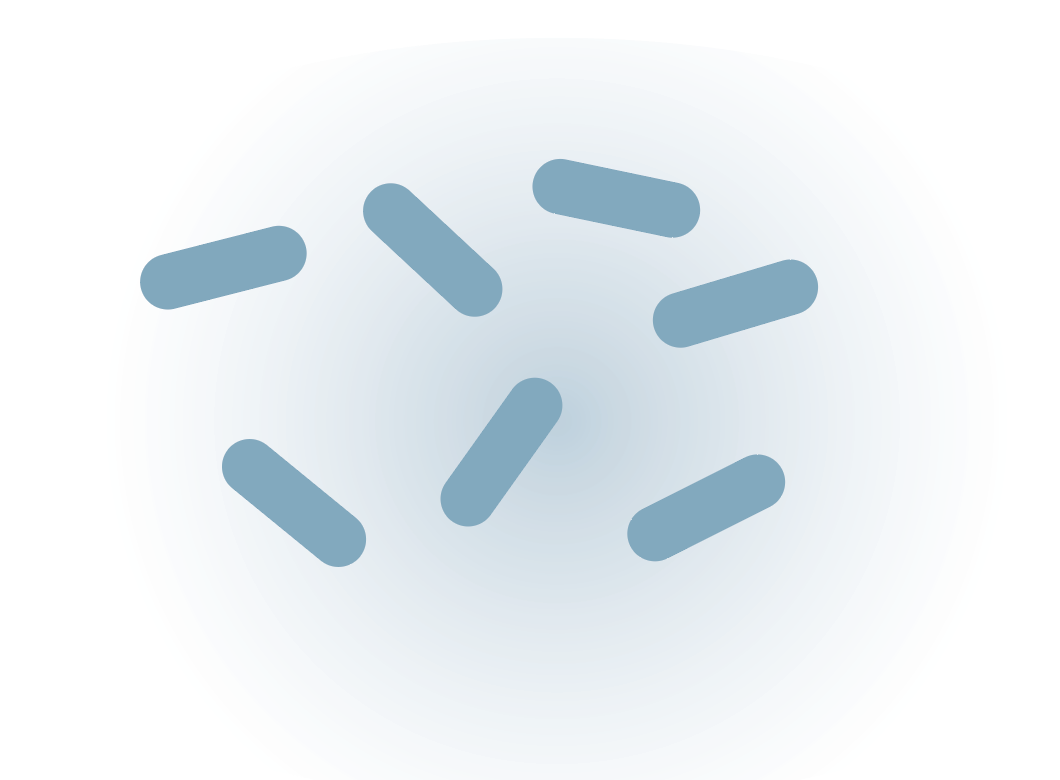 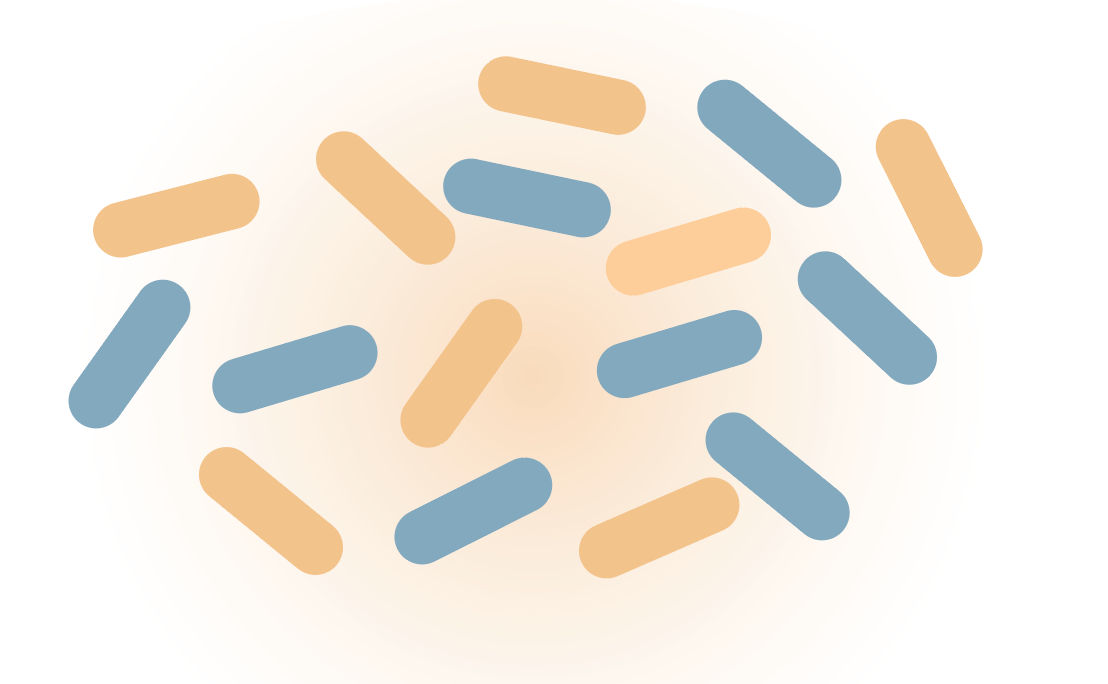 Stabilizable but fragile
Stable
Multistability and hysteresis
Tahmineh Khazaei
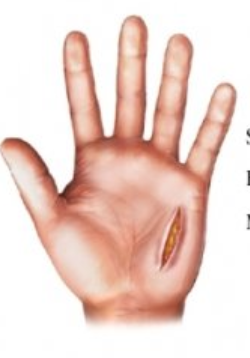 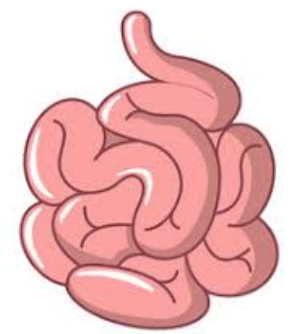 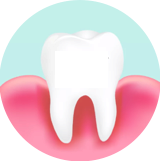 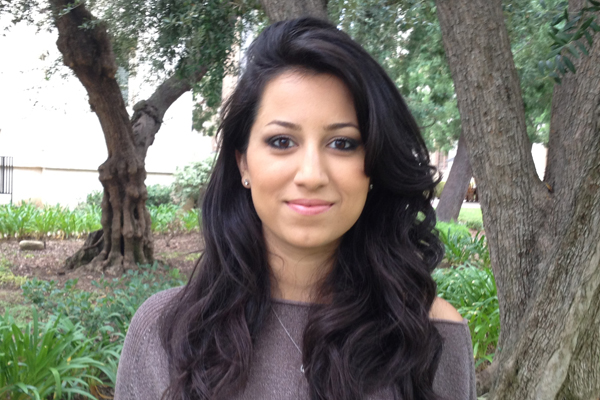 small intestinal bacterial overgrowth
periodontal 
diseases
wound infections
aerobe community
aerobe + anaerobe community
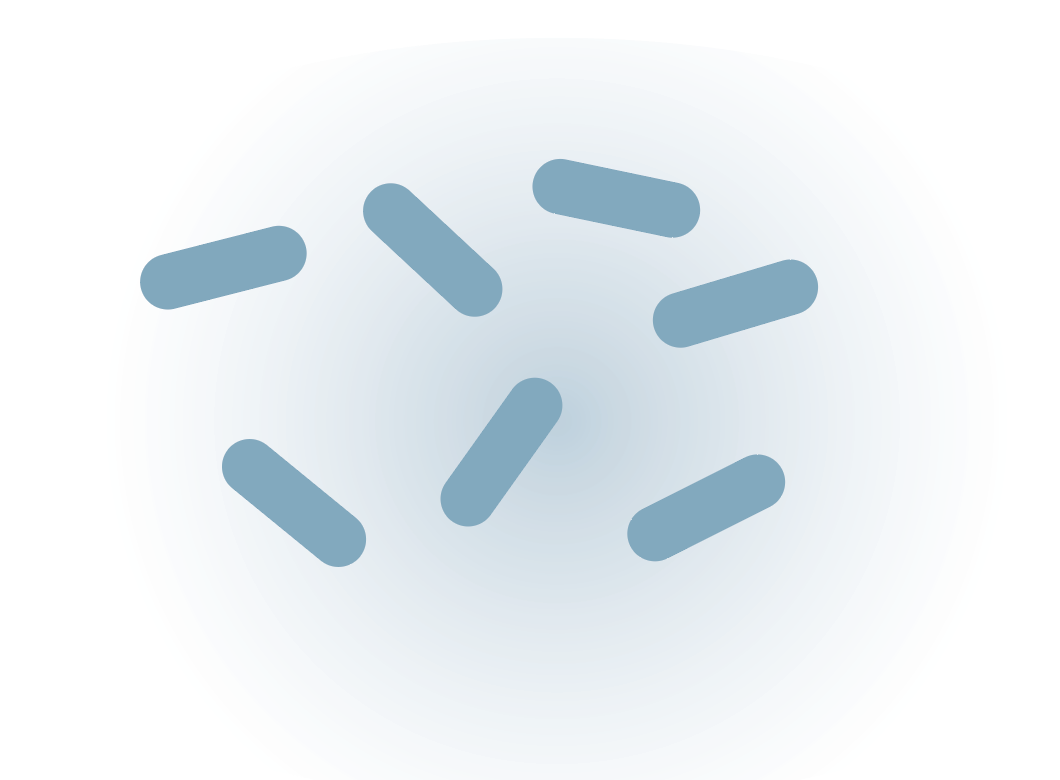 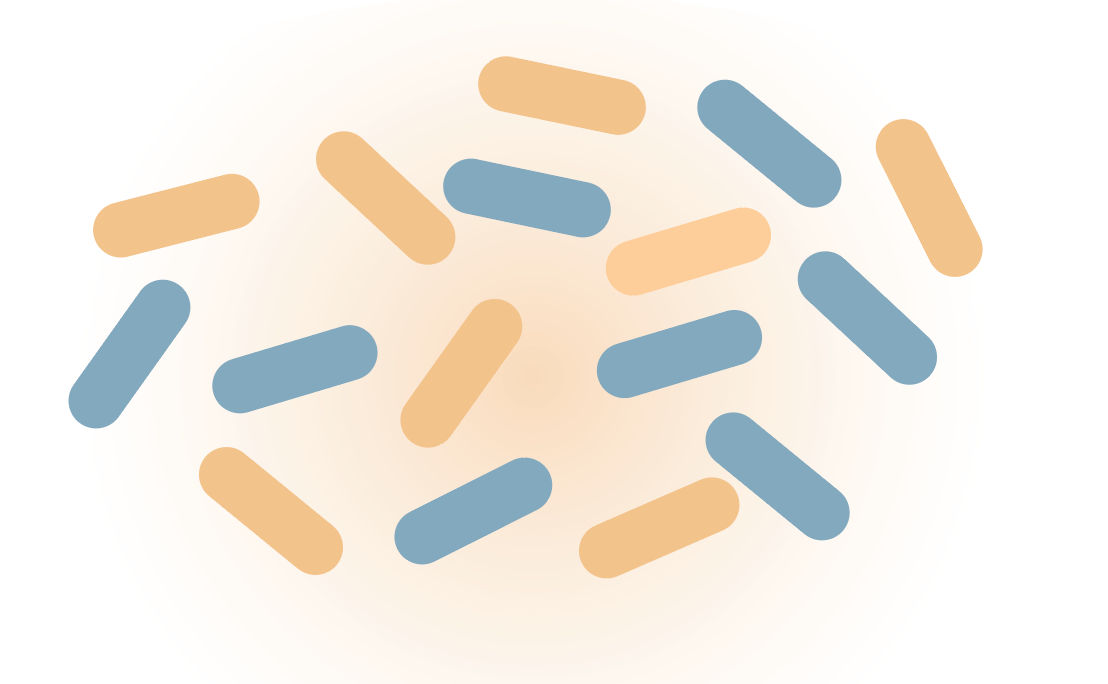 Stabilizable but fragile
Stable
Sick
Multistability and hysteresis
O2
Complex polysaccharides
(e.g. dextran)
Starter “fuel”
(e.g. glucose)
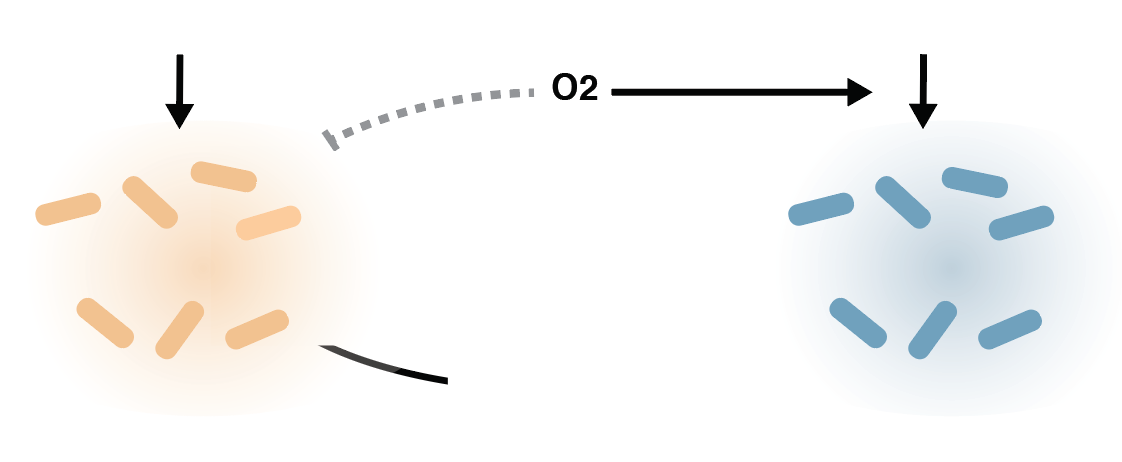 K. pneumoniae (Kp)
B. thetaiotaomicron (Bt)
“State 1” : Aerobe-only 
Growth of facultative anaerobe only
[KP]
Stabilizable but fragile
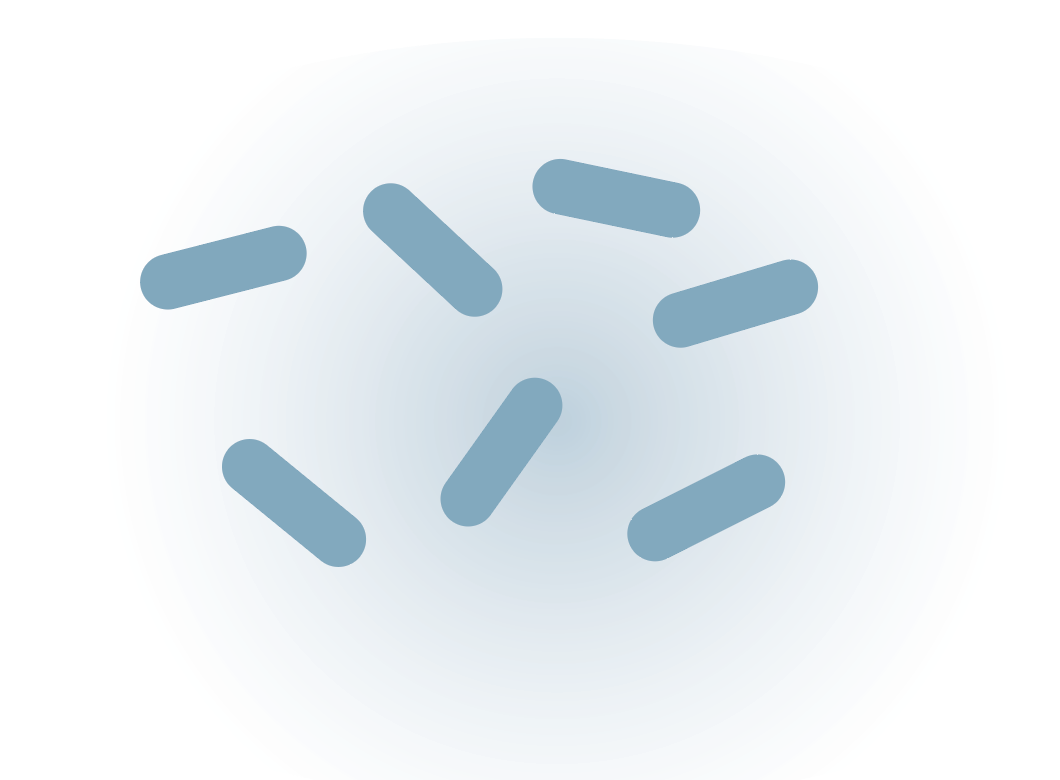 Kp
Glucose Flux In
Complex polysaccharides
(e.g. dextran)
Starter “fuel”
(e.g. glucose)
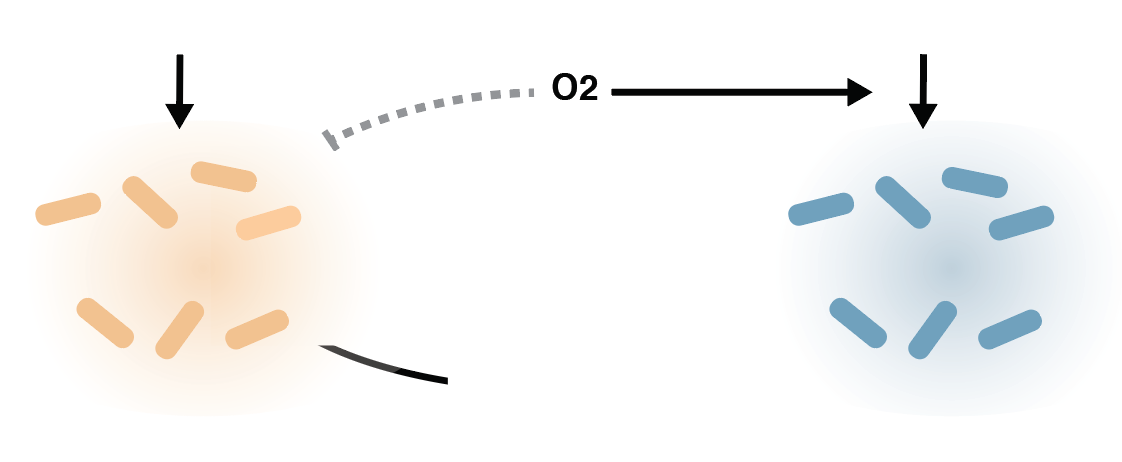 Stable
K. pneumoniae (Kp)
B. thetaiotaomicron (Bt)
simple sugars
SCFA
“State 2”:
Growth of anaerobic bacteria resulting in overgrowth of facultative anaerobe
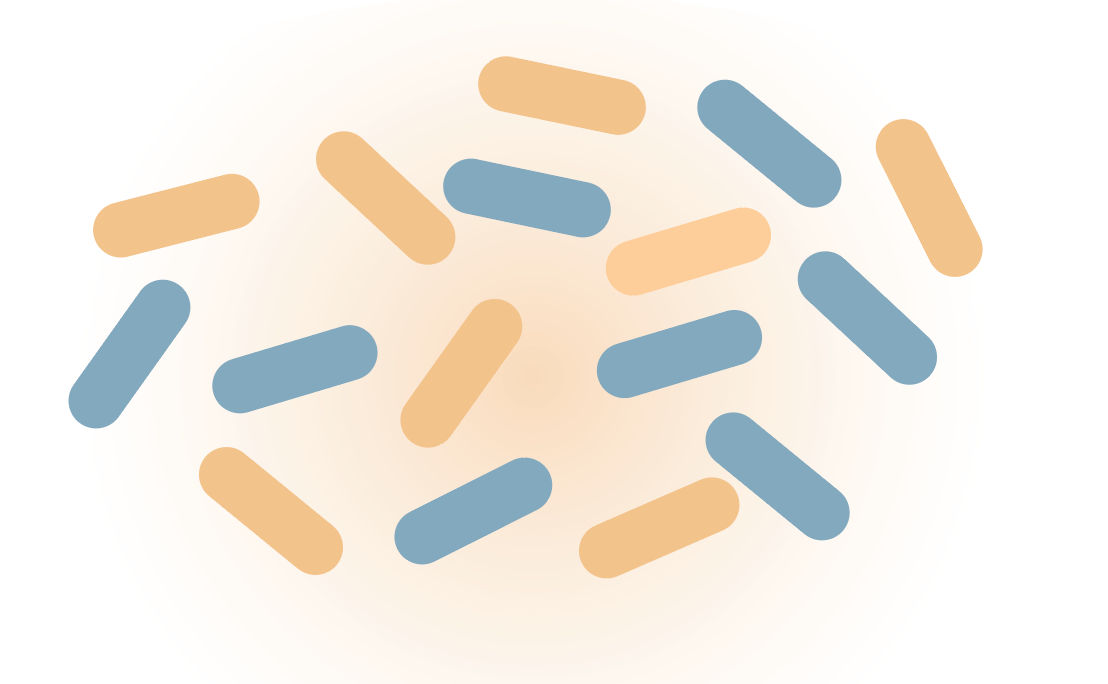 Kp+Bt
[KP]
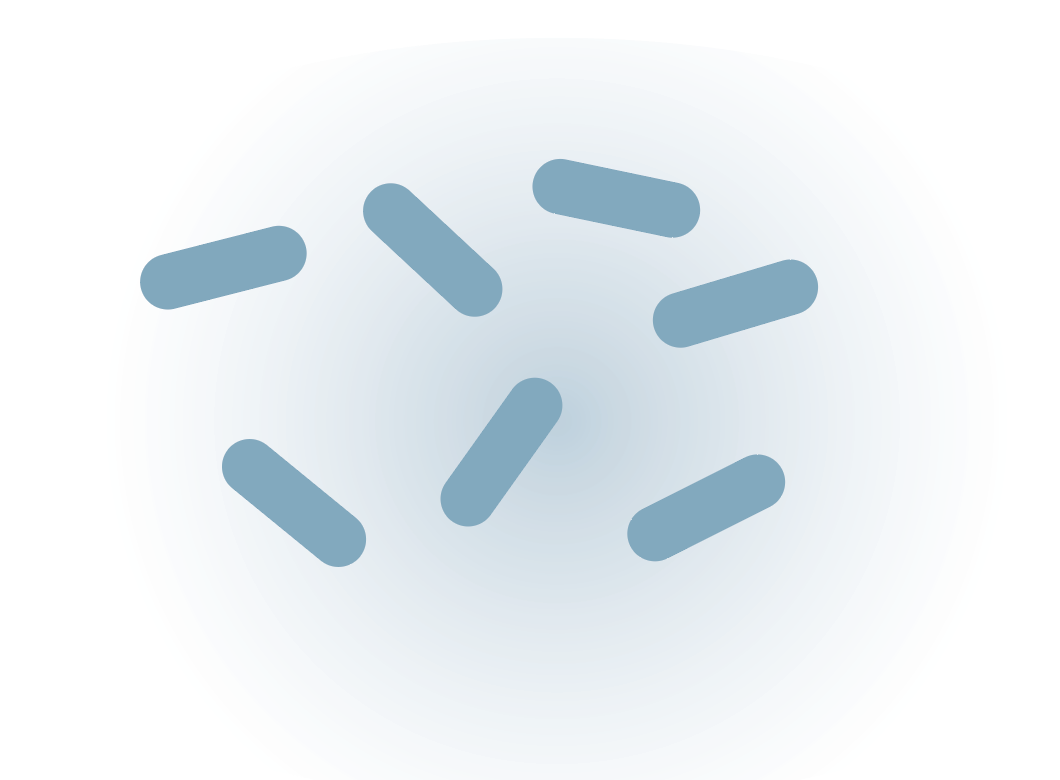 Kp
Glucose Flux In
Complex polysaccharides
(e.g. dextran)
Multistability and hysteresis 
in theory and experiment
O2
Starter “fuel”
(e.g. glucose)
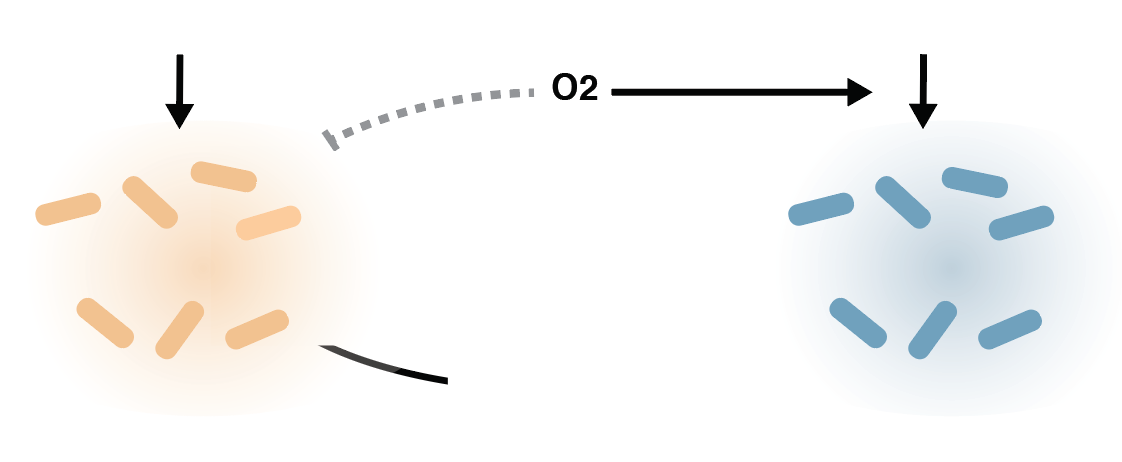 K. pneumoniae (Kp)
B. thetaiotaomicron (Bt)
simple sugars
SCFA
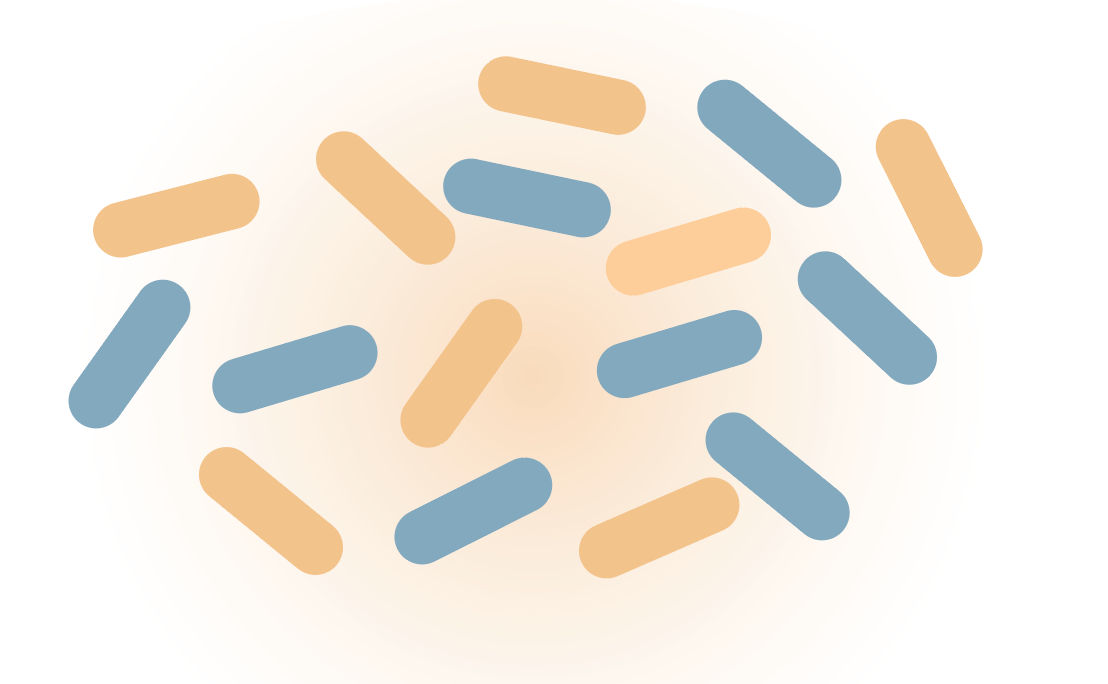 [KP]
Kp+Bt
Hysteresis
Stable
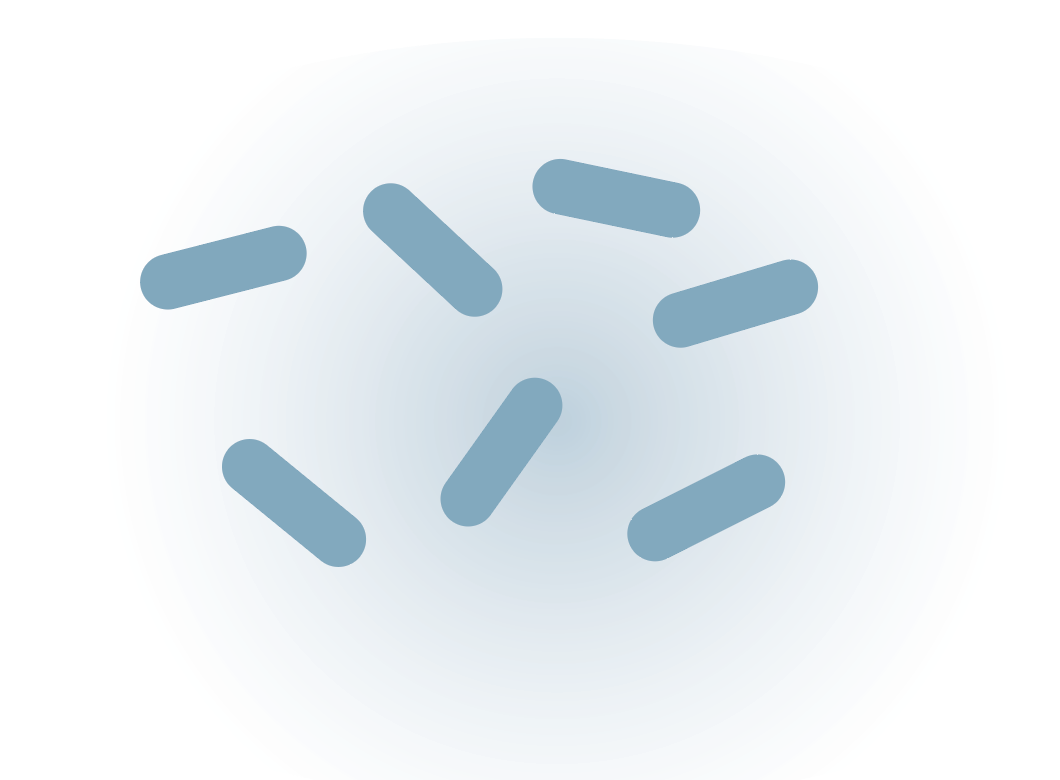 Stabilizable but fragile
Kp
Glucose Flux In